Stephen Marshak
ESSENTIALS OF
Geology
FIFTH EDITION
Chapter 5
The Wrath of Vulcan:
Volcanic Eruptions
©2016 W. W. Norton & Company, Inc.
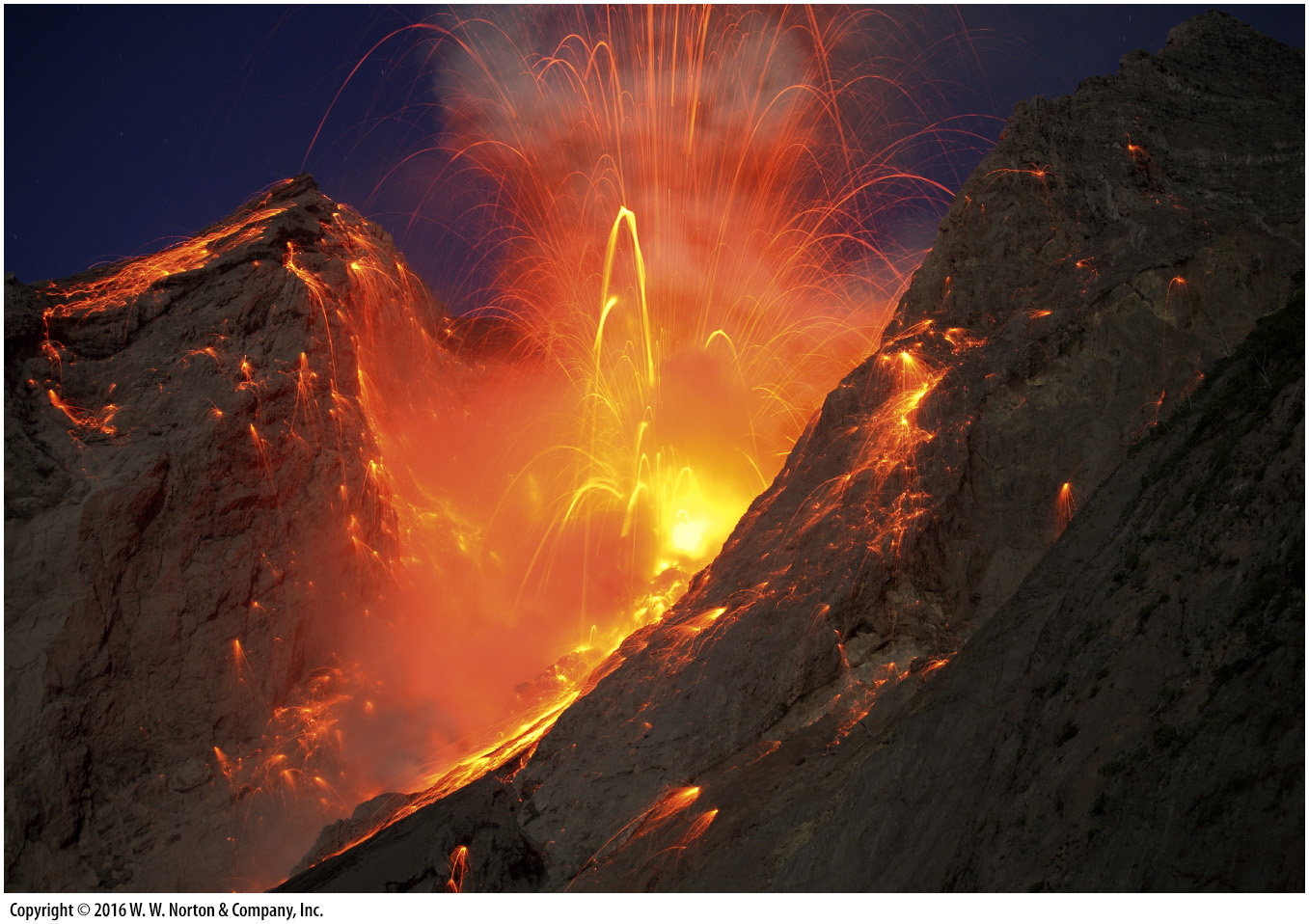 [Speaker Notes: An eruption of the Batu Tara Volcano in Indonesia spews glowing bombs of lava skyward. Volcanoes are an important component of the Earth System, serving to transfer rock and gas from our planet’s interior to its surface. But, while beautiful to watch from a distance, the force of eruptions can threaten life and property.]
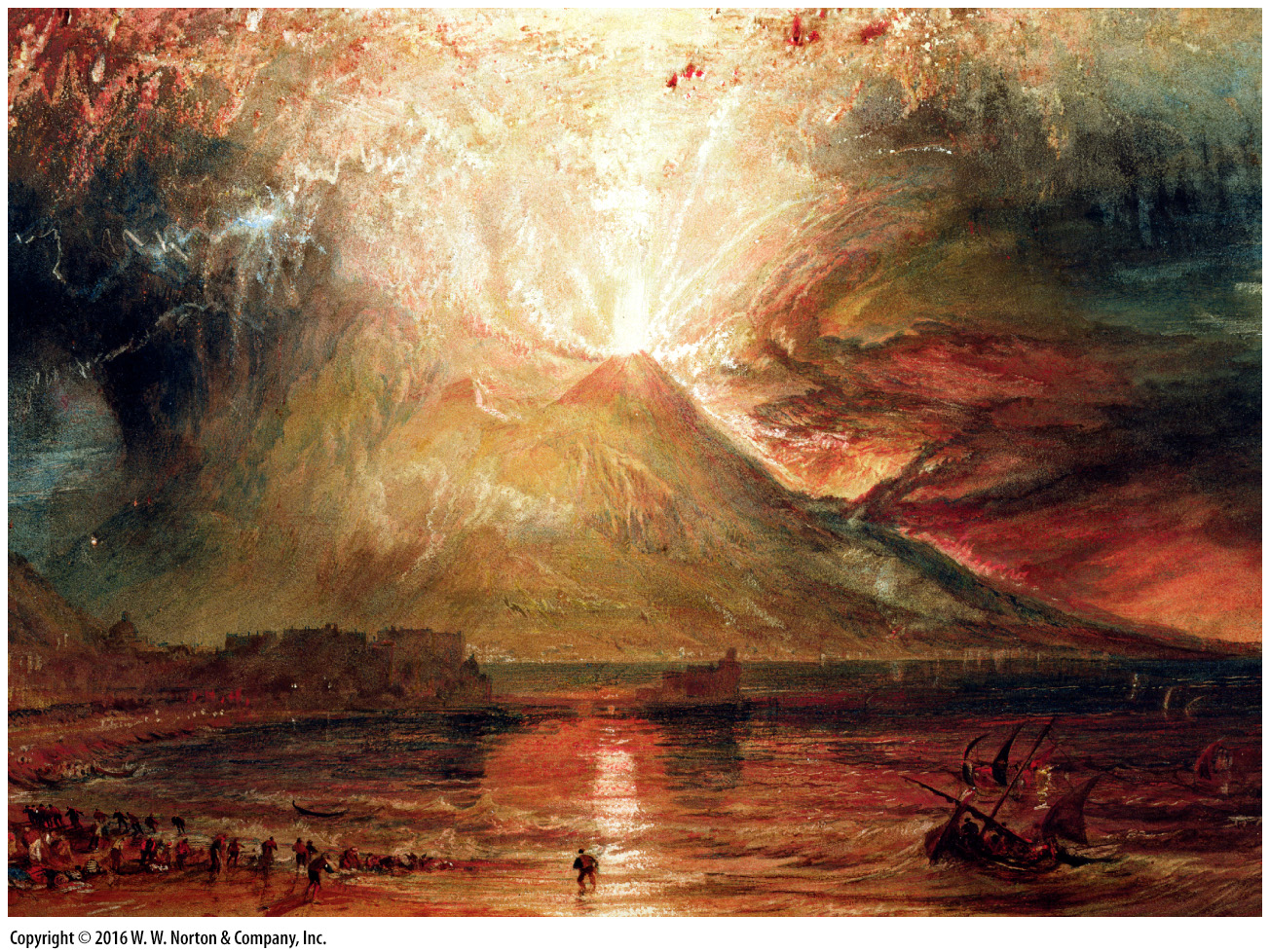 [Speaker Notes: FIGURE 5.1a The eruption of Vesuvius buried Pompeii and nearby Herculaneum in 79 C.E.
(a) In this 1817 painting, the British artist J.M.W. Turner depicted the cataclysmic explosion.]
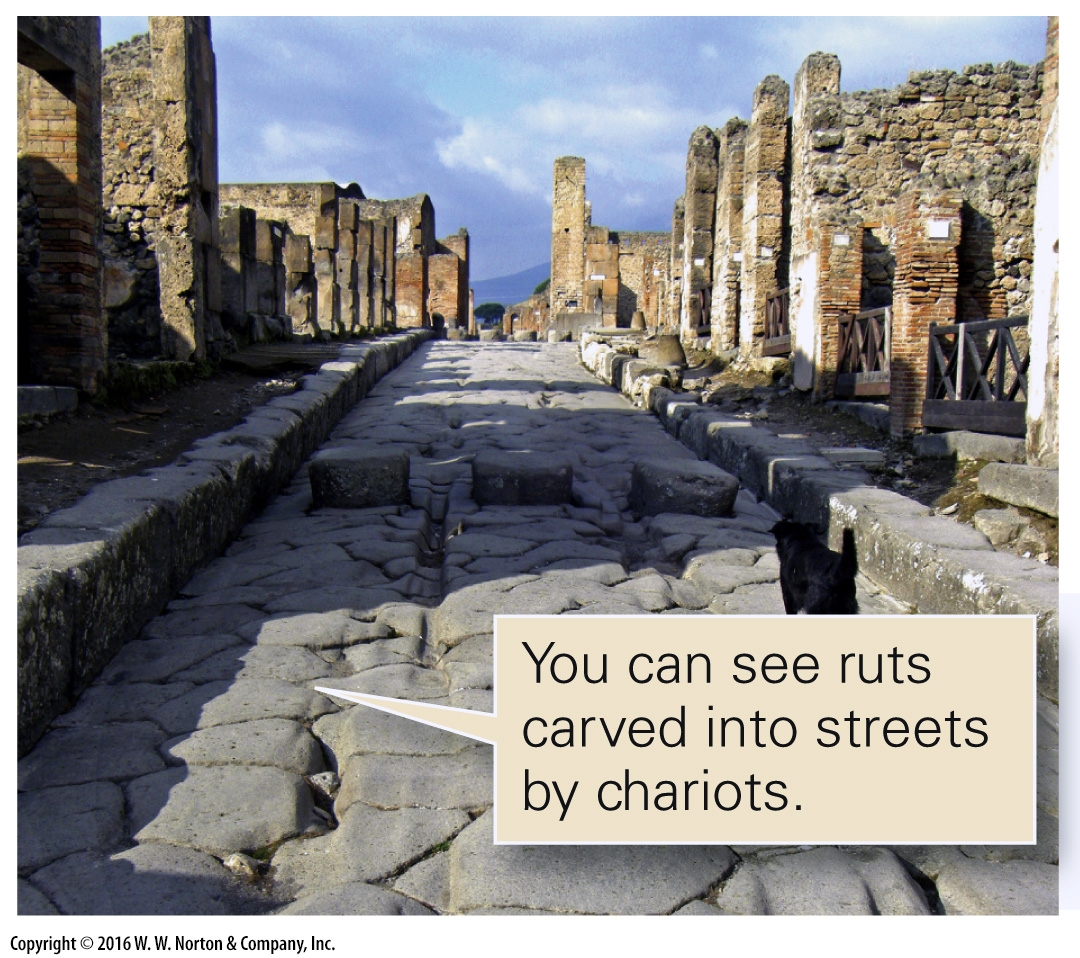 [Speaker Notes: FIGURE 5.1b The eruption of Vesuvius buried Pompeii and nearby Herculaneum in 79 C.E.
(b) Streets and buildings of Pompeii are well preserved.]
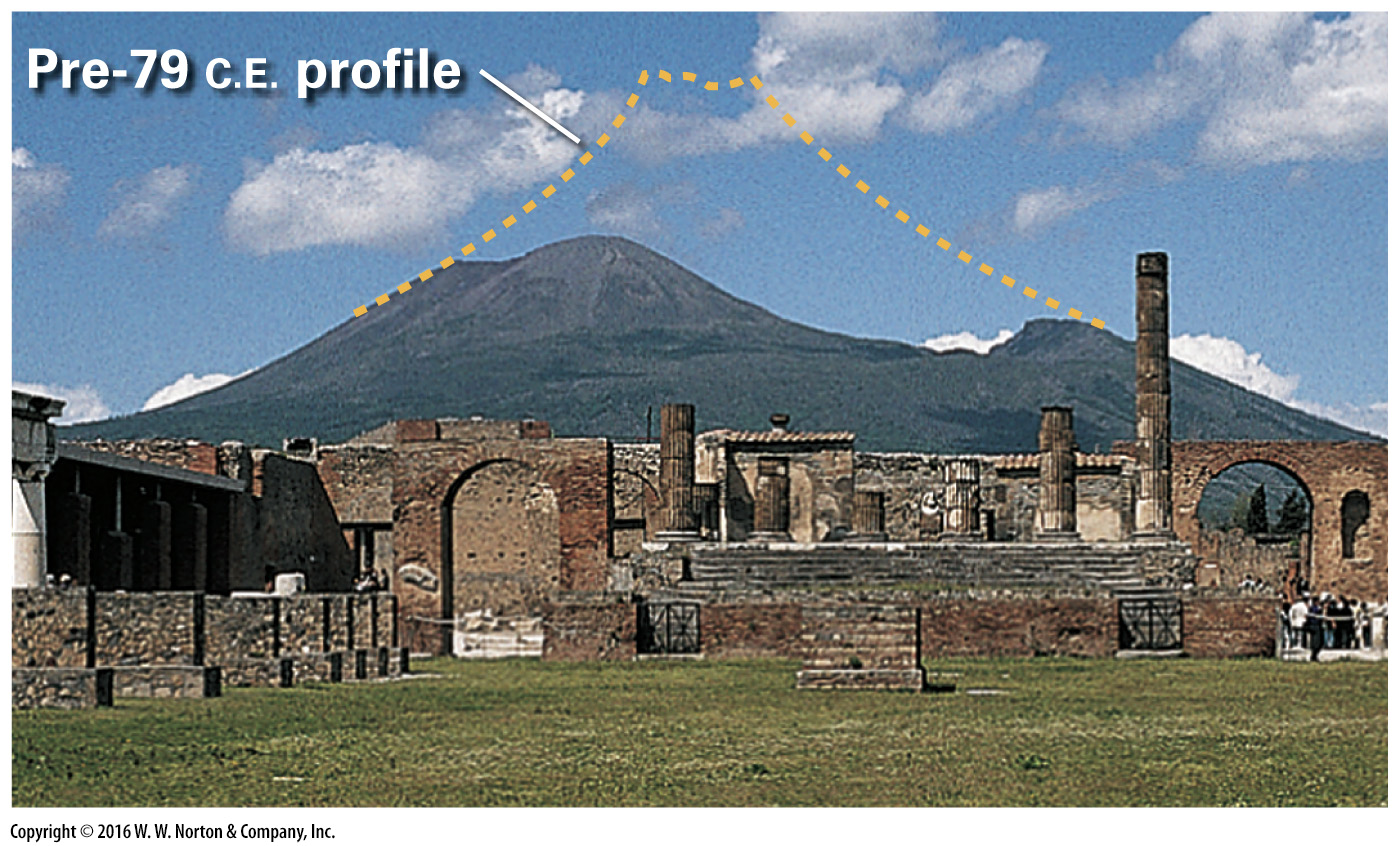 [Speaker Notes: FIGURE 5.1c The eruption of Vesuvius buried Pompeii and nearby Herculaneum in 79 C.E.
(c) Excavations exposed ruins of Pompeii with Vesuvius in the distance. The dashed line shows the volcano’s profile prior to its eruption.]
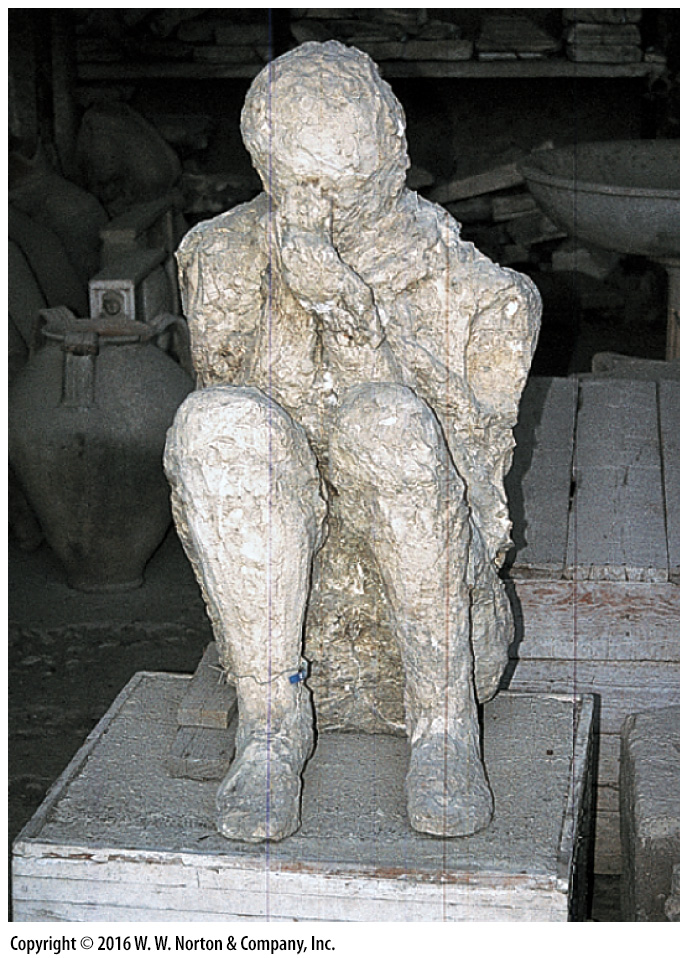 [Speaker Notes: FIGURE 5.1d The eruption of Vesuvius buried Pompeii and nearby Herculaneum in 79 C.E.
(d) A plaster cast of a Pompeii resident who was buried in ash.]
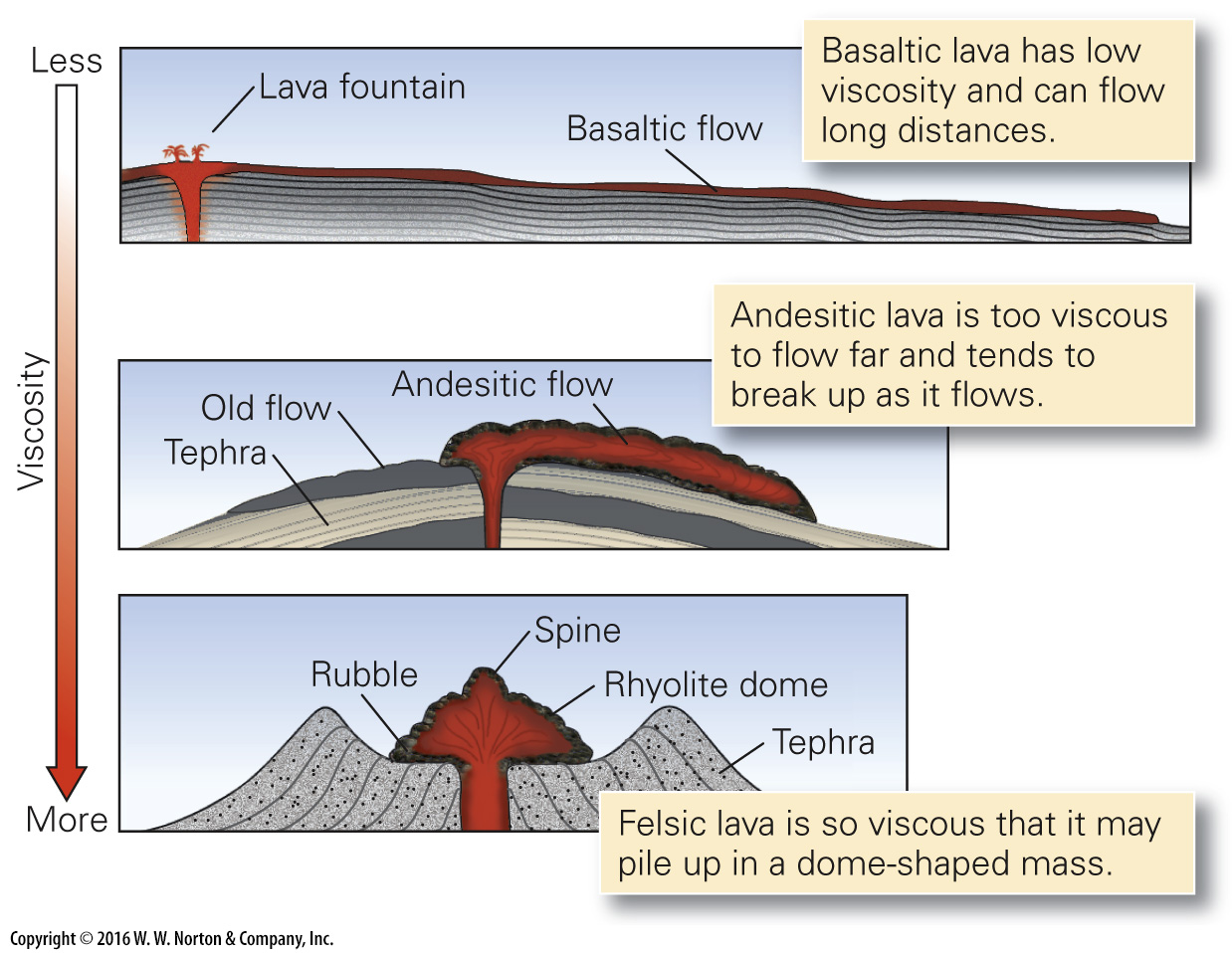 [Speaker Notes: FIGURE 5.2  The characteristics of a lava flow depends on its viscosity.]
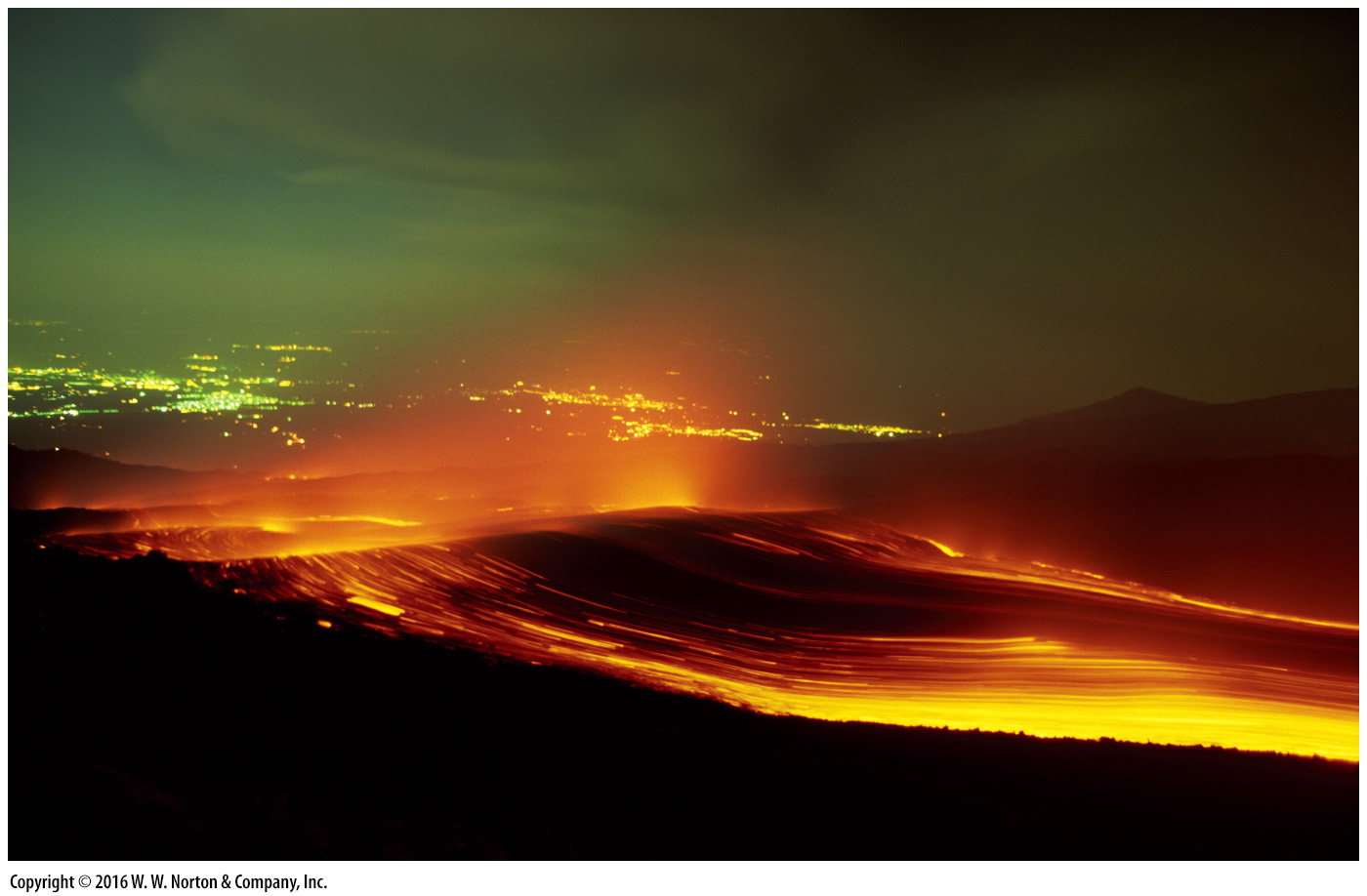 [Speaker Notes: FIGURE 5.3a Features of basaltic lava flows. They have low viscosity and thus can flow long distances. Their surface and interior can be complex.
(a) A fast-moving flow coming from Mt. Etna, Sicily.]
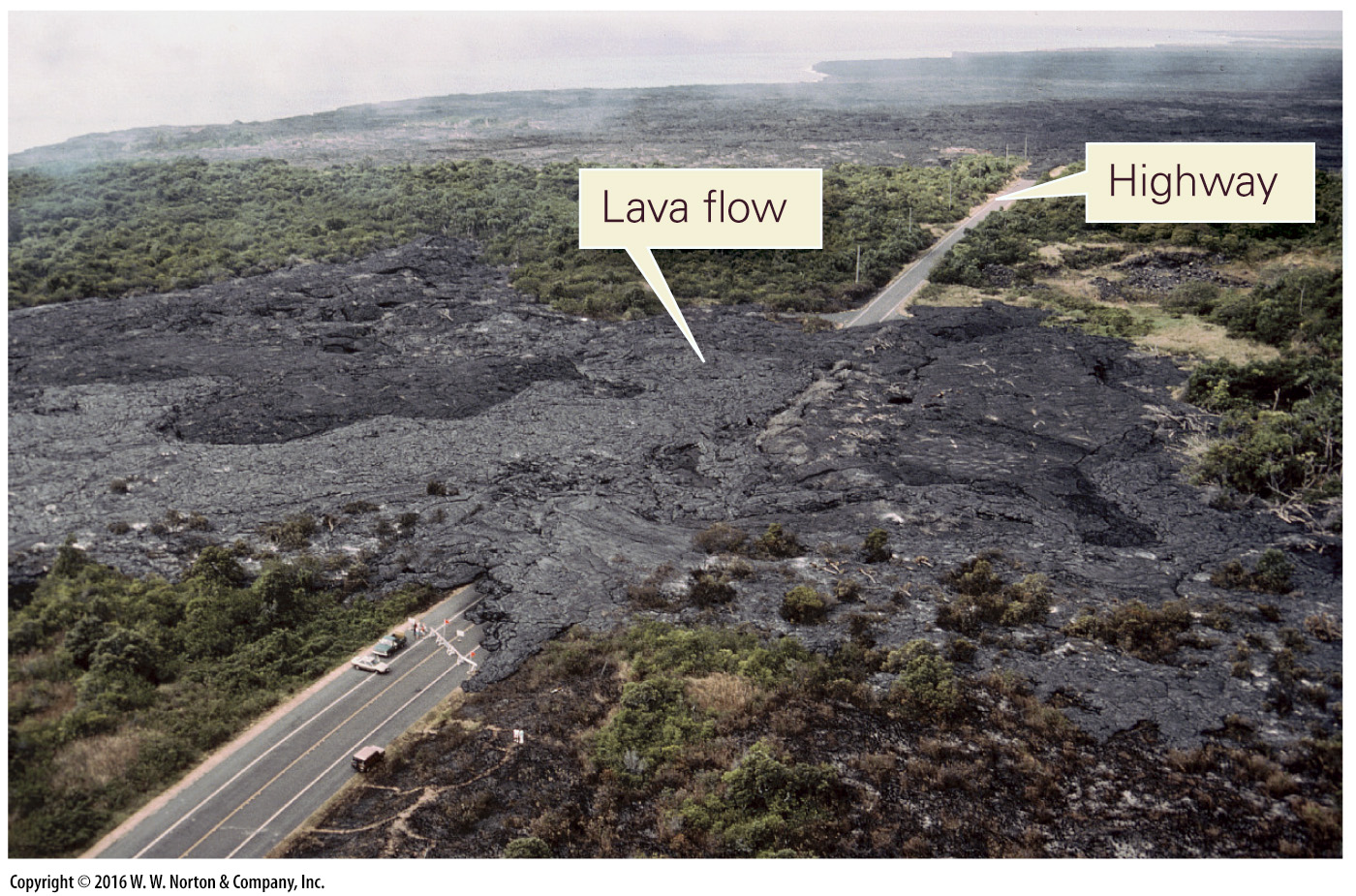 [Speaker Notes: FIGURE 5.3b Features of basaltic lava flows. They have low viscosity and thus can flow long distances. Their surface and interior can be complex.
(b) A basaltic lava flow covers a highway in Hawaii.]
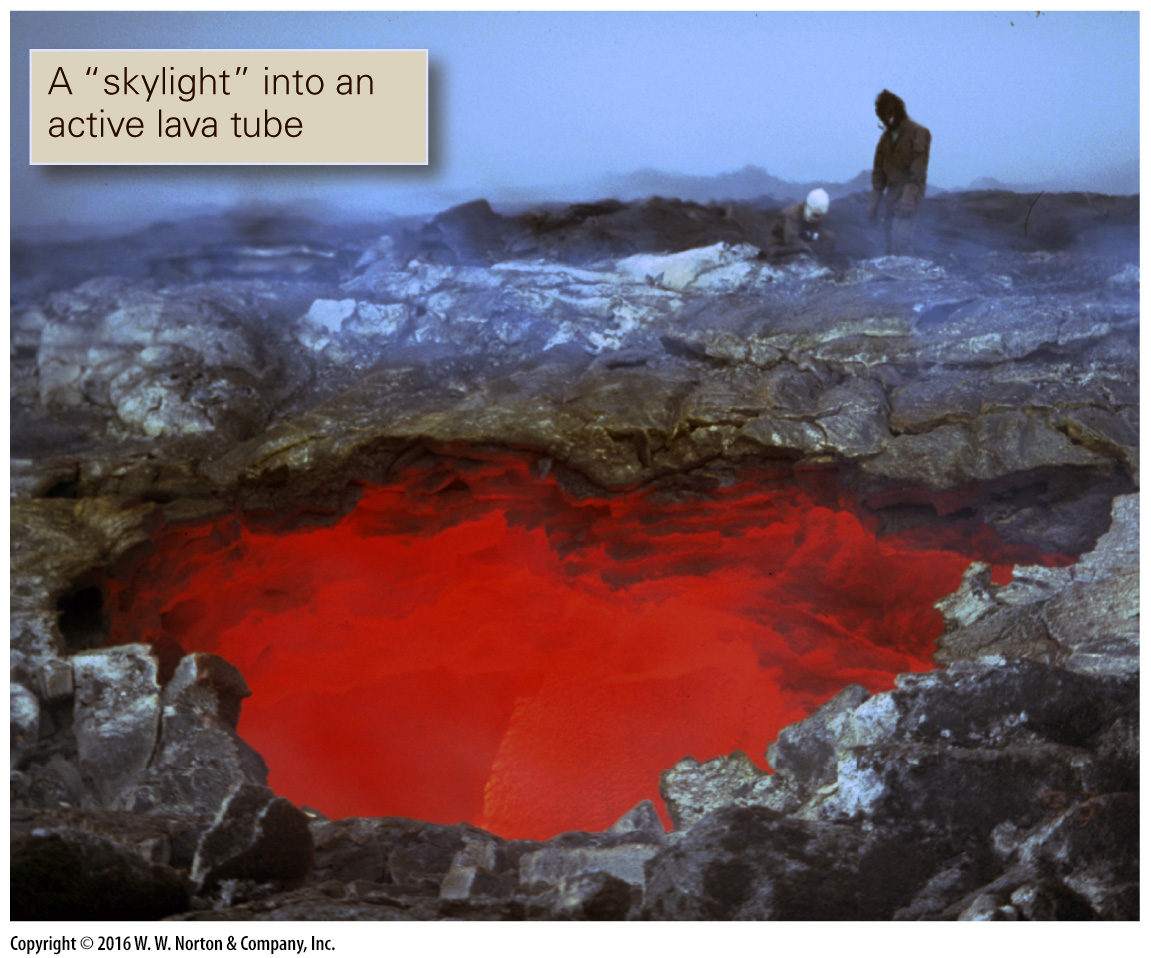 [Speaker Notes: FIGURE 5.3c Features of basaltic lava flows. They have low viscosity and thus can flow long distances. Their surface and interior can be complex.
(c) In a lava tube, still-molten lava flows beneath a crust of solid basalt.]
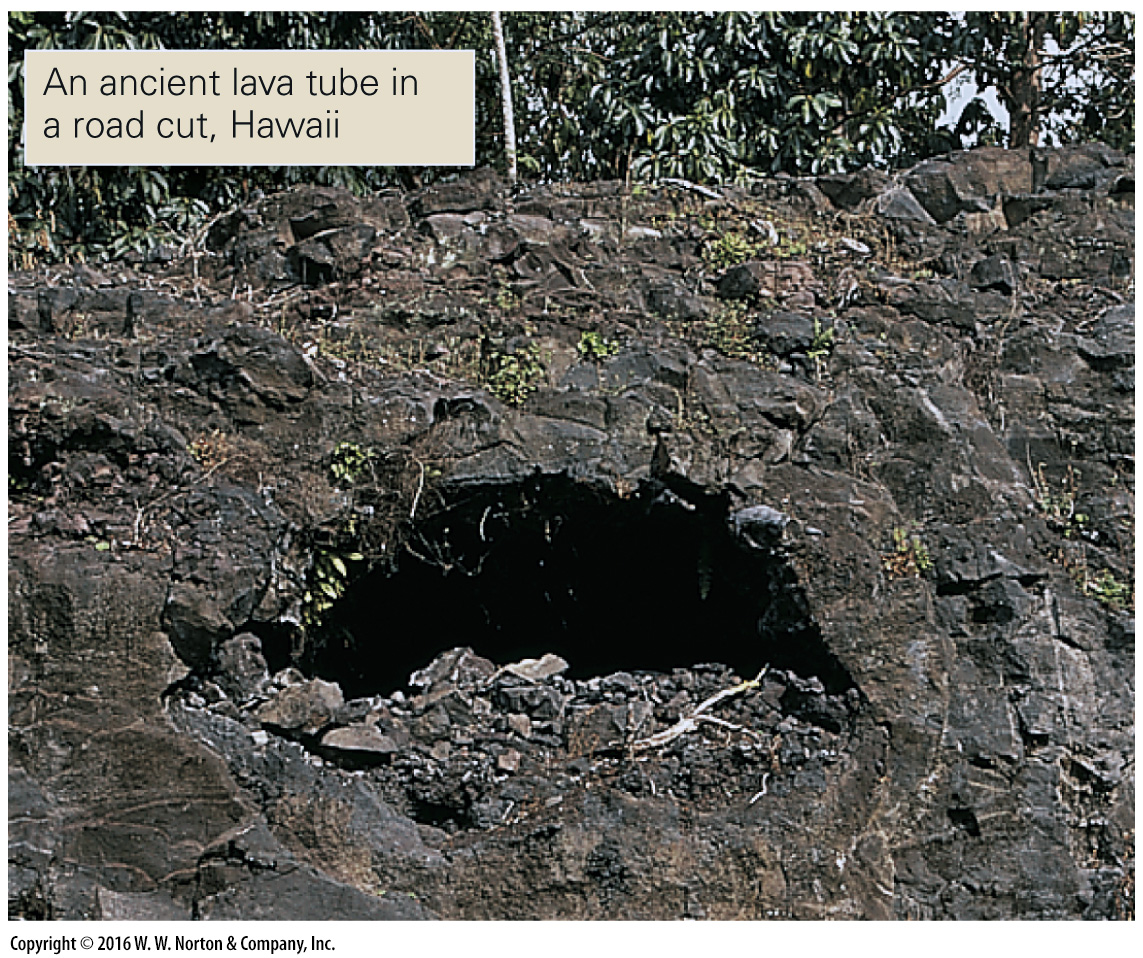 [Speaker Notes: FIGURE 5.3d Features of basaltic lava flows. They have low viscosity and thus can flow long distances. Their surface and interior can be complex.
(d) A drained lava tube exposed in a road cut on Hawaii.]
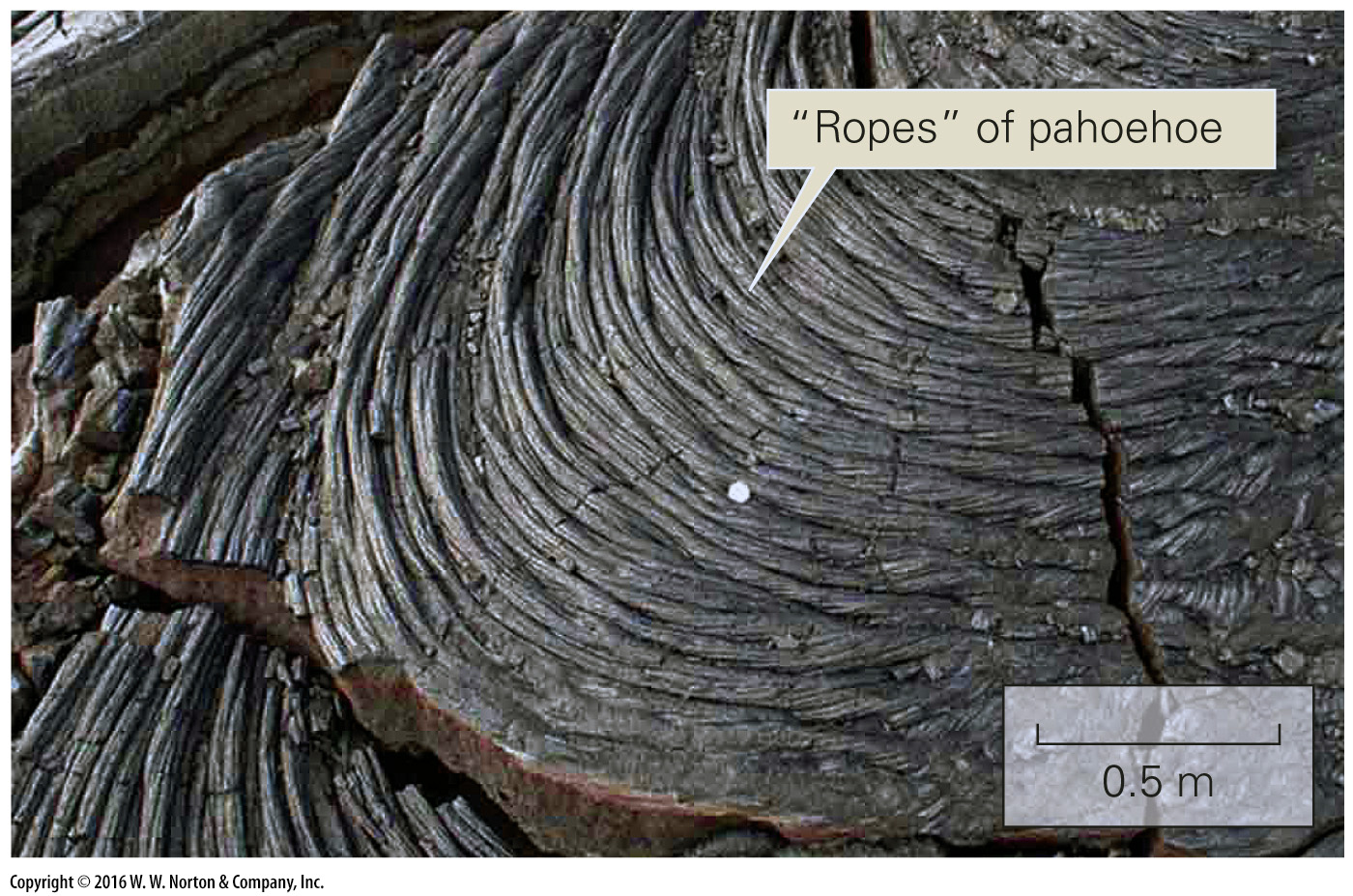 [Speaker Notes: FIGURE 5.3e Features of basaltic lava flows. They have low viscosity and thus can flow long distances. Their surface and interior can be complex.
(e) Pahoehoe from a recent lava flow in Hawaii. Note the coin for scale.]
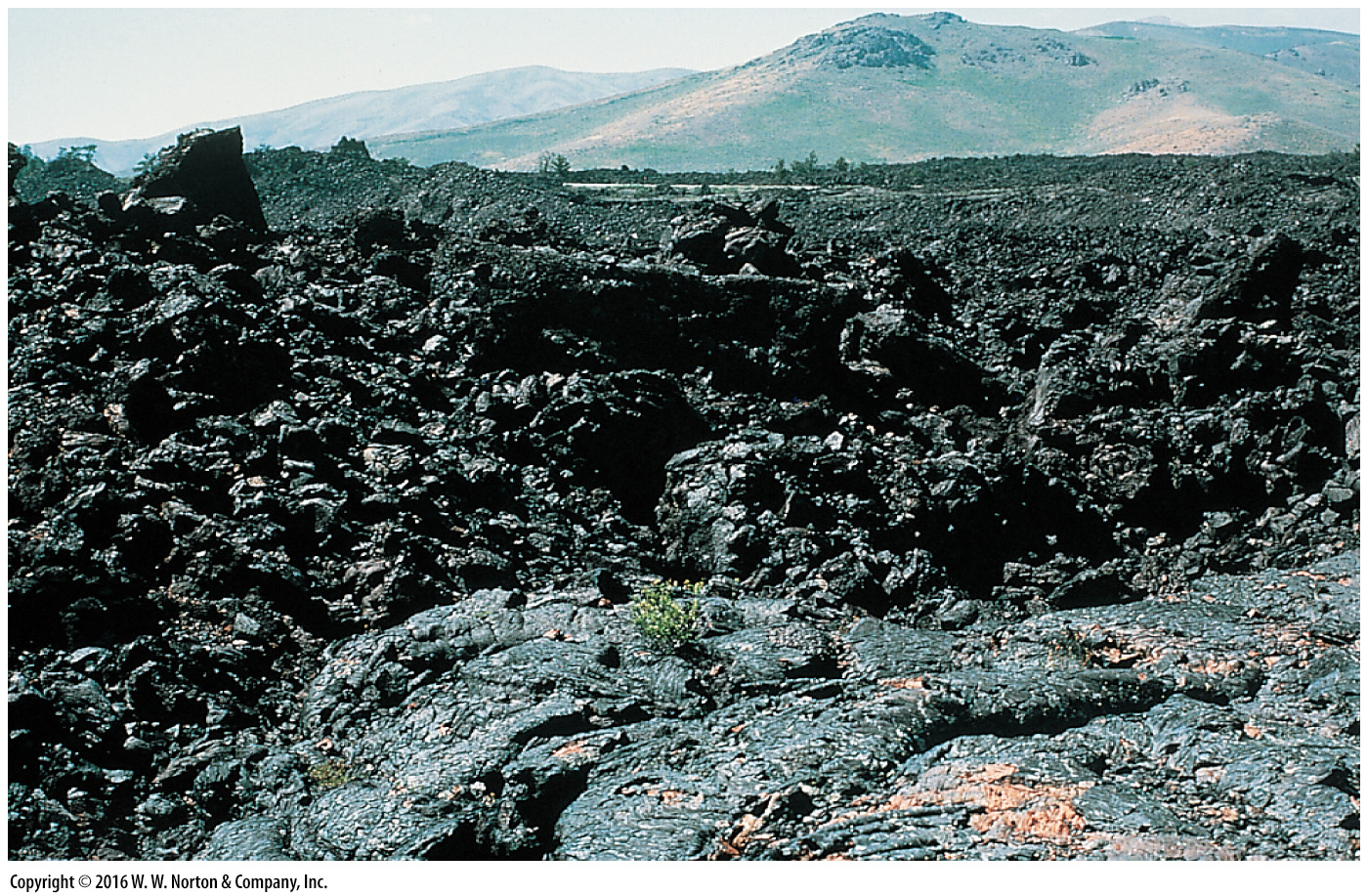 [Speaker Notes: FIGURE 5.3f Features of basaltic lava flows. They have low viscosity and thus can flow long distances. Their surface and interior can be complex.
(f) The rubbly surface of an a’a’ flow, Sunset Crater, Arizona.]
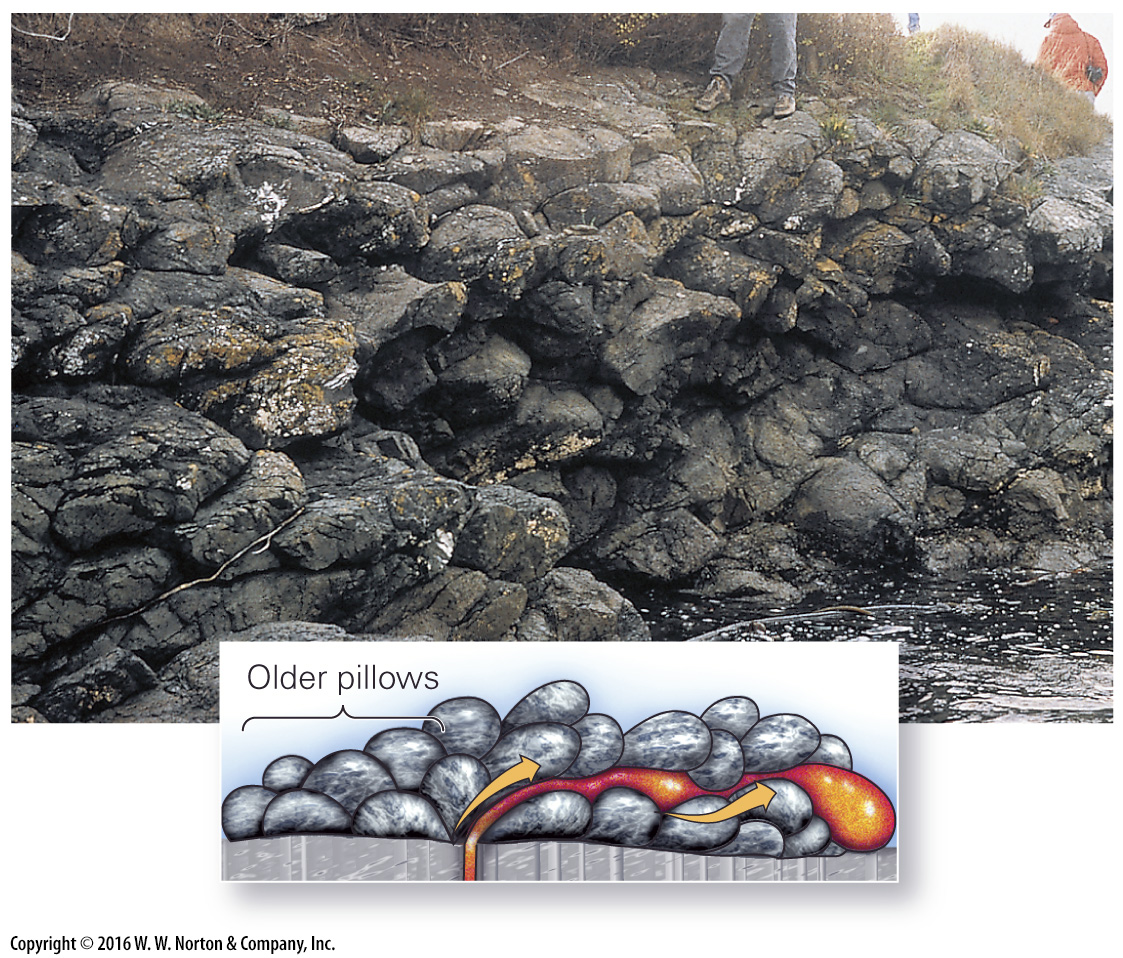 [Speaker Notes: FIGURE 5.3g Features of basaltic lava flows. They have low viscosity and thus can flow long distances. Their surface and interior can be complex.
(g) Pillow basalt develops when lava erupts underwater. Later uplift may expose pillows above sea level, as in this Oregon outcrop.]
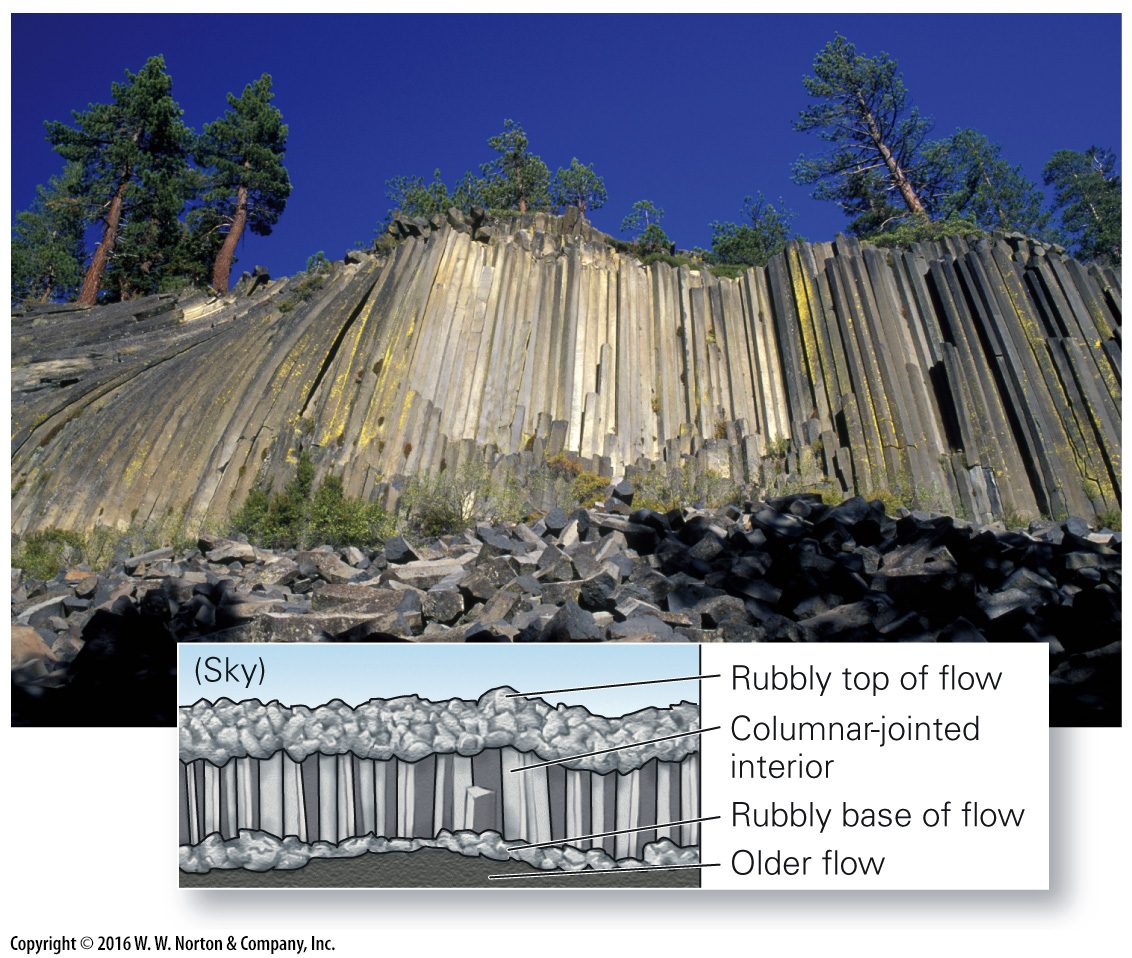 [Speaker Notes: FIGURE 5.3h Features of basaltic lava flows. They have low viscosity and thus can flow long distances. Their surface and interior can be complex.
(h) Columnar jointing develops when the interior of a flow cools and cracks. Such jointing develops in dikes and sills. This example is Devils Postpile in California.]
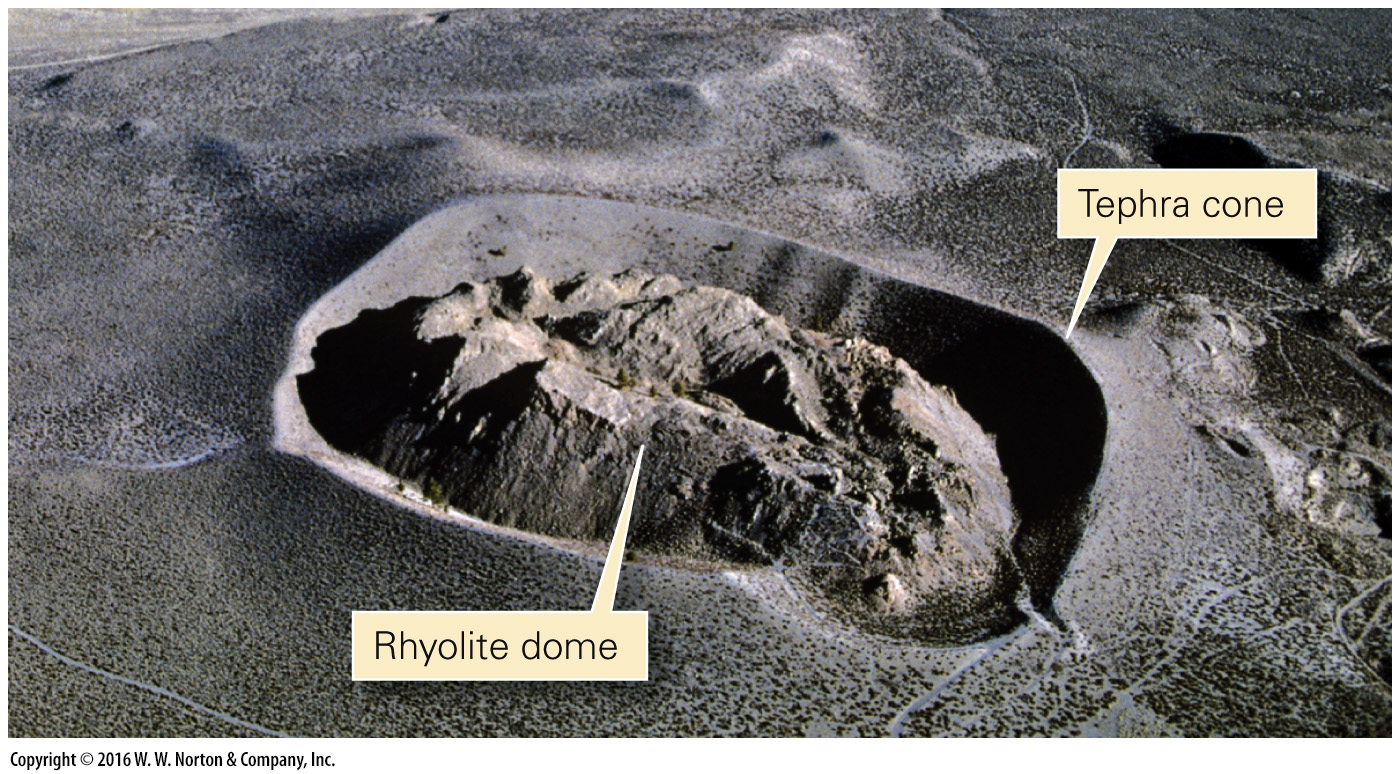 [Speaker Notes: FIGURE 5.4  This rhyolite dome formed about 650 years ago, in Panum Crater, California. Tephra (cinders) accumulated around the vent.]
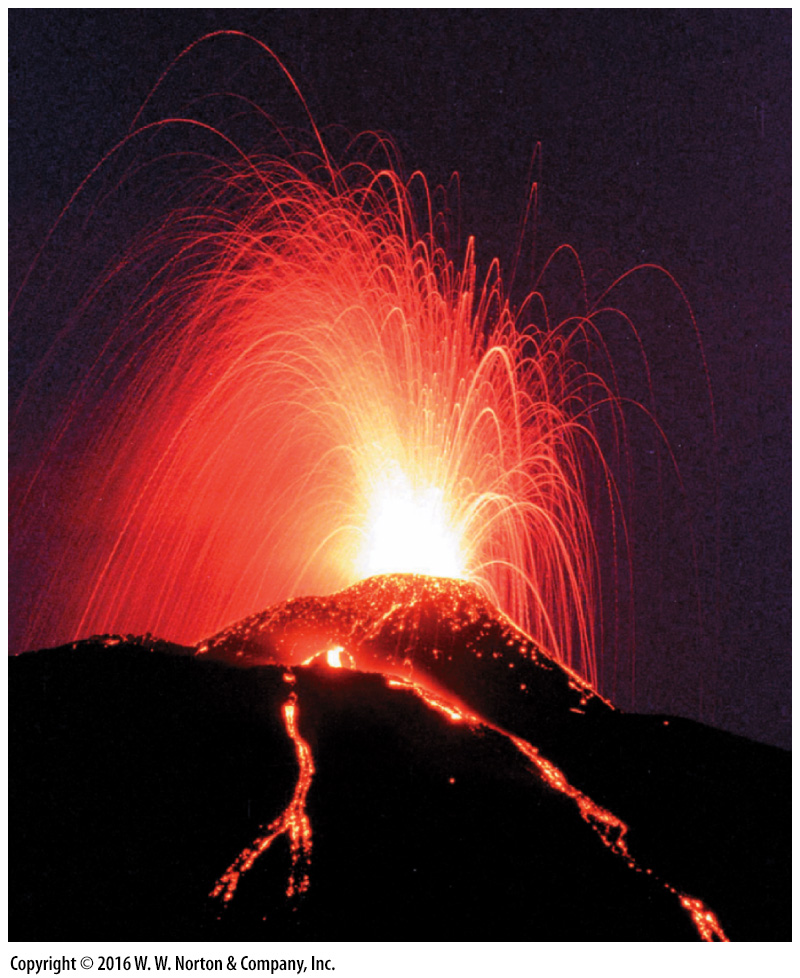 [Speaker Notes: FIGURE 5.5a  Pyroclastic debris from basaltic eruptions.
(a) Fountains of lava may erupt from basaltic volcanoes.]
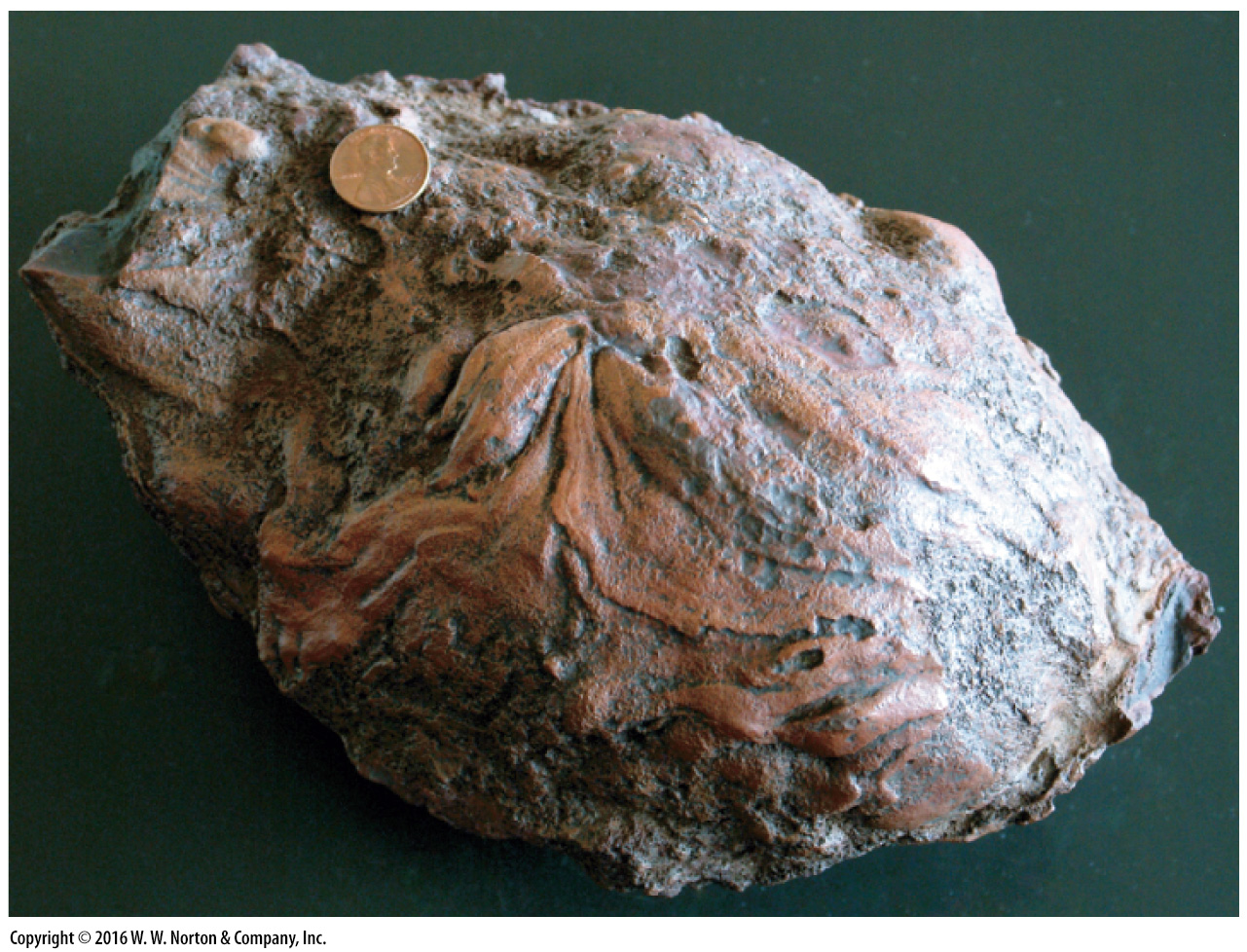 [Speaker Notes: FIGURE 5.5b  Pyroclastic debris from basaltic eruptions.
(b) A bomb has a smooth, streaked surface.]
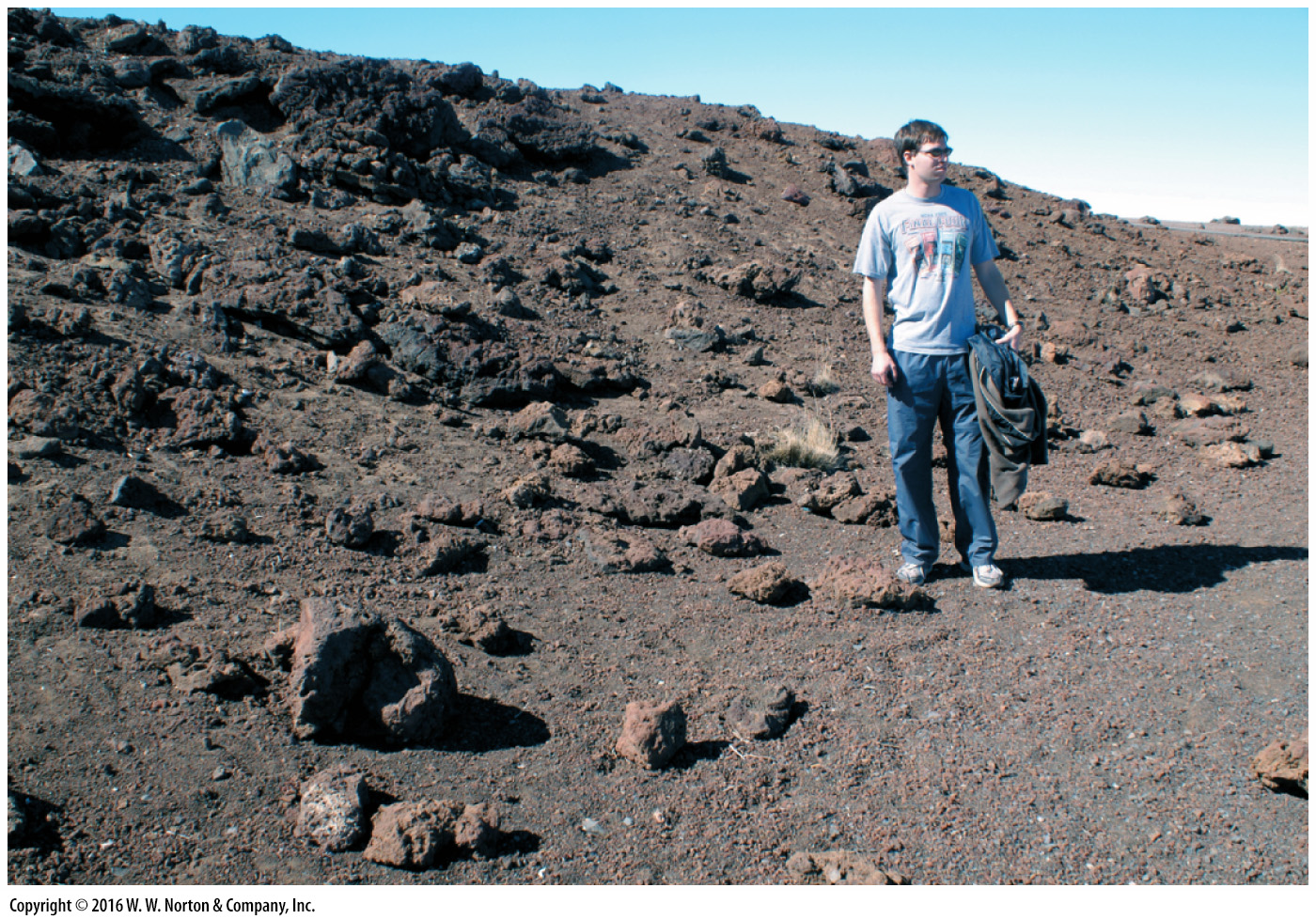 [Speaker Notes: FIGURE 5.5c  Pyroclastic debris from basaltic eruptions.
(c) Blocks and lapilli on the flank of a Hawaiian volcano.]
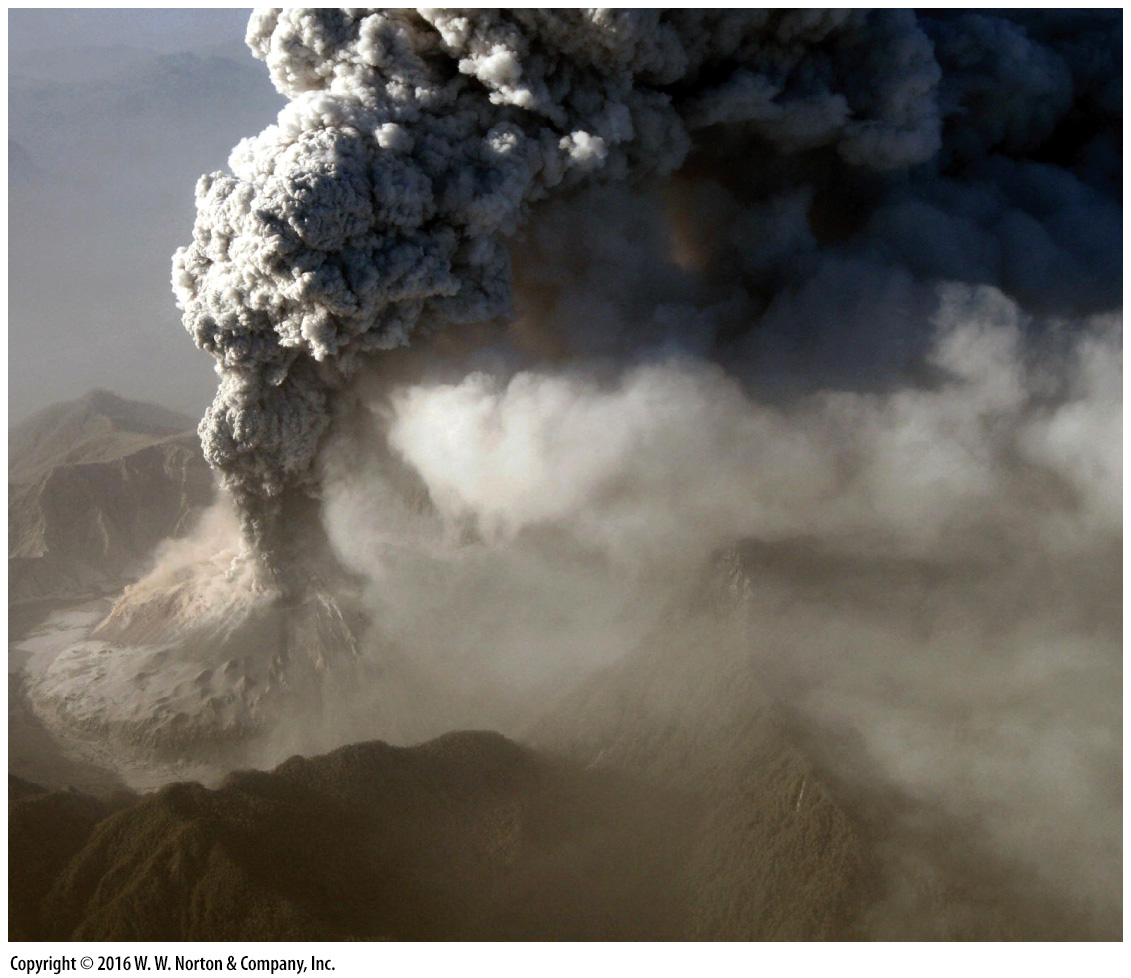 [Speaker Notes: FIGURE 5.6a Pyroclastic debris from andesitic or rhyolitic eruptions.
(a) Pyroclastic debris billowing from the 2008 eruption of Chaitén in Chile.]
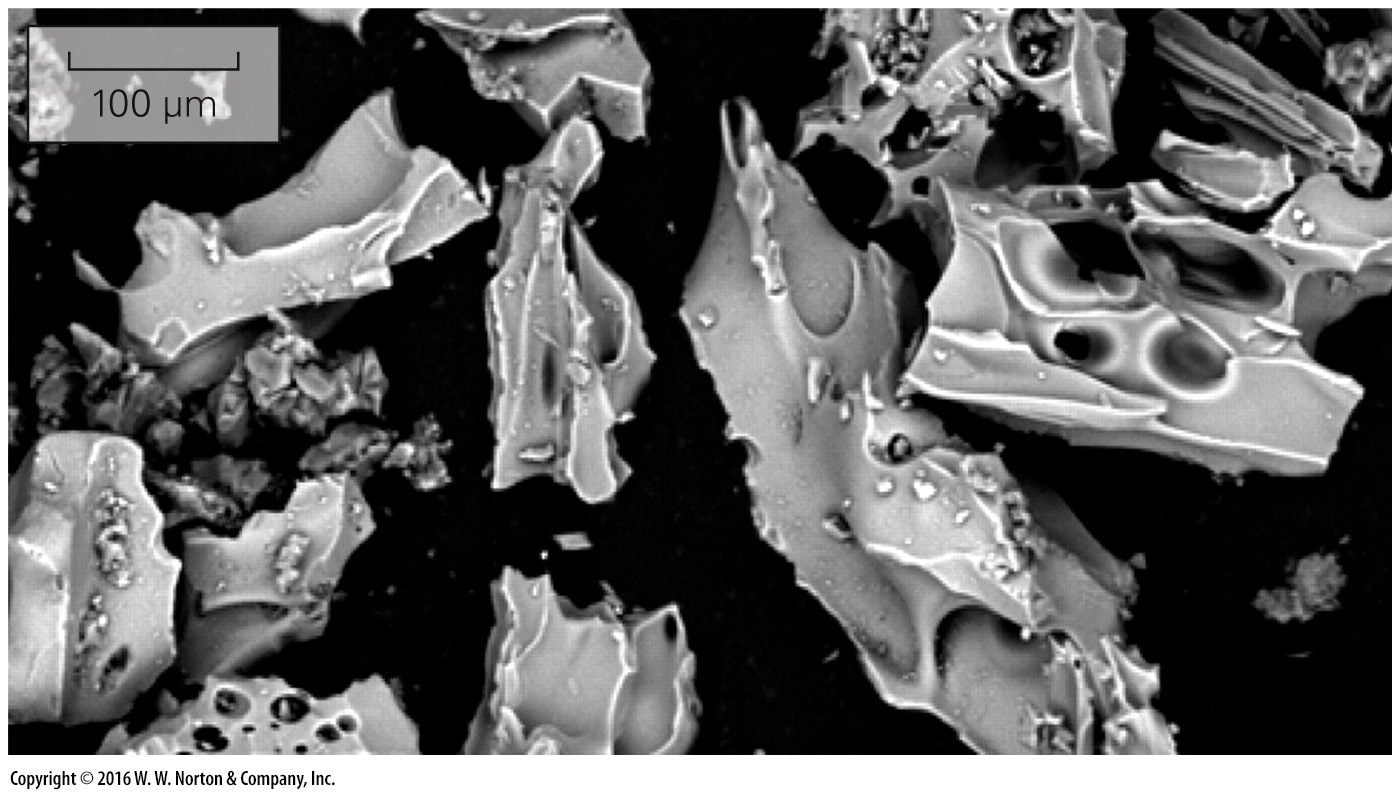 [Speaker Notes: FIGURE 5.6b Pyroclastic debris from andesitic or rhyolitic eruptions.
(b) Electron photomicrograph of ash.]
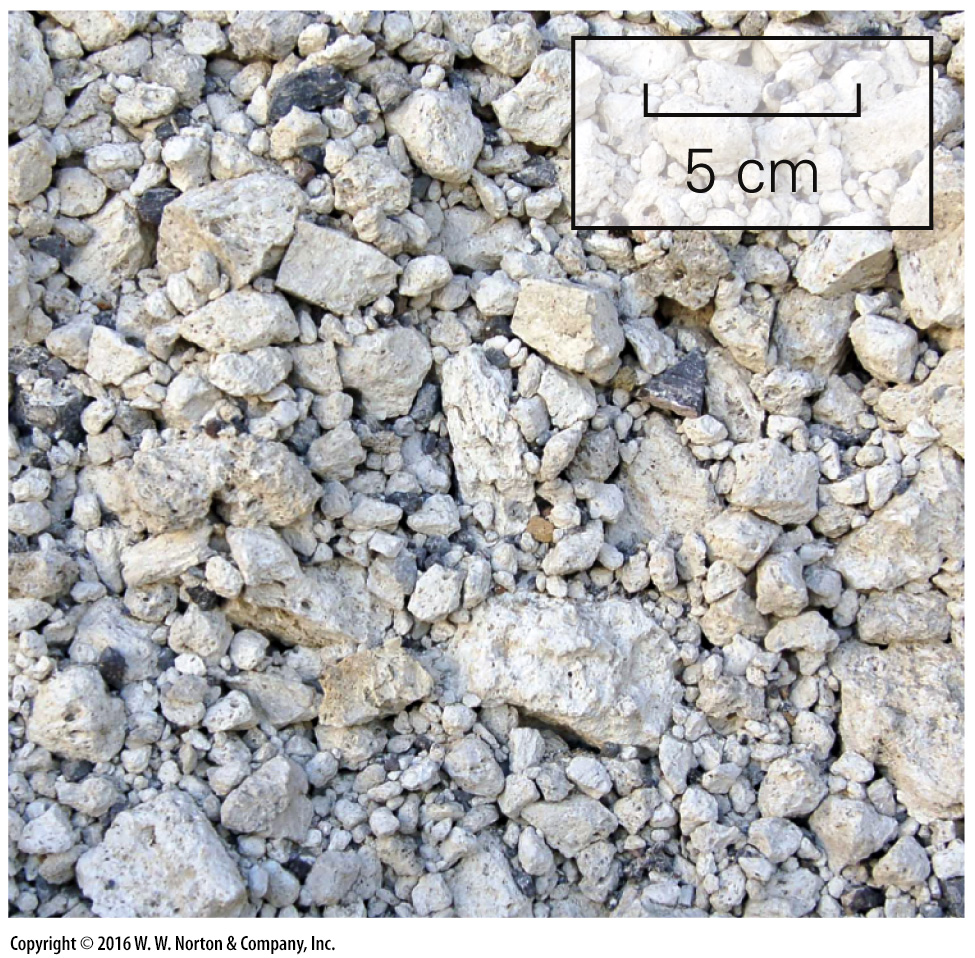 [Speaker Notes: FIGURE 5.6c Pyroclastic debris from andesitic or rhyolitic eruptions.
(c) Pumice lapilli.]
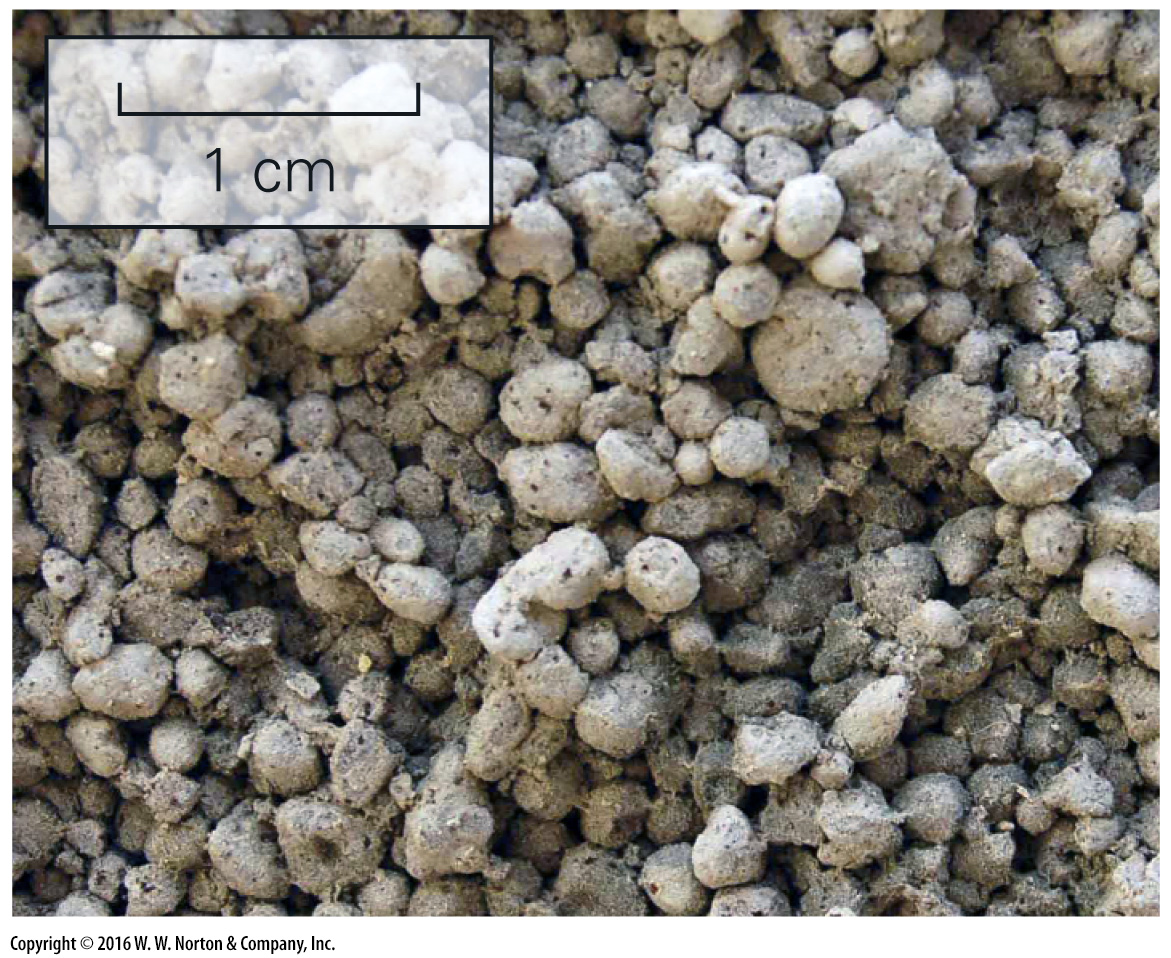 [Speaker Notes: FIGURE 5.6d Pyroclastic debris from andesitic or rhyolitic eruptions.
(d) Accretionary lapilli.]
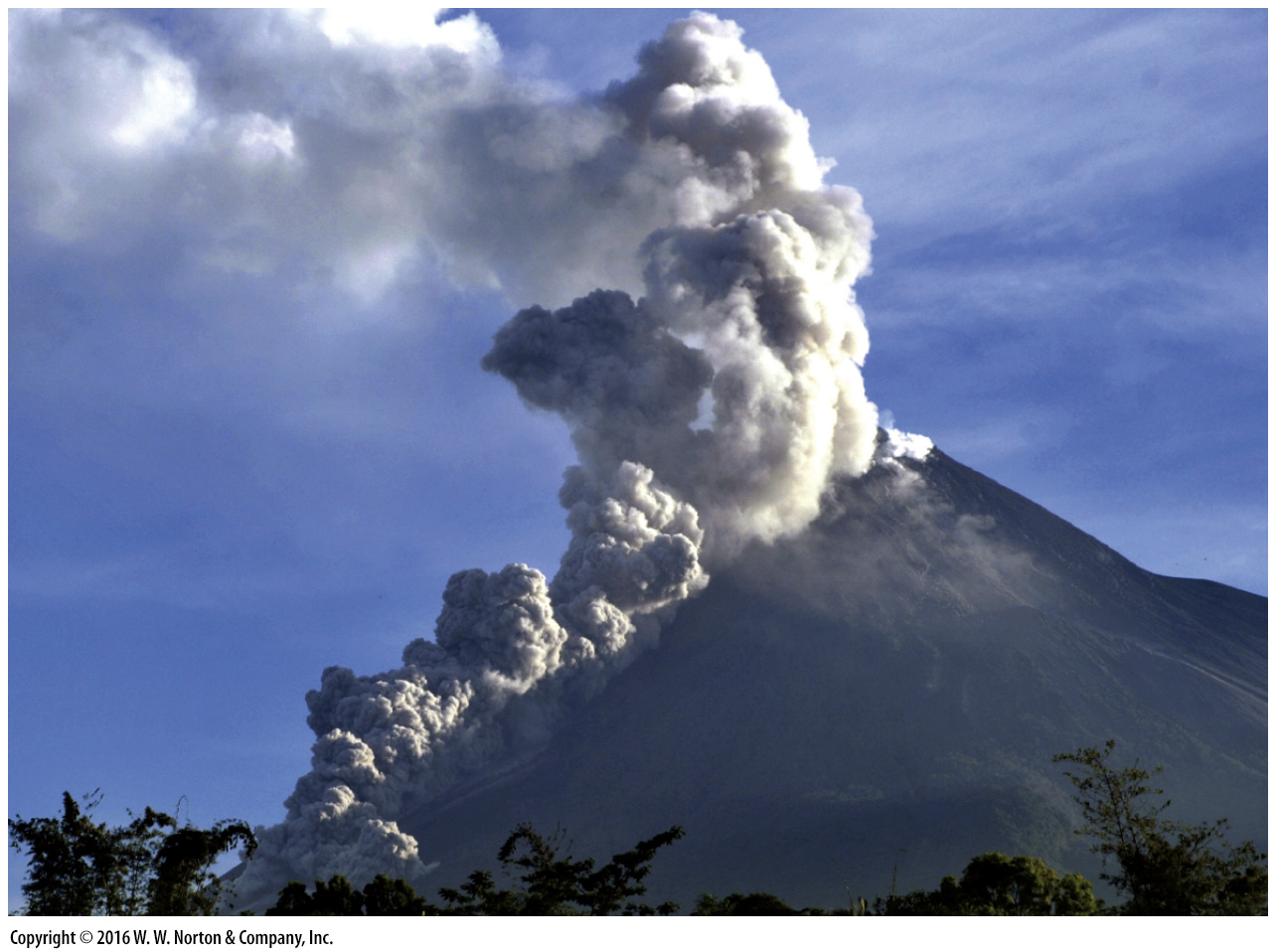 [Speaker Notes: FIGURE 5.6e Pyroclastic debris from andesitic or rhyolitic eruptions.
(e) A pyroclastic flow rushes down the flank of Mt. Merapi, Indonesia, in 2006.]
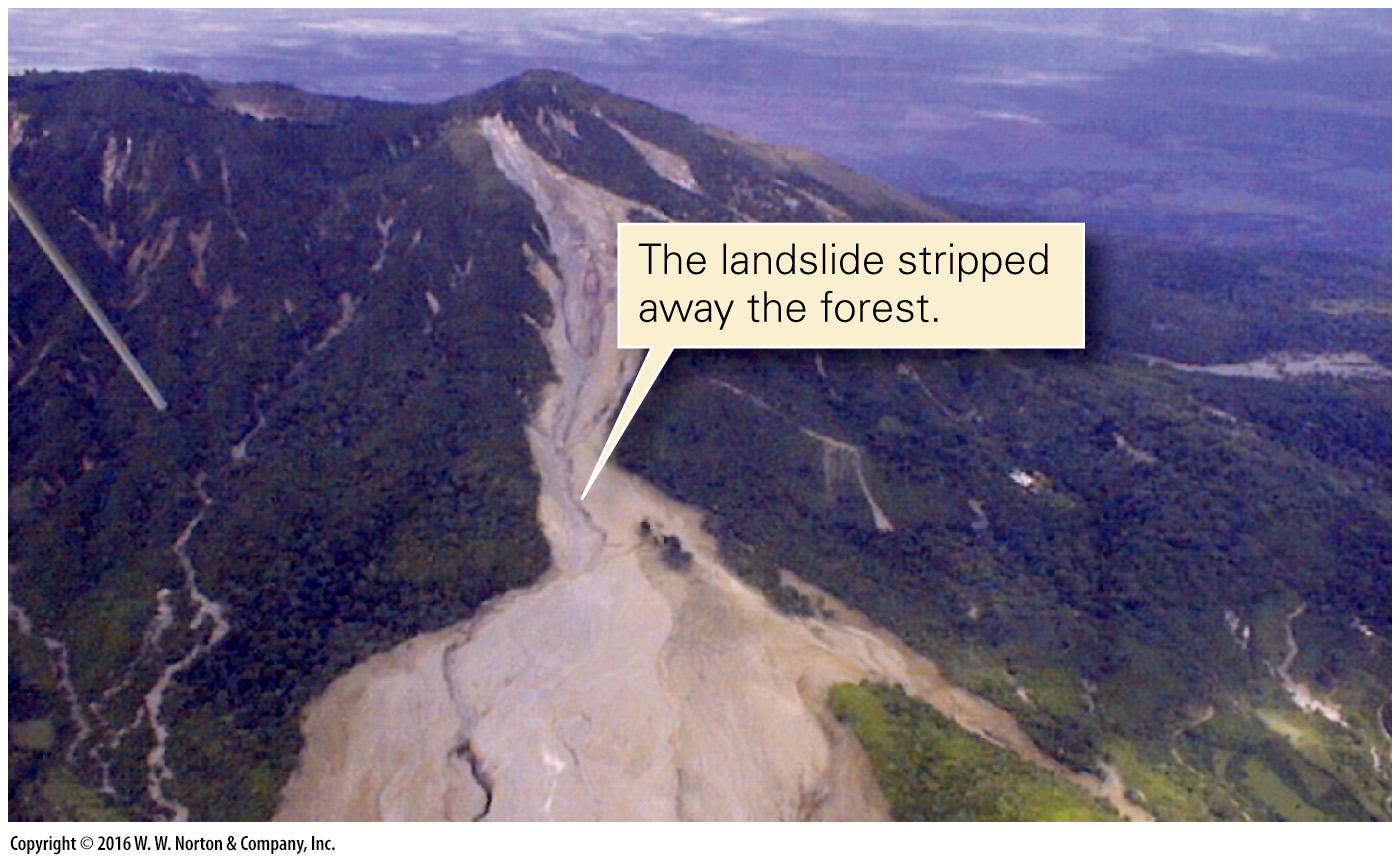 [Speaker Notes: FIGURE 5.6f Pyroclastic debris from andesitic or rhyolitic eruptions.
(f) Water-soaked volcanic debris slid down the side of this volcano in Nicaragua.]
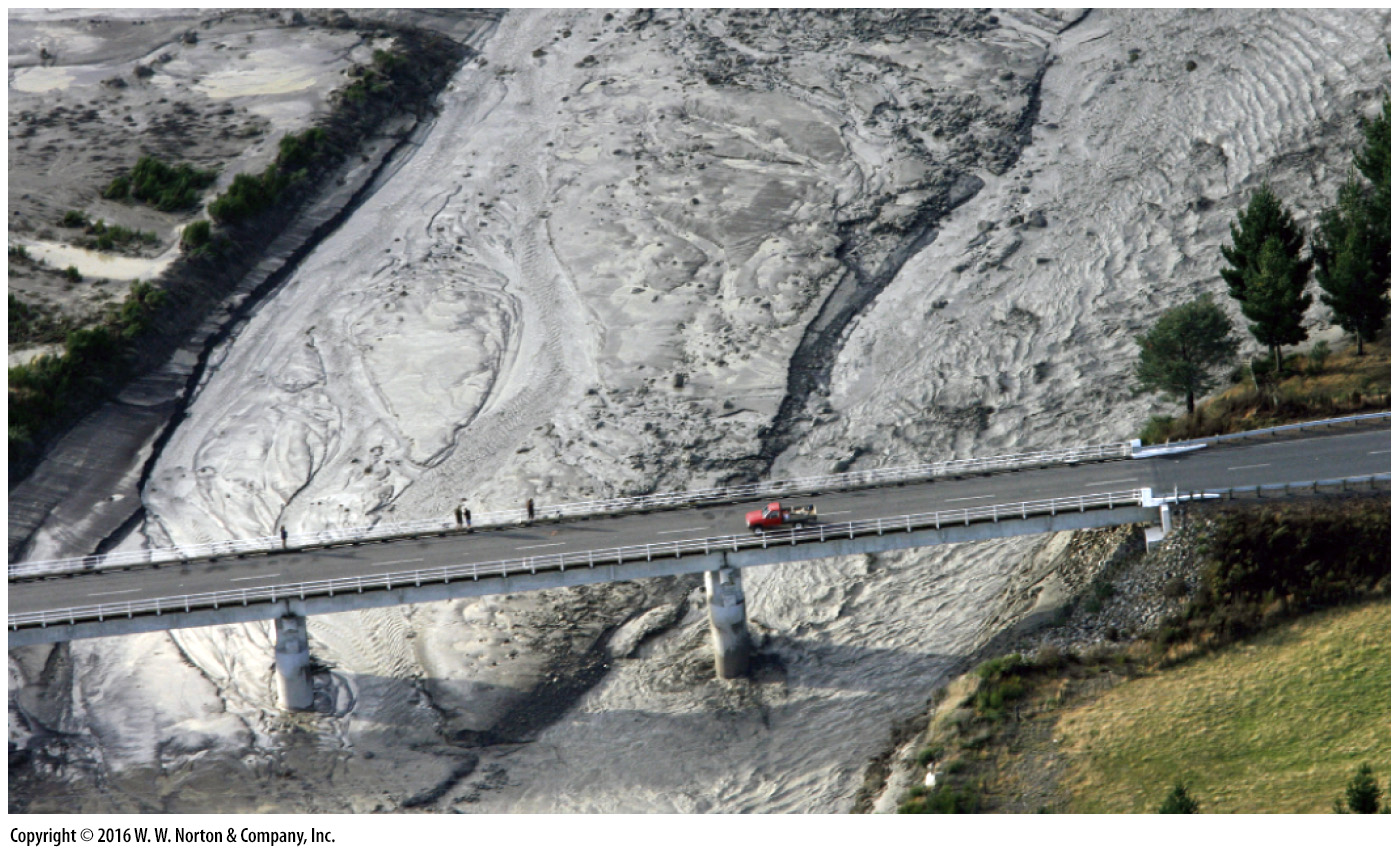 [Speaker Notes: FIGURE 5.6g Pyroclastic debris from andesitic or rhyolitic eruptions.
(g) A lahar fills a river bed in New Zealand after an eruption in 2007.]
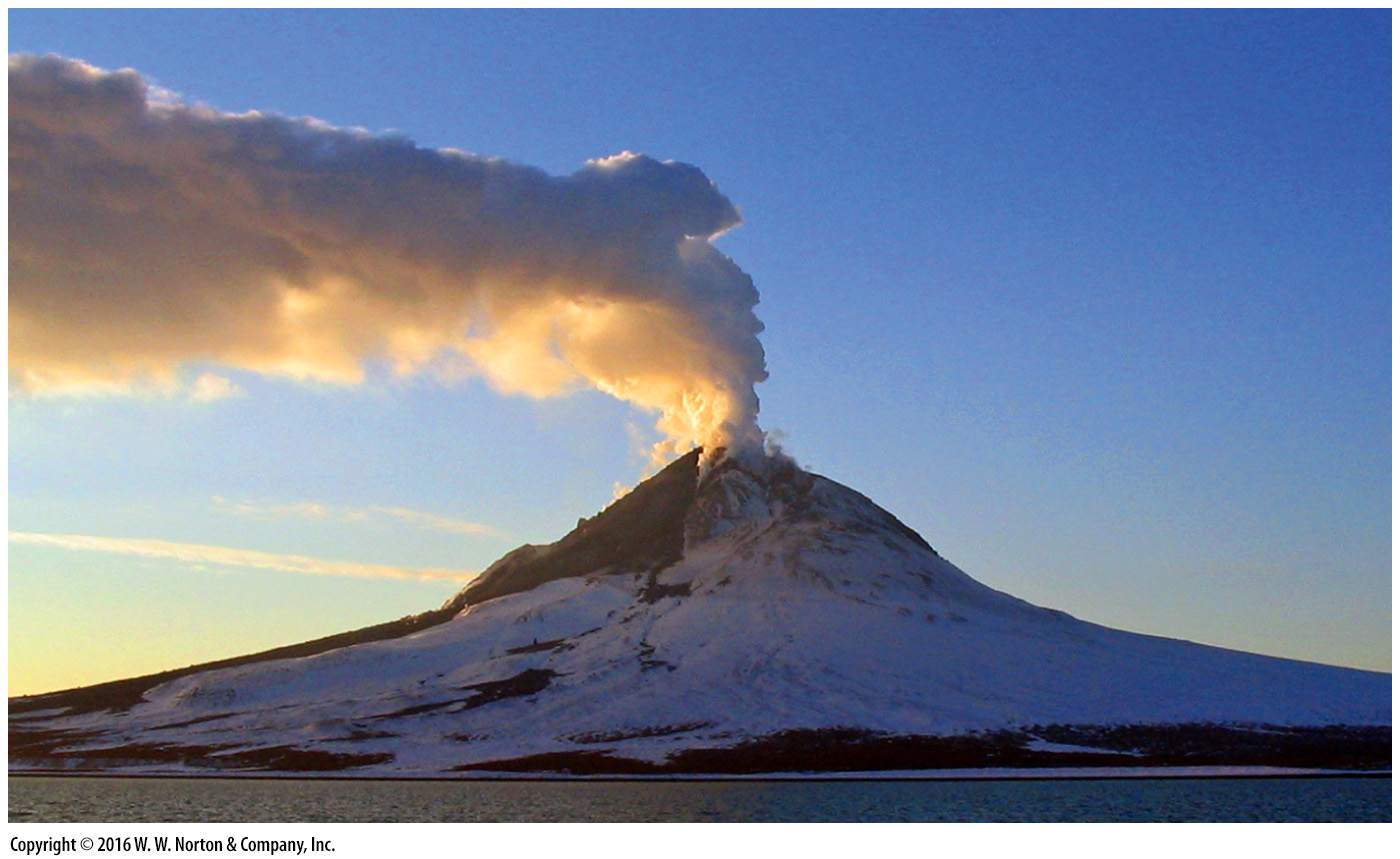 [Speaker Notes: FIGURE 5.7a The gas component of volcanic eruptions.
(a) A volcano in Alaska erupting large quantities of steam.]
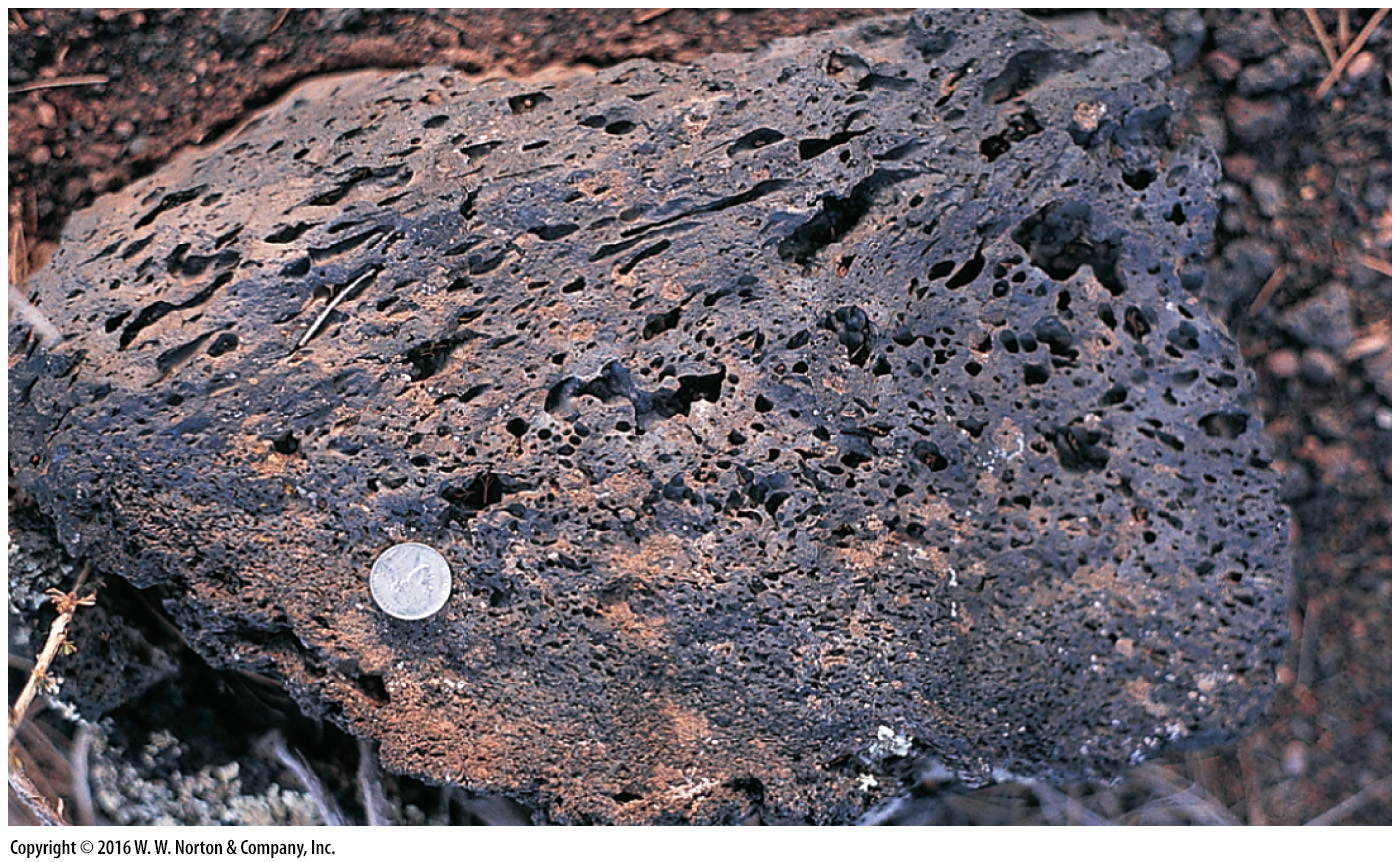 [Speaker Notes: FIGURE 5.7b The gas component of volcanic eruptions.
(b) Gas bubbles frozen in lava produce vesicles, as in this block from Sunset Crater, Arizona.]
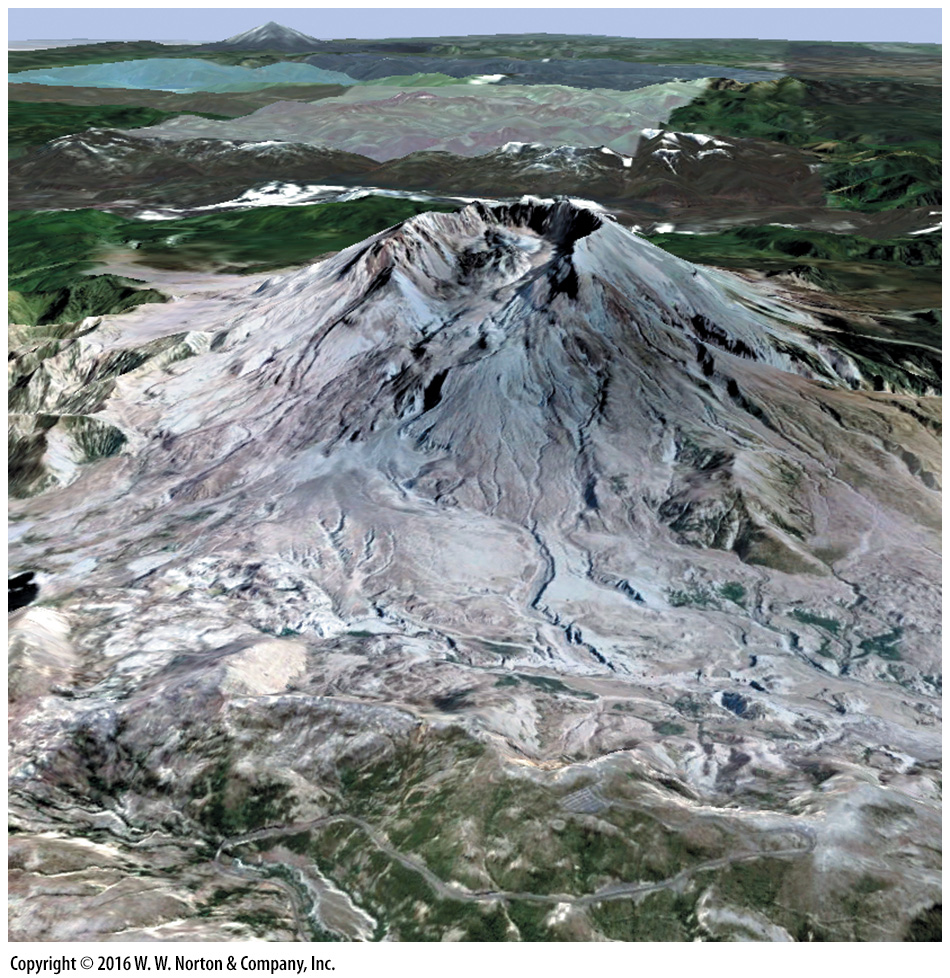 [Speaker Notes: SEE FOR YOURSELF…
MT. ST. HELENS, WASHINGTON]
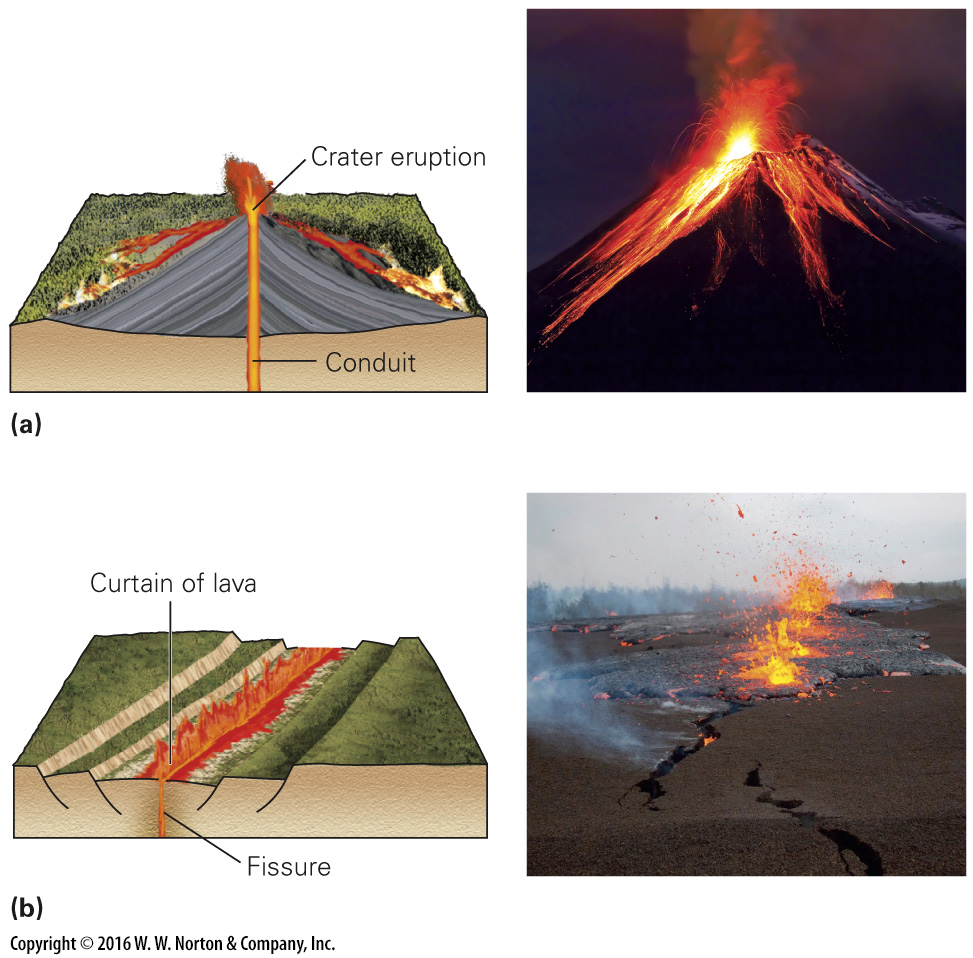 [Speaker Notes: FIGURE 5.8  Crater eruptions and fissure eruptions come from conduits of different shapes.
(a) At a crater eruption, lava spouts from a chimney-shaped conduit.
(b) At a fissure eruption, lava comes out in a curtain, along the length of a crack.]
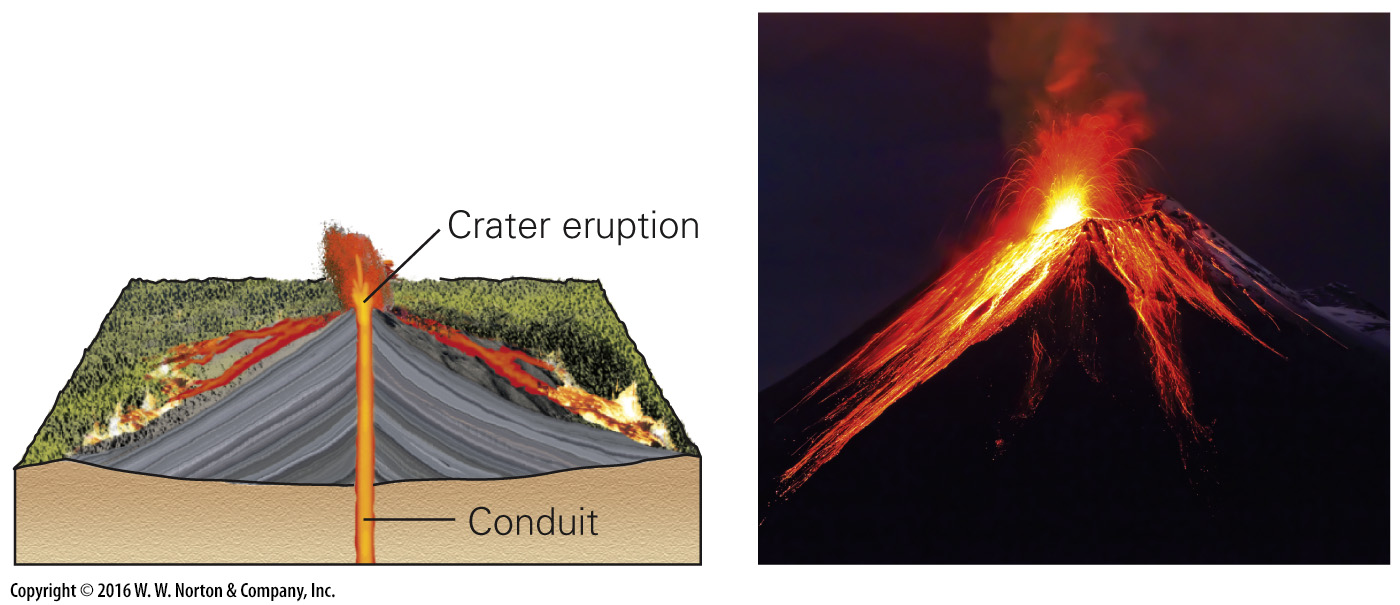 [Speaker Notes: FIGURE 5.8a  Crater eruptions and fissure eruptions come from conduits of different shapes.
(a) At a crater eruption, lava spouts from a chimney-shaped conduit.]
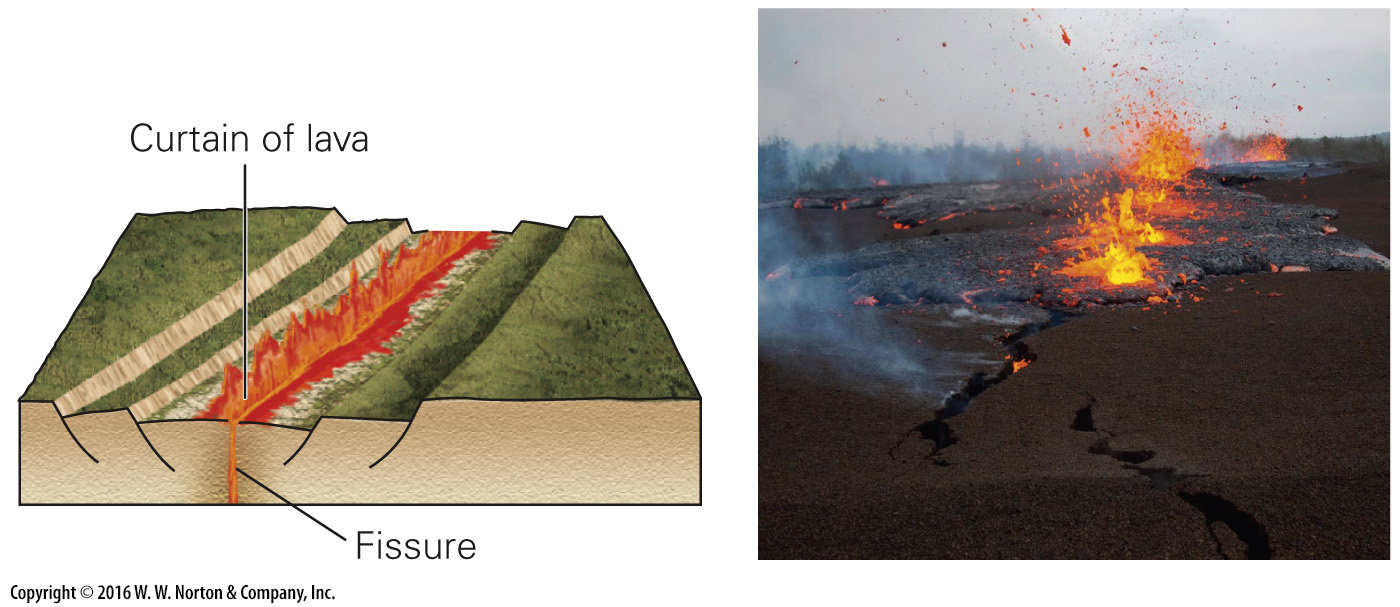 [Speaker Notes: FIGURE 5.8b  Crater eruptions and fissure eruptions come from conduits of different shapes.
(b) At a fissure eruption, lava comes out in a curtain, along the length of a crack.]
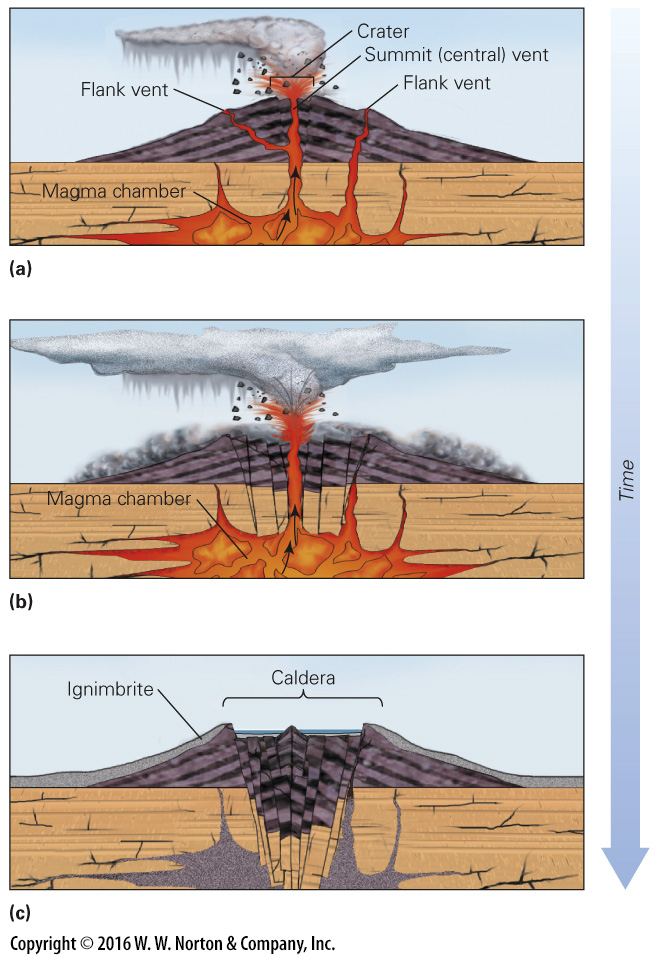 [Speaker Notes: FIGURE 5.9 The formation of volcanic calderas.
(a) As an eruption begins, the magma chamber inflates with magma. There can be a central vent and one or more flank vents.
(b) During an eruption, the magma chamber drains, and the central portion of the volcano collapses downward.
(c) The collapsed area becomes a caldera. Later, a new volcano may begin to grow within the caldera.]
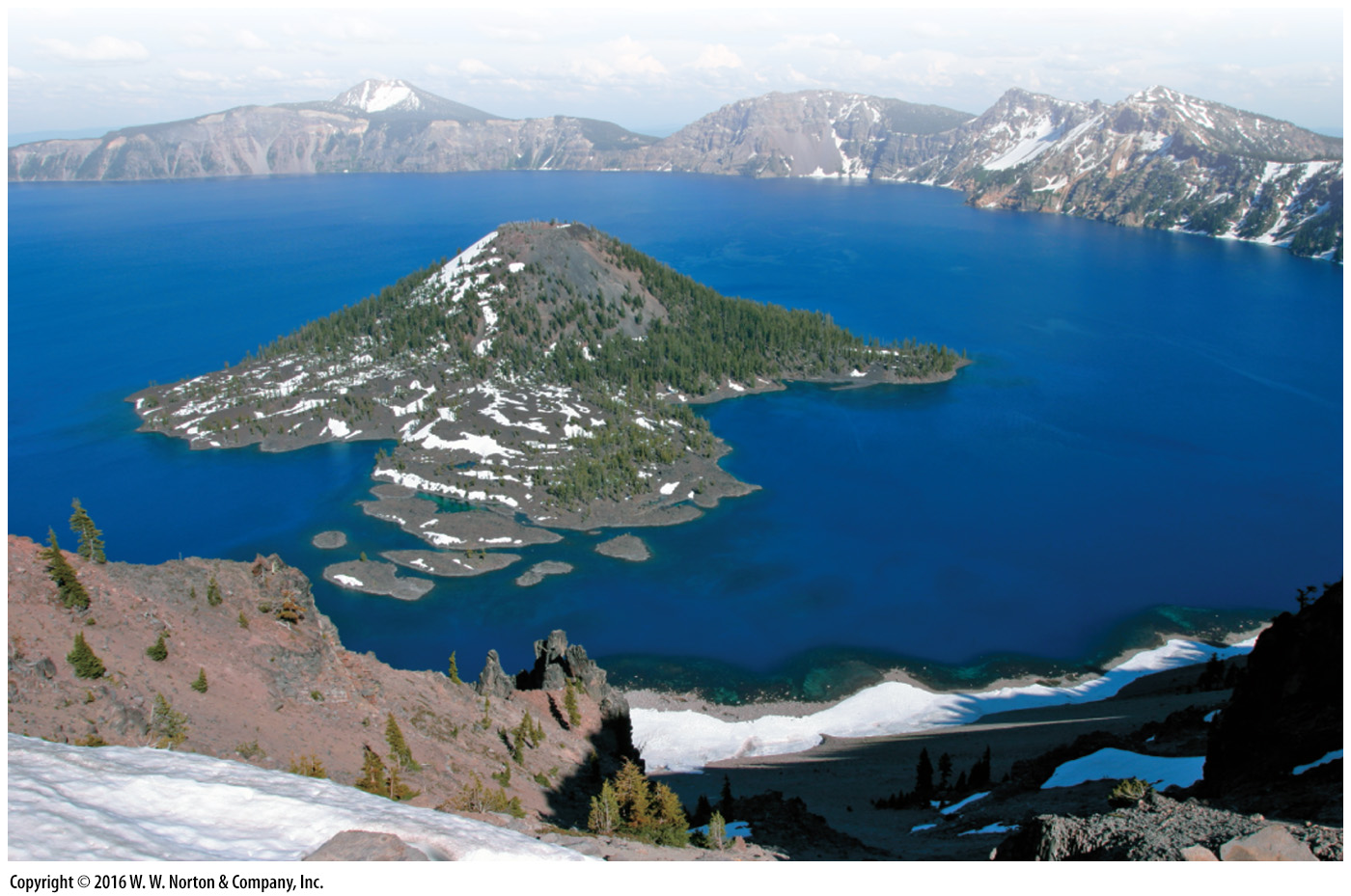 [Speaker Notes: FIGURE 5.9d The formation of volcanic calderas.
(d) This caldera in Oregon formed about 7,700 years ago. Afterward, it filled with water to become Crater Lake. Wizard Island, protruding from the lake, is a small volcano that grew on top of the caldera floor.]
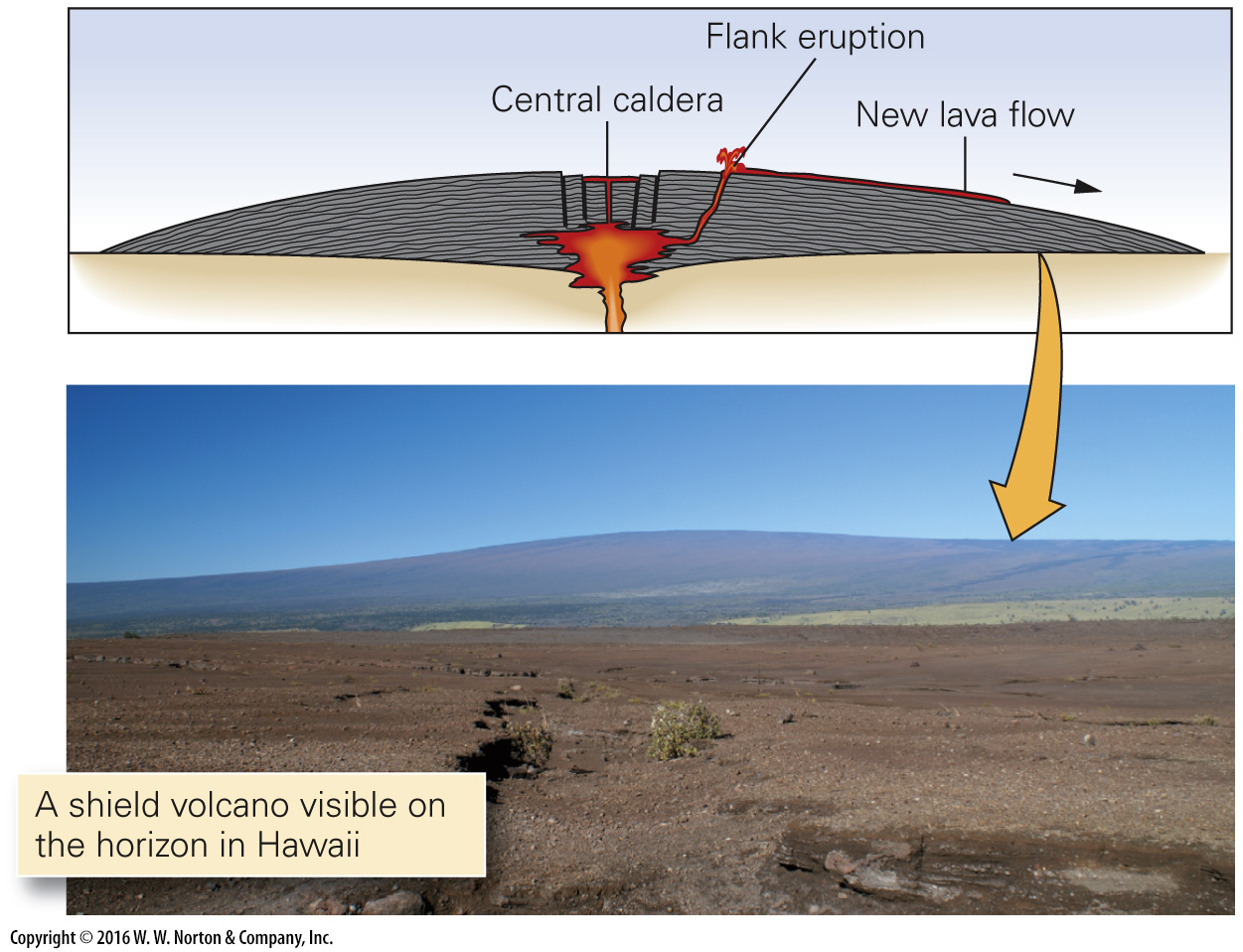 [Speaker Notes: FIGURE 5.1a  Different shapes of volcanoes.
(a) A shield volcano, made from successive flows of low-viscosity basalt, has very gentle slopes.]
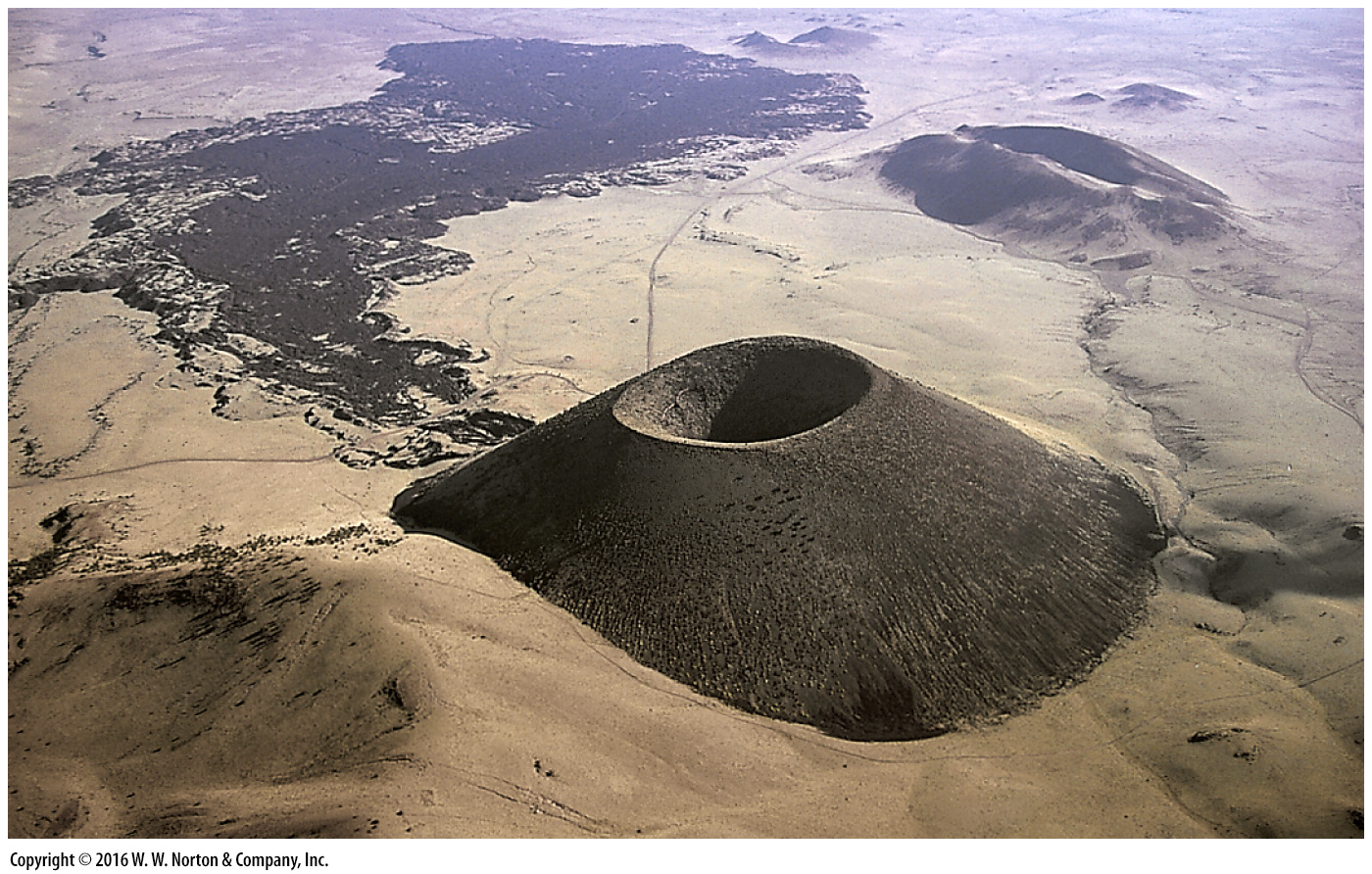 [Speaker Notes: FIGURE 5.1b  Different shapes of volcanoes.
(b) A cinder cone on the flank of a larger volcano in Arizona. The pile of cinders has assumed the angle of repose. A lava flow covers the land surface in the distance.]
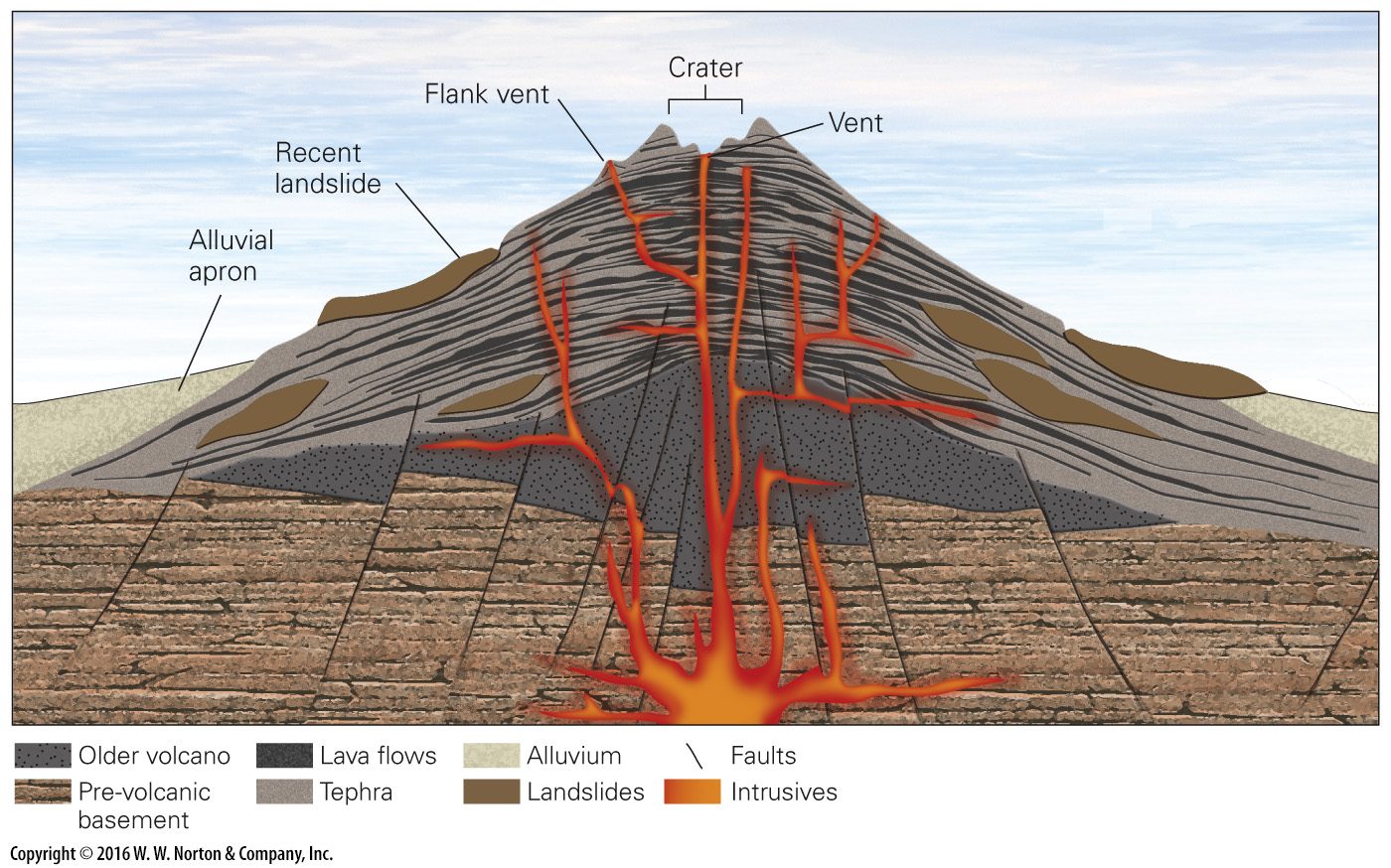 [Speaker Notes: FIGURE 5.1c (Part 1)  Different shapes of volcanoes.
(c) A stratovolcano (composite volcano) consists of layers of tephra and lava. Volcanic debris flows and ash avalanches modify slopes and contribute to the development of a classic cone-like shape.]
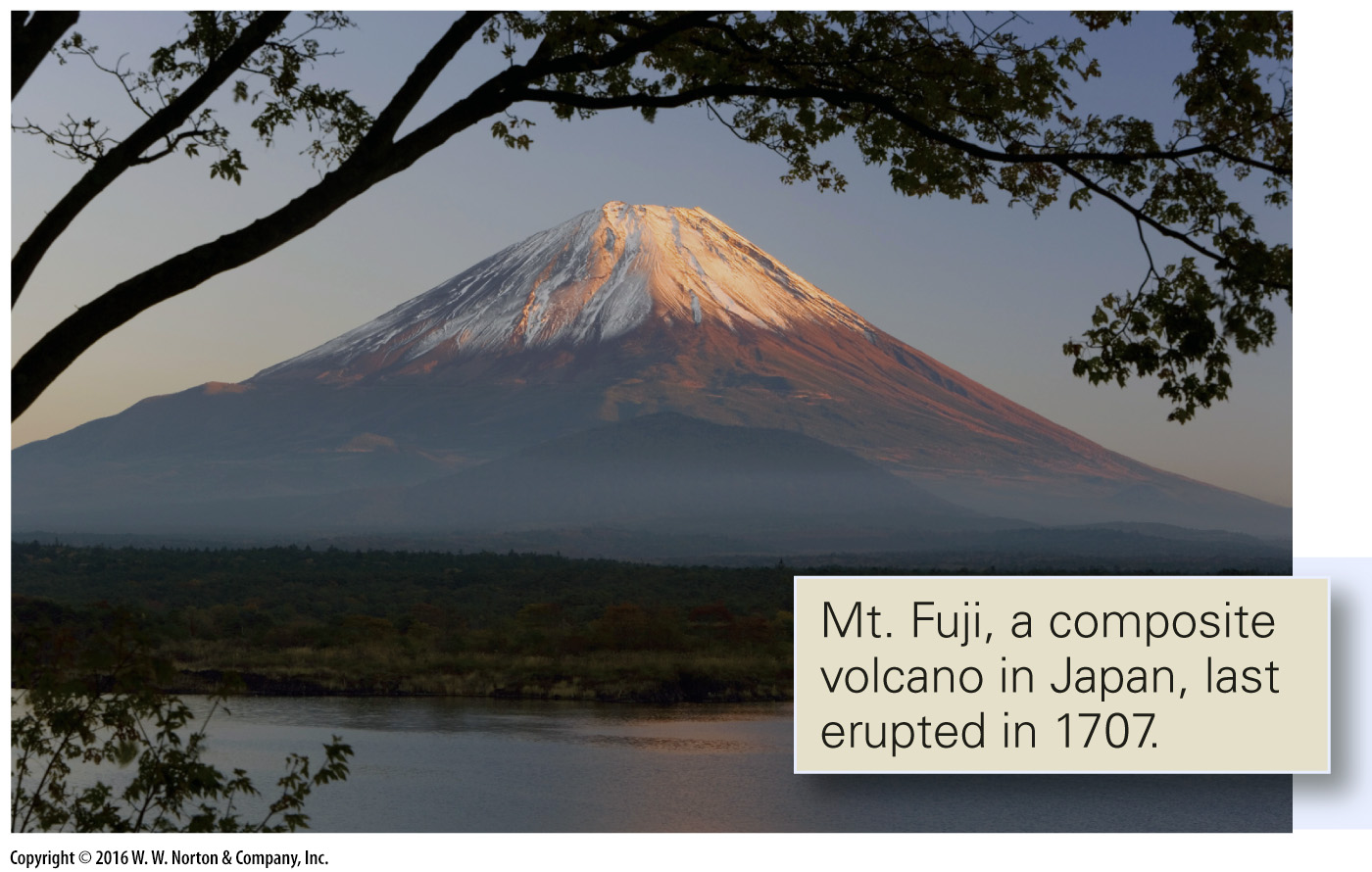 [Speaker Notes: FIGURE 5.1c (Part 2)  Different shapes of volcanoes.
(c) A stratovolcano (composite volcano) consists of layers of tephra and lava. Volcanic debris flows and ash avalanches modify slopes and contribute to the development of a classic cone-like shape.]
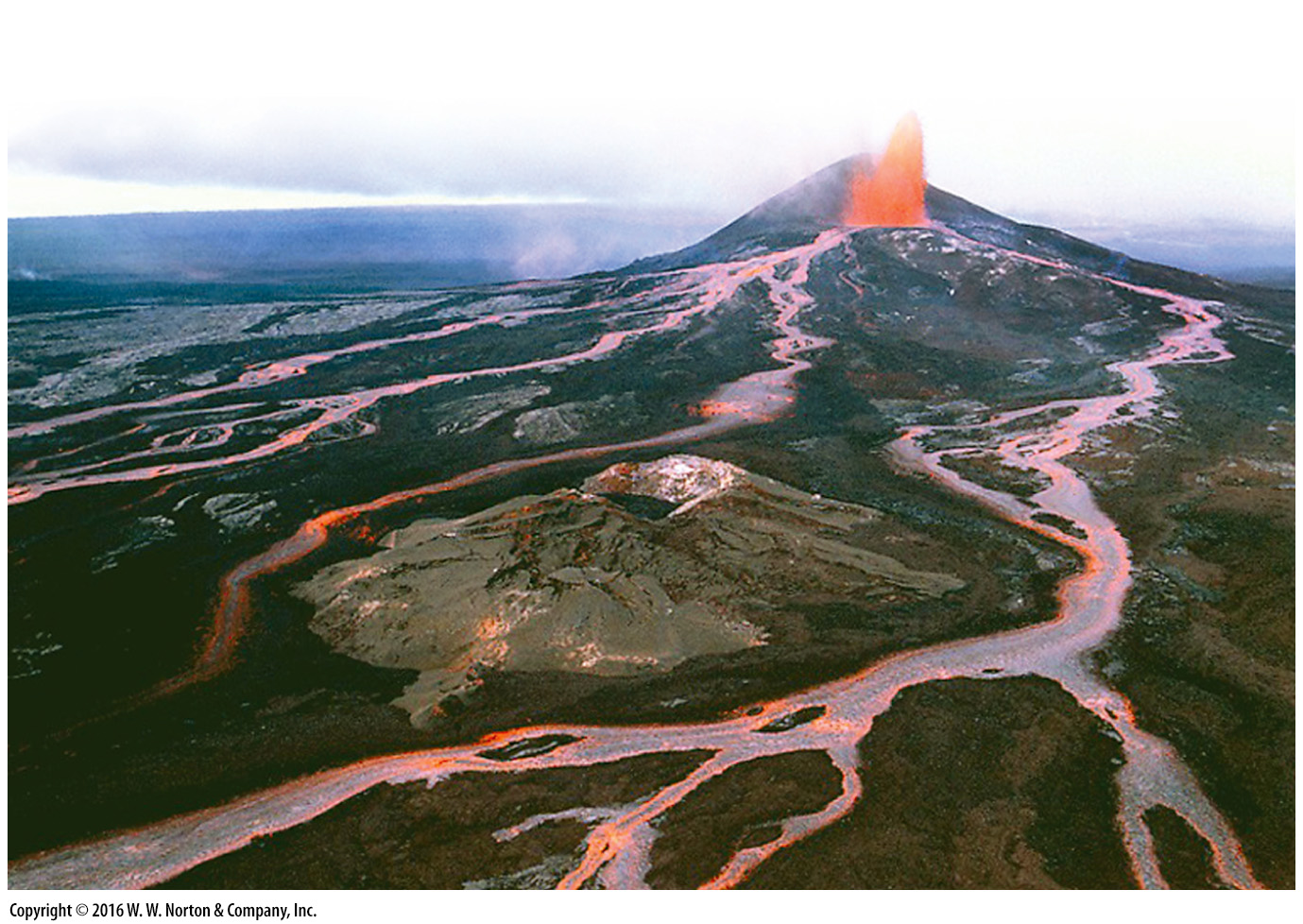 [Speaker Notes: FIGURE 5.11a  Effusive eruptions compared to explosive eruptions.
(a) A 1986 effusive eruption on Hawaii.]
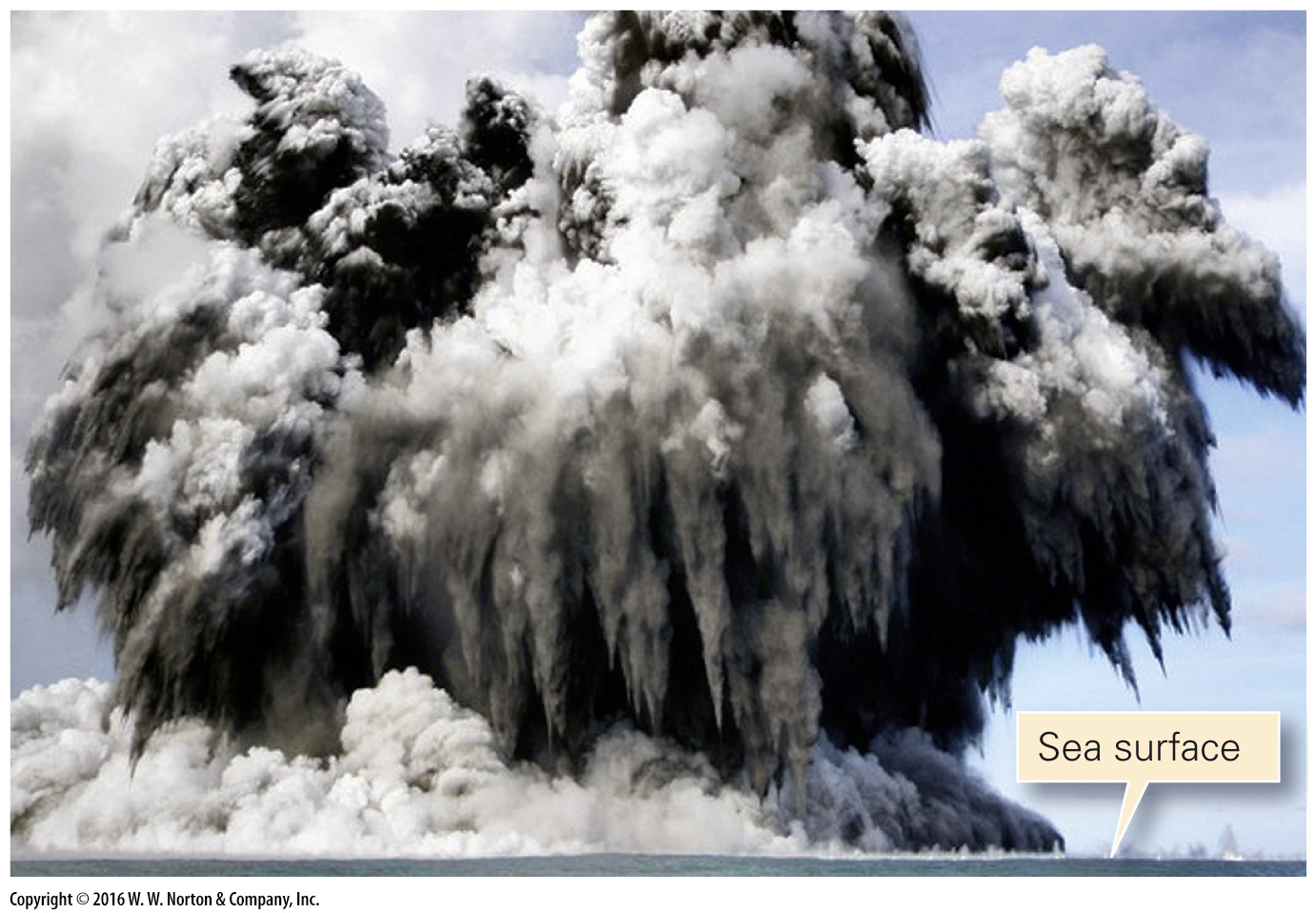 [Speaker Notes: FIGURE 5.11b  Effusive eruptions compared to explosive eruptions.
(b) A volcano erupting just beneath the sea surface, near Tonga, sends a mixture of steam and ash skyward.]
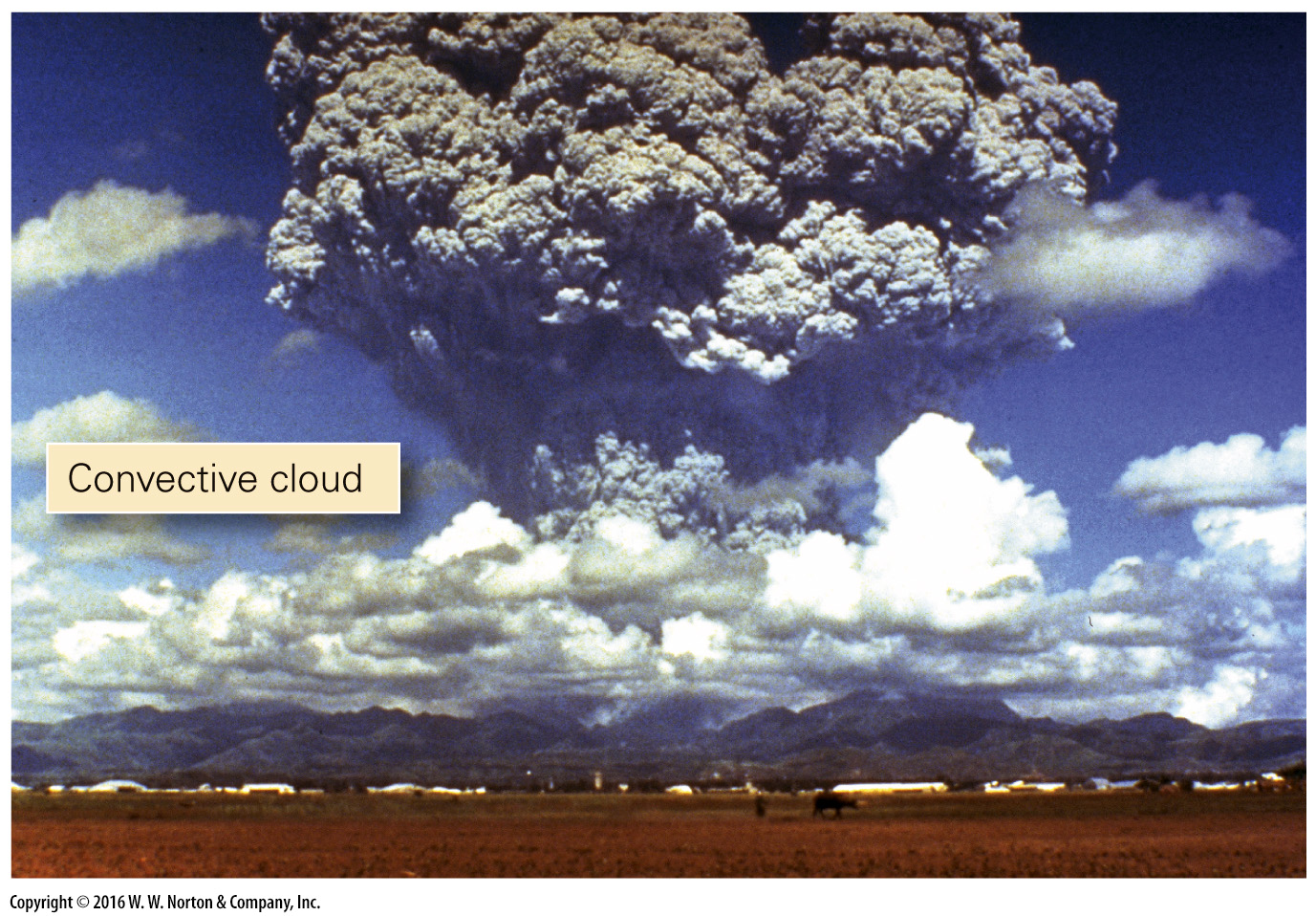 [Speaker Notes: FIGURE 5.11c  Effusive eruptions compared to explosive eruptions.
(c) The eruptive cloud formed during the 1991 eruption of Mt. Pinatubo in the Philippines.]
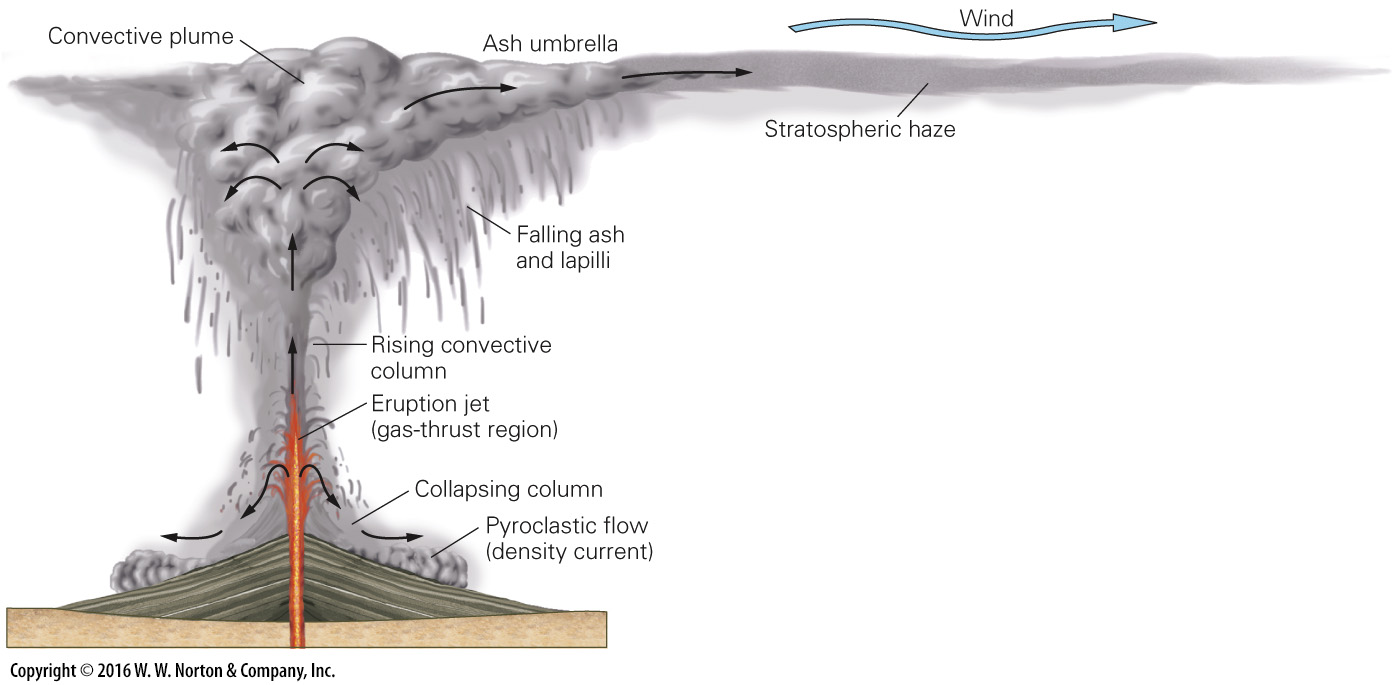 [Speaker Notes: FIGURE 5.12a  The components of a large explosive volcanic eruption.
(a) A large explosive eruptive cloud (Plinean-type) contains several components.]
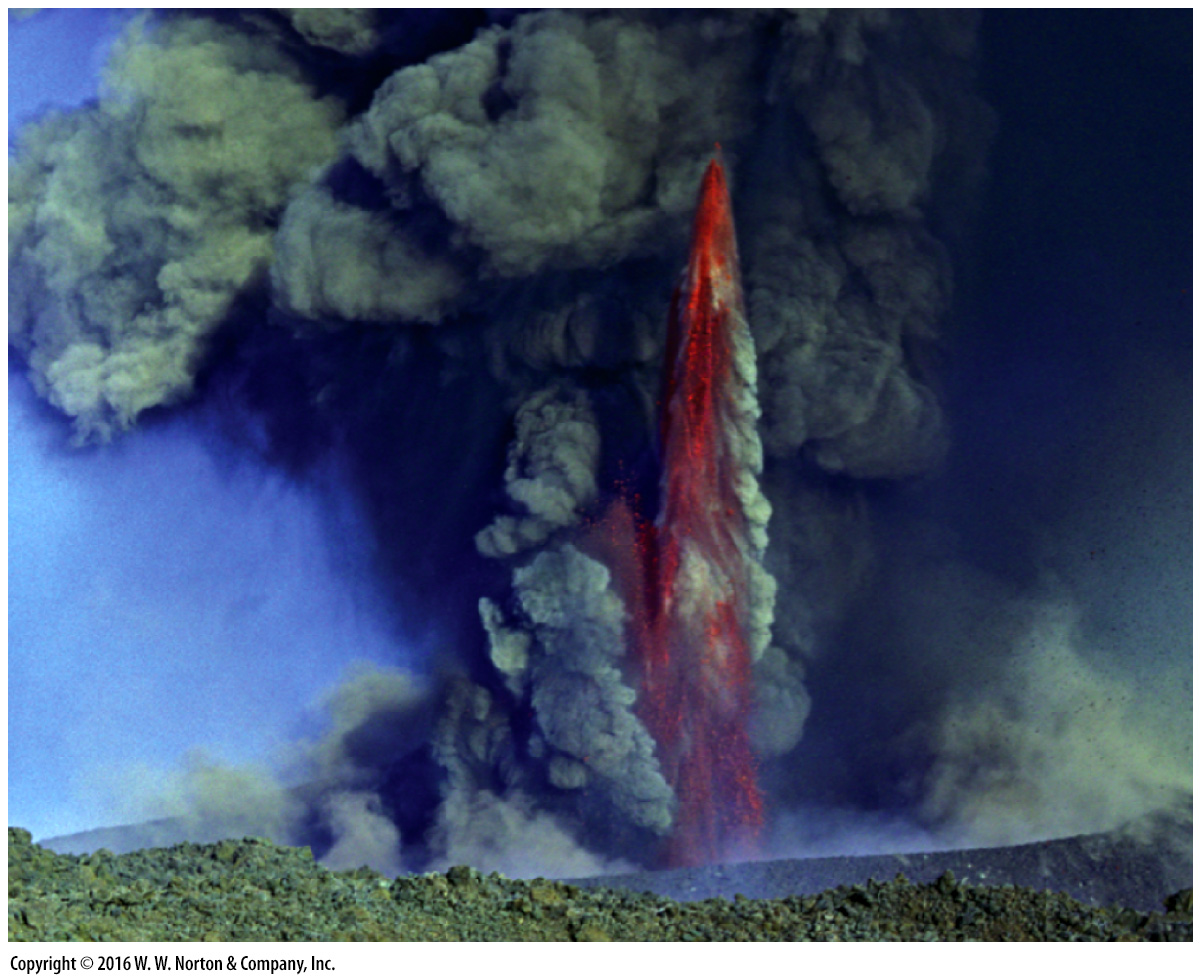 [Speaker Notes: FIGURE 5.12b  The components of a large explosive volcanic eruption.
(b) The eruptive jet of an eruption on Mt. Etna, Italy.]
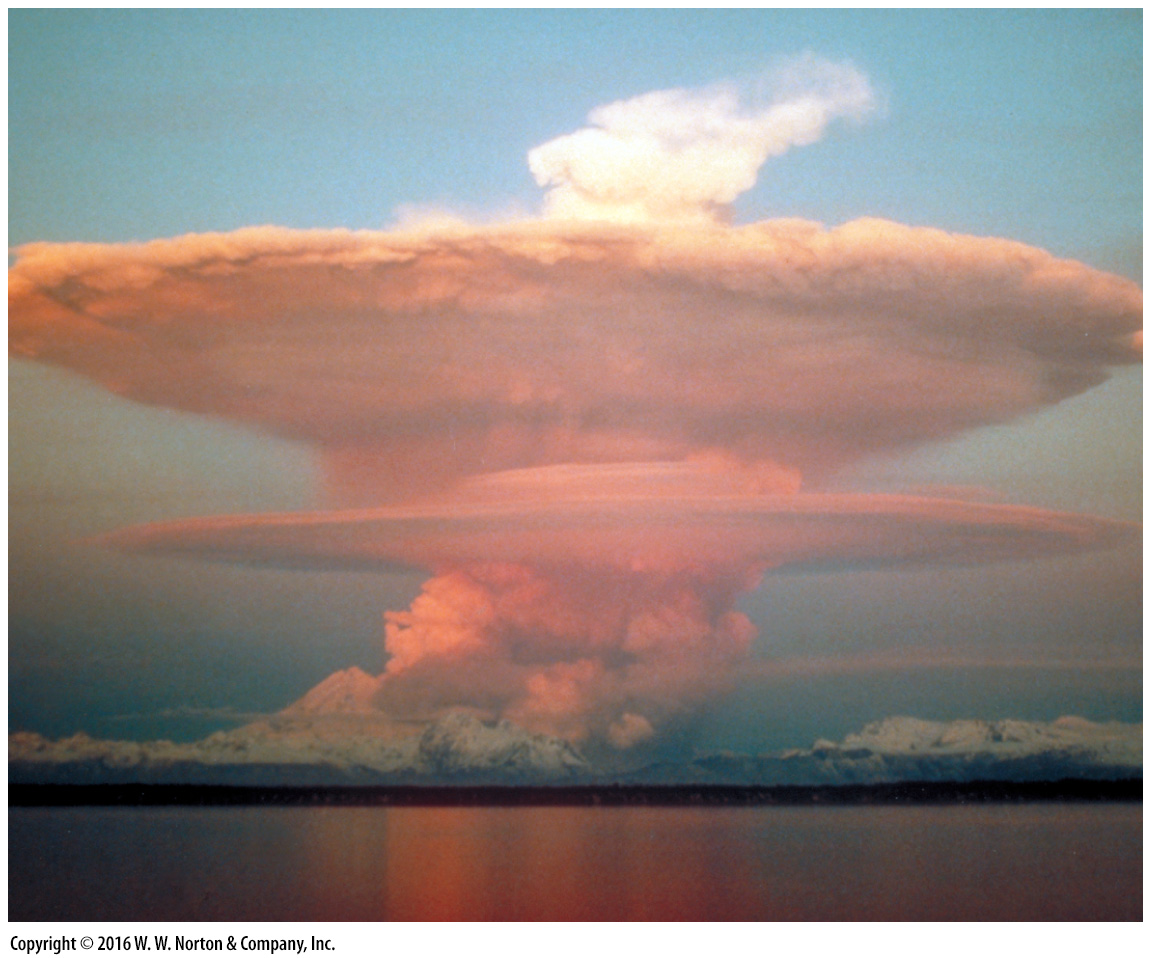 [Speaker Notes: FIGURE 5.12c  The components of a large explosive volcanic eruption.
(c) The 1989 eruption of Redoubt Volcano, Alaska, produced a mushroom cloud that reached the stratosphere.]
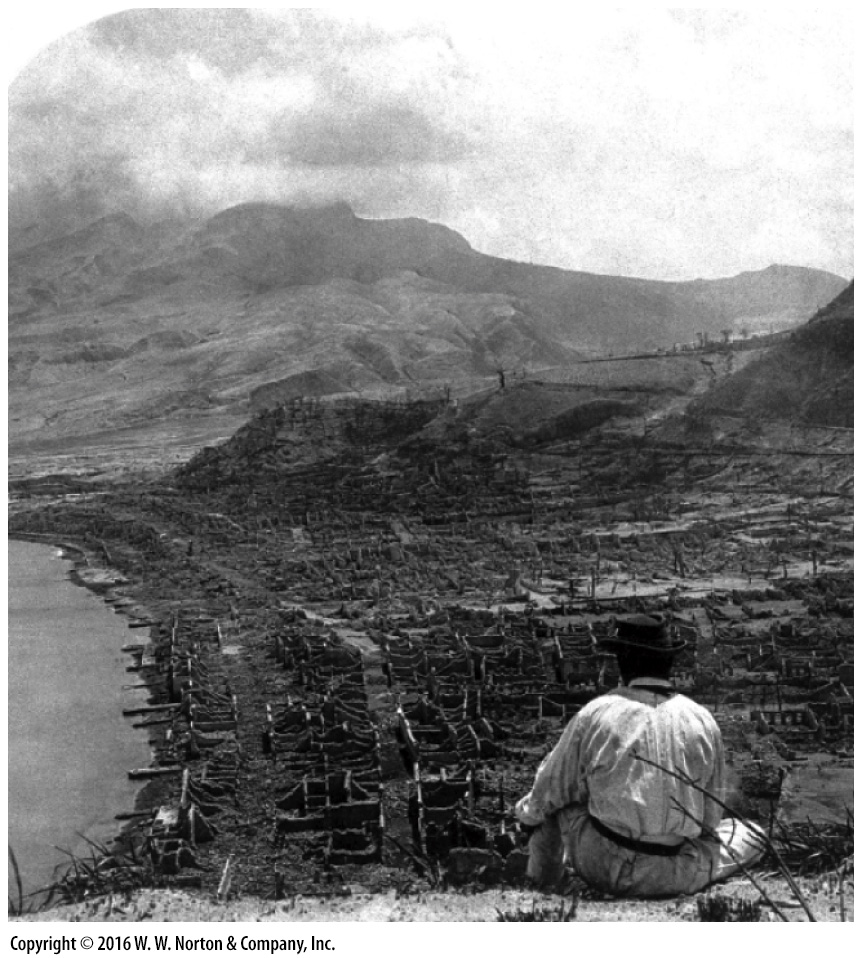 [Speaker Notes: FIGURE 5.12d  The components of a large explosive volcanic eruption.
(d) The aftermath of the 1902 eruption of Mt. Pelée.]
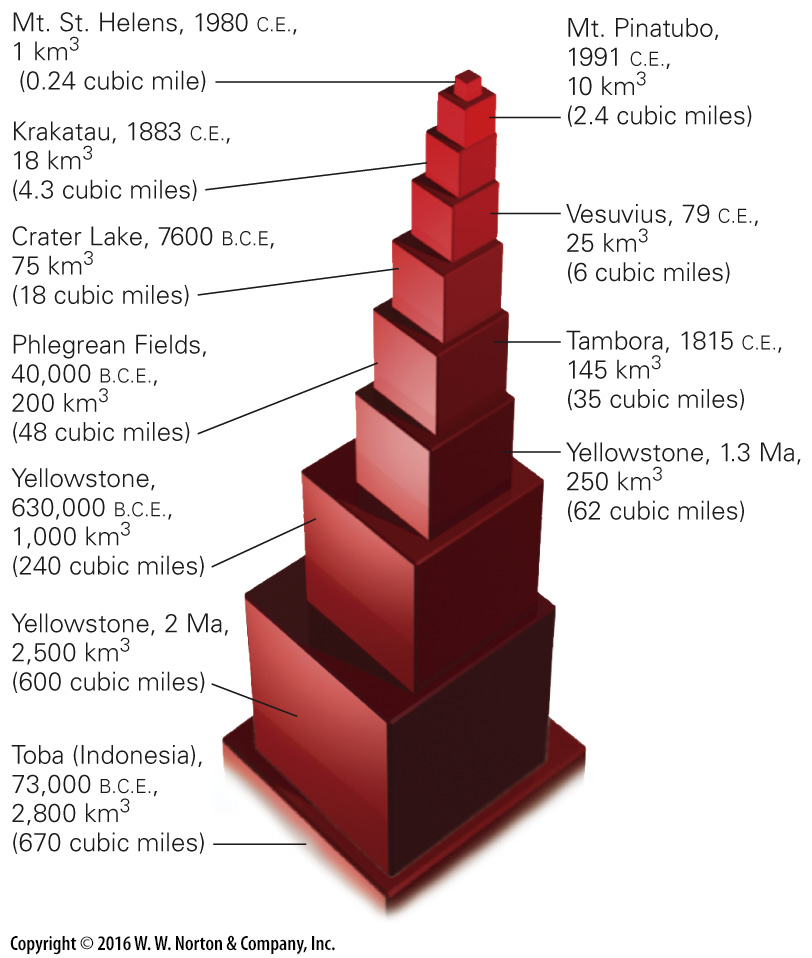 [Speaker Notes: FIGURE Bx5.1a  Examples of explosive eruptions.
(a) The relative amounts of pyroclastic debris (in cubic km) ejected
during major explosive eruptions.]
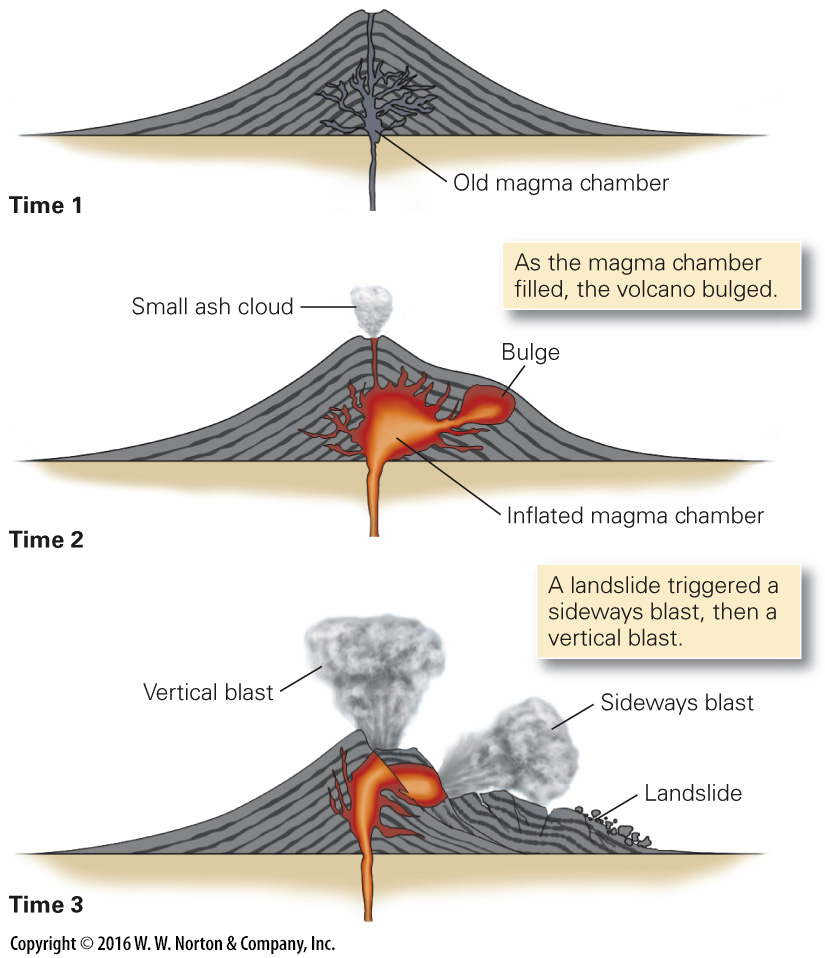 [Speaker Notes: FIGURE Bx5.1b  Examples of explosive eruptions.
(b) Stages during the eruption of Mt. St. Helens, 1980.]
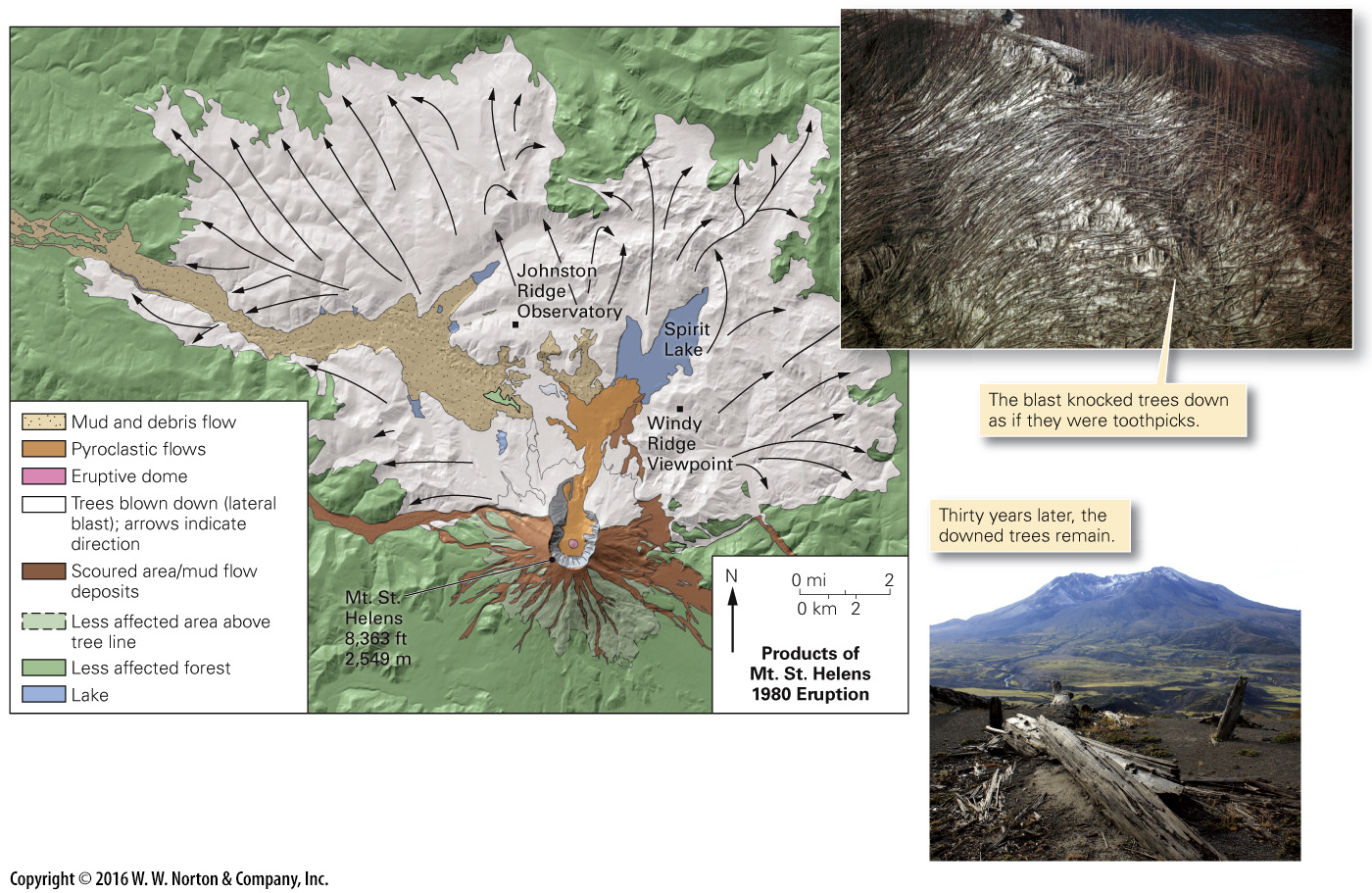 [Speaker Notes: FIGURE Bx5.1c  Examples of explosive eruptions.
(c) A map shows the dimensions of the region destroyed by the eruption of Mt. St. Helens. The arrows indicate the blast direction. The neighboring forest was flattened by a blast of rock, steam, and ash.]
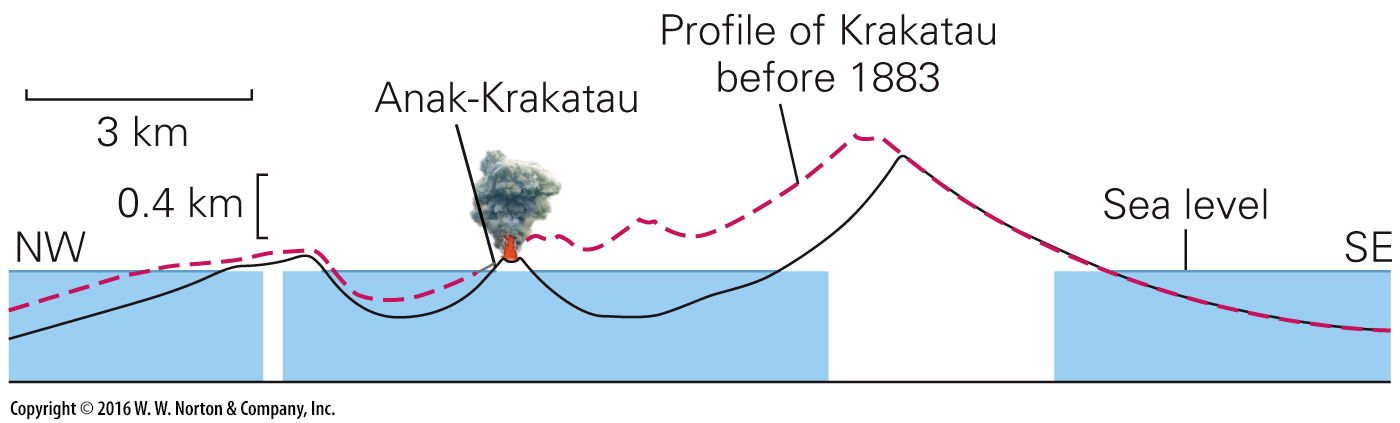 [Speaker Notes: FIGURE Bx5.1d  Examples of explosive eruptions.
(d) Profile of Krakatau before and after the eruption. Note that a new volcano (Anak-Krakatau) has formed.]
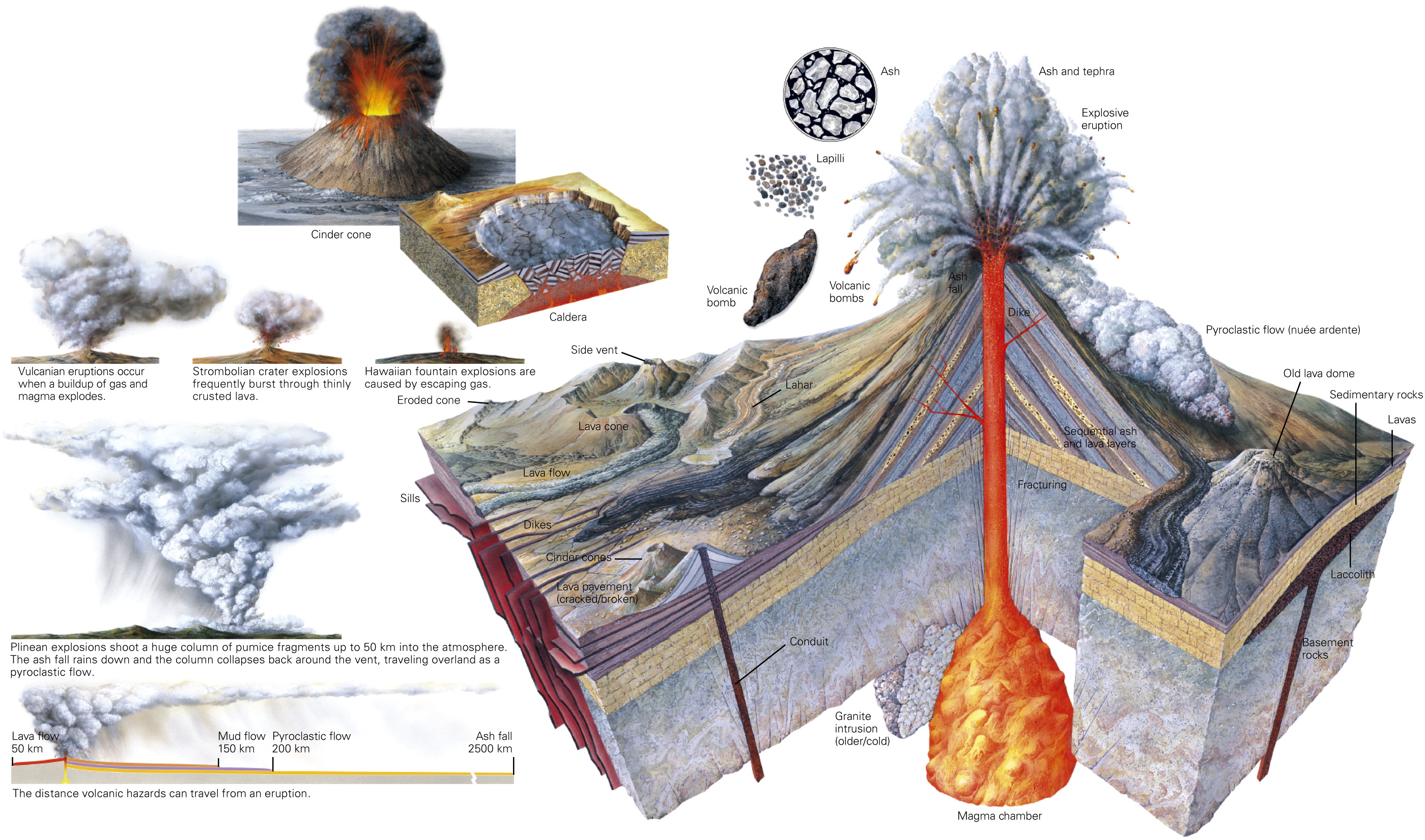 [Speaker Notes: GEOLOGY AT A GLANCE
Volcanoes]
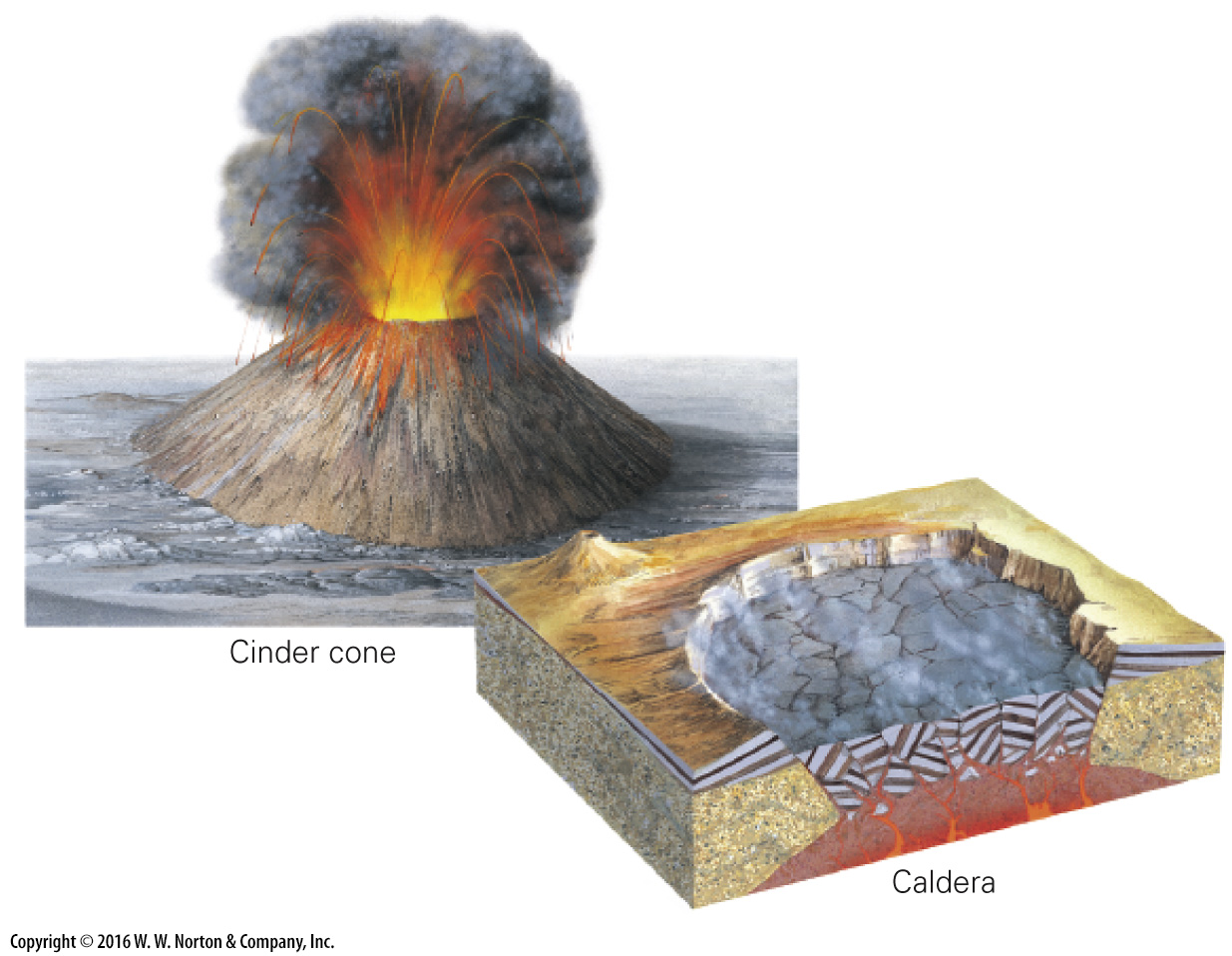 [Speaker Notes: GEOLOGY AT A GLANCE
Volcanoes]
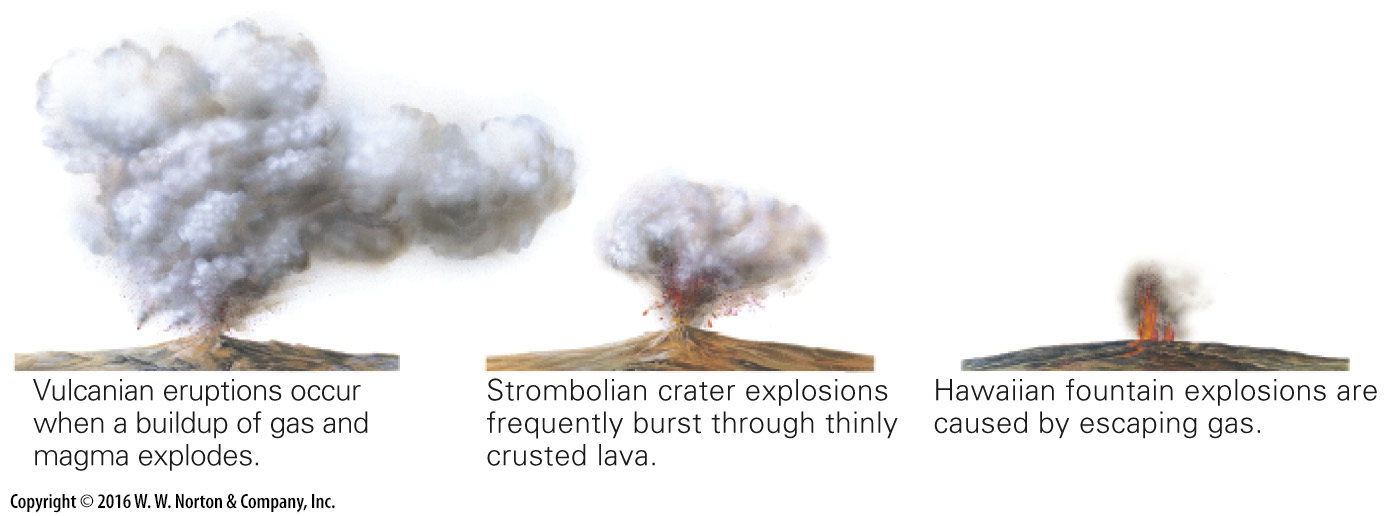 [Speaker Notes: GEOLOGY AT A GLANCE
Volcanoes]
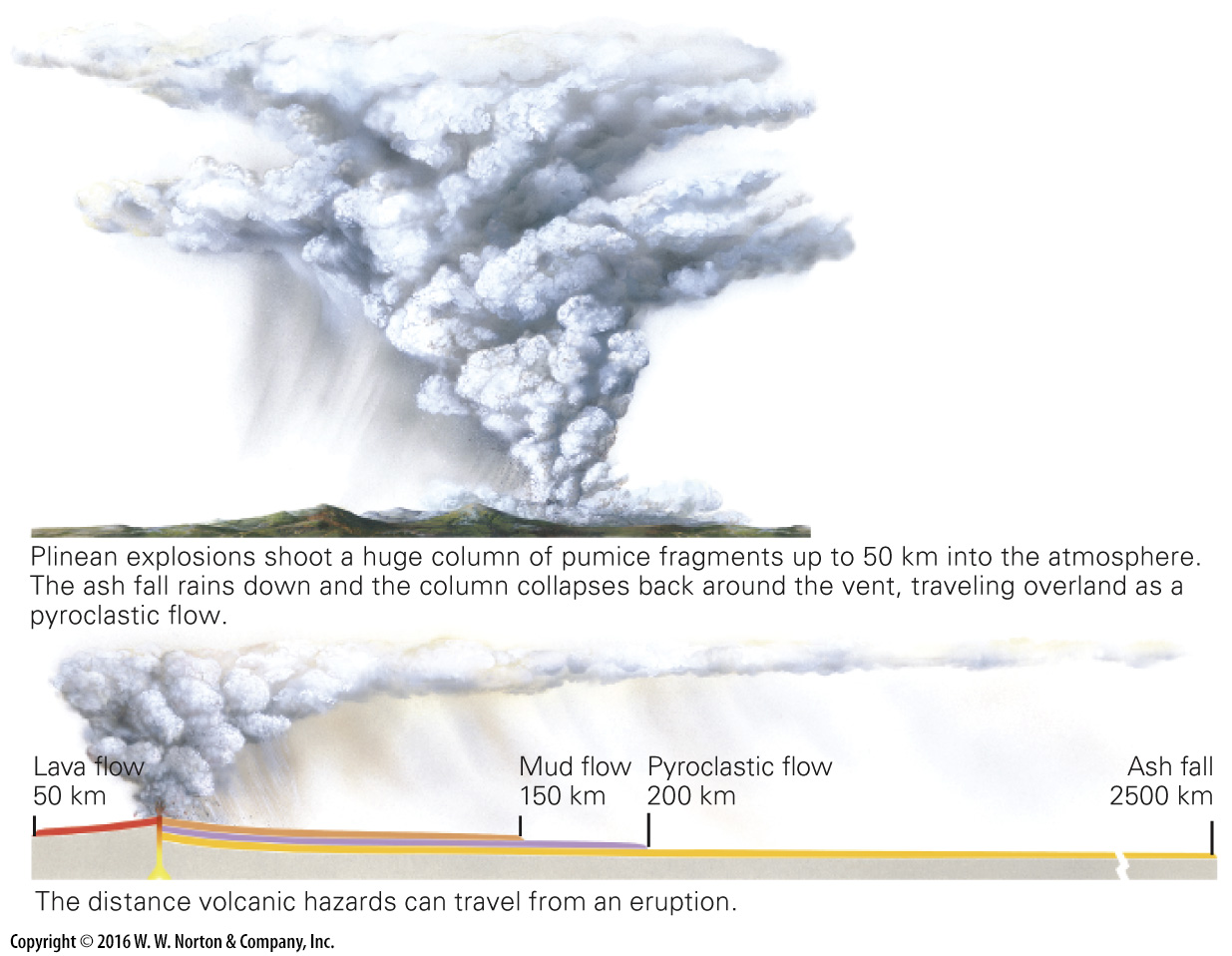 [Speaker Notes: GEOLOGY AT A GLANCE
Volcanoes]
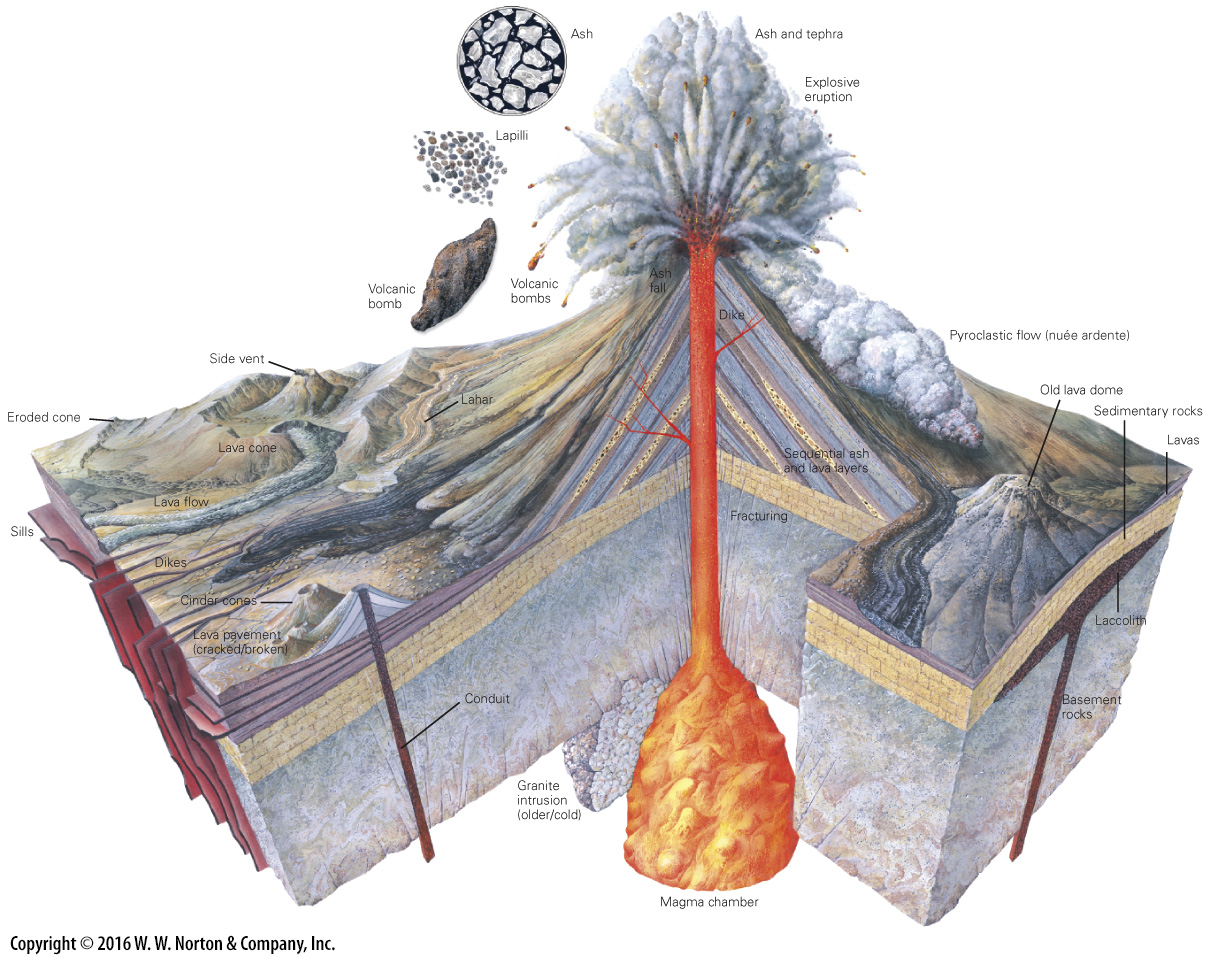 [Speaker Notes: GEOLOGY AT A GLANCE
Volcanoes]
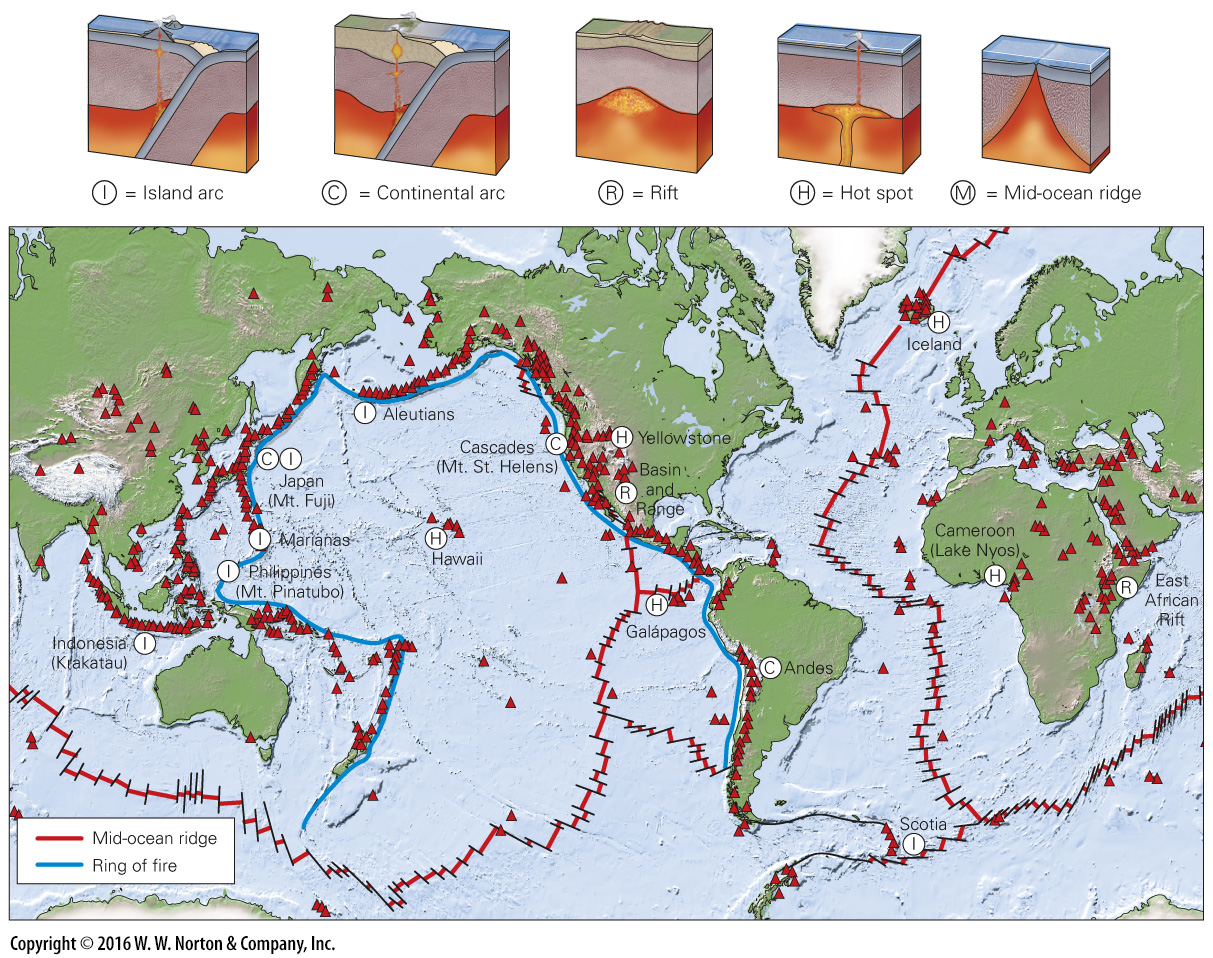 [Speaker Notes: FIGURE 5.13  Volcanoes of the world. The map shows the distribution of volcanoes around the world, and the diagrams illustrate basic geologic settings in which volcanoes form, in the context of plate tectonics theory.]
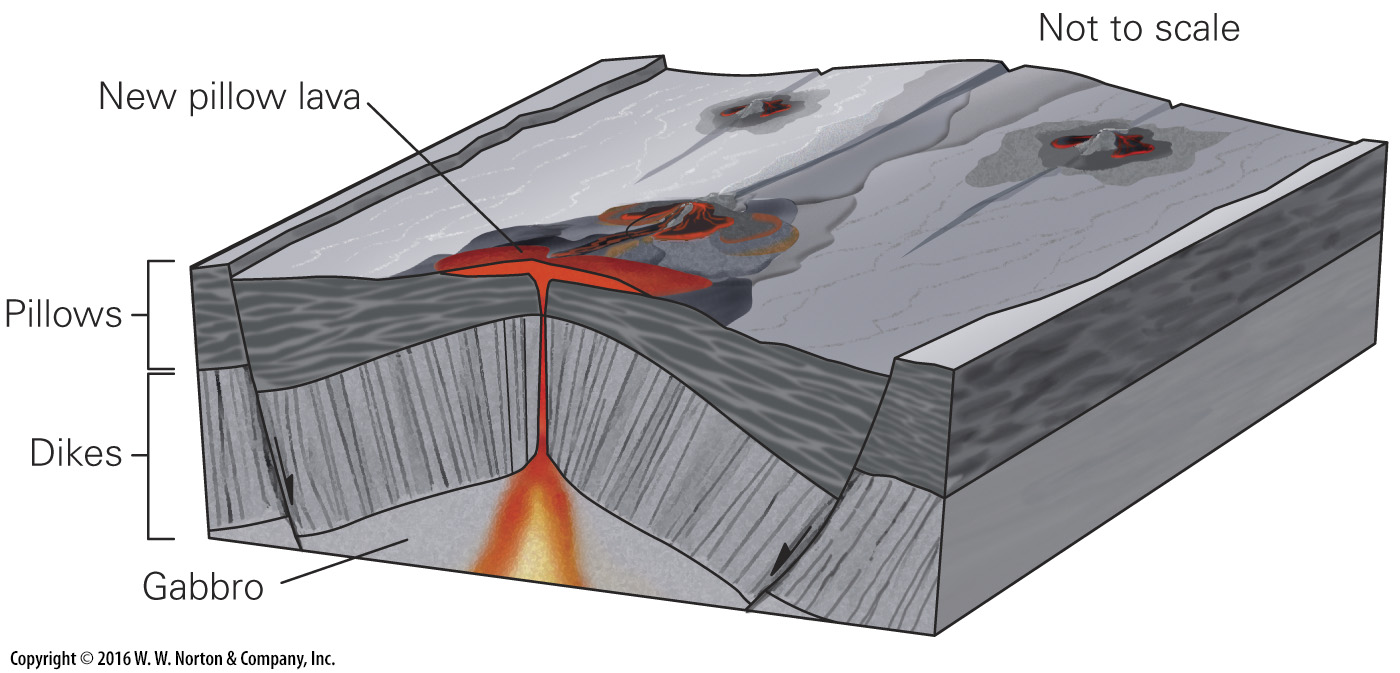 [Speaker Notes: FIGURE 5.14a  Igneous activity at plate boundaries.
(a) Along a mid-ocean ridge axis at a divergent boundary, small mounds of pillow basalt erupt.]
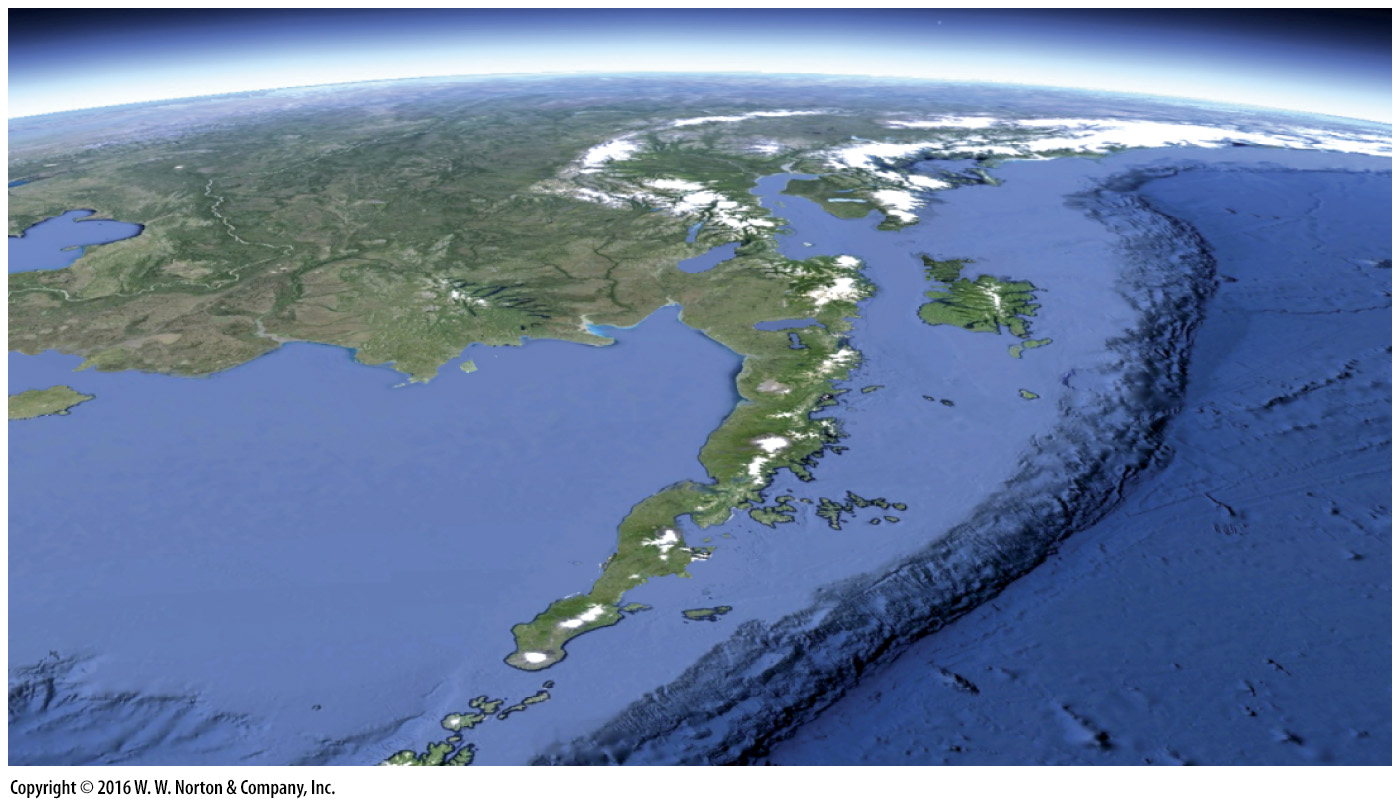 [Speaker Notes: FIGURE 5.14b  Igneous activity at plate boundaries.
(b) The Aleutian volcanic arc, of Alaska, viewed looking northeast. The white peaks are volcanoes. This chain formed at a convergent plate boundary.]
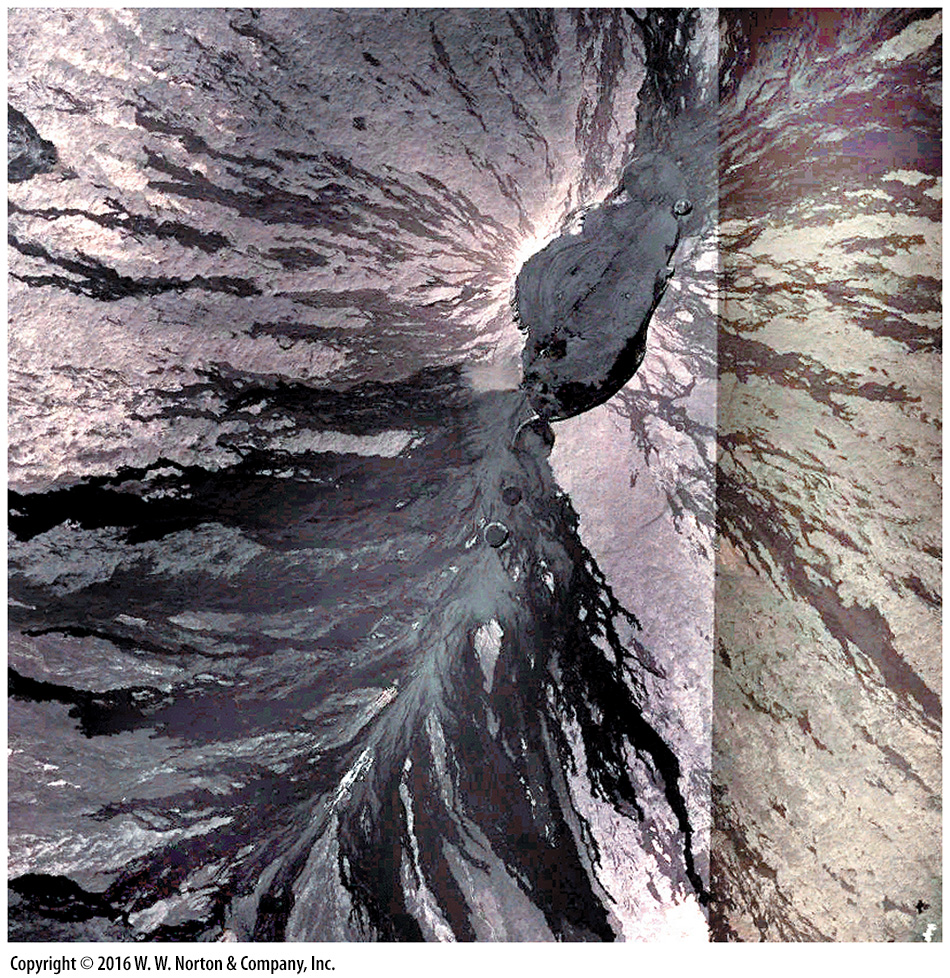 [Speaker Notes: SEE FOR YOURSELF…
MAUNA LOA, HAWAII]
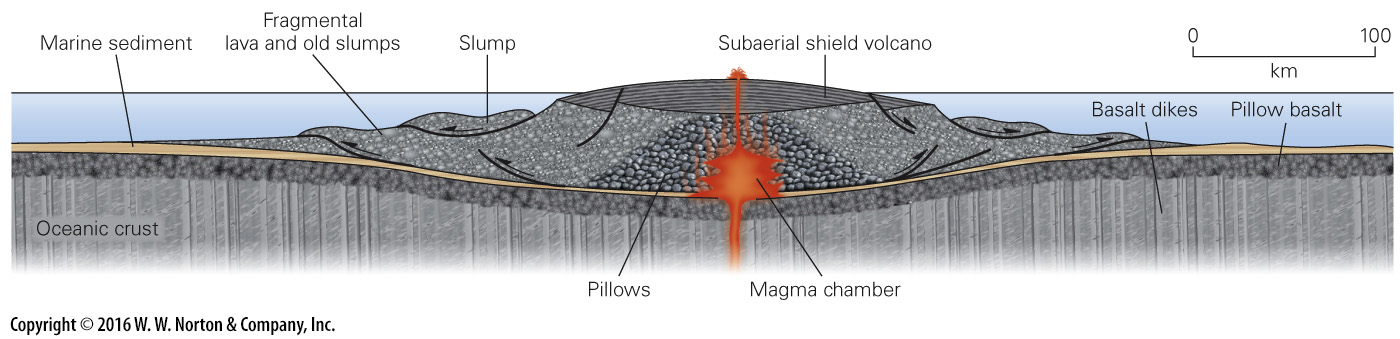 [Speaker Notes: FIGURE 5.15a  Oceanic hot-spot volcanoes.
(a) The interior of an oceanic hot-spot volcano is complicated. Initially, eruption produces pillow basalts. When the volcano emerges above sea level, it becomes a shield volcano. The margins of the island frequently undergo slumping, and the weight of the volcano pushes down the surface of the lithosphere. The Hawaiian Islands exemplify this architecture.]
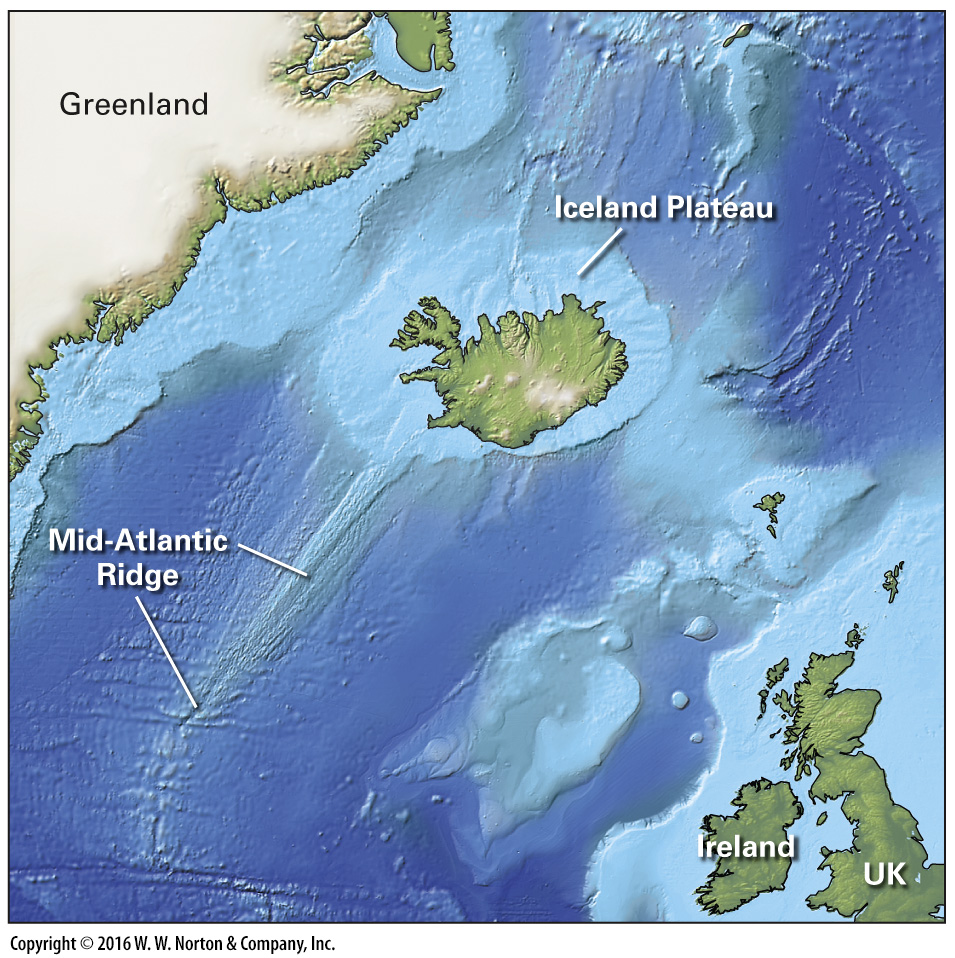 [Speaker Notes: FIGURE 5.15b  Oceanic hot-spot volcanoes.
(b) A bathymetric map shows that Iceland sits atop a huge plateau straddling the Mid-Atlantic Ridge. Light blue is shallower water; dark blue is deeper.]
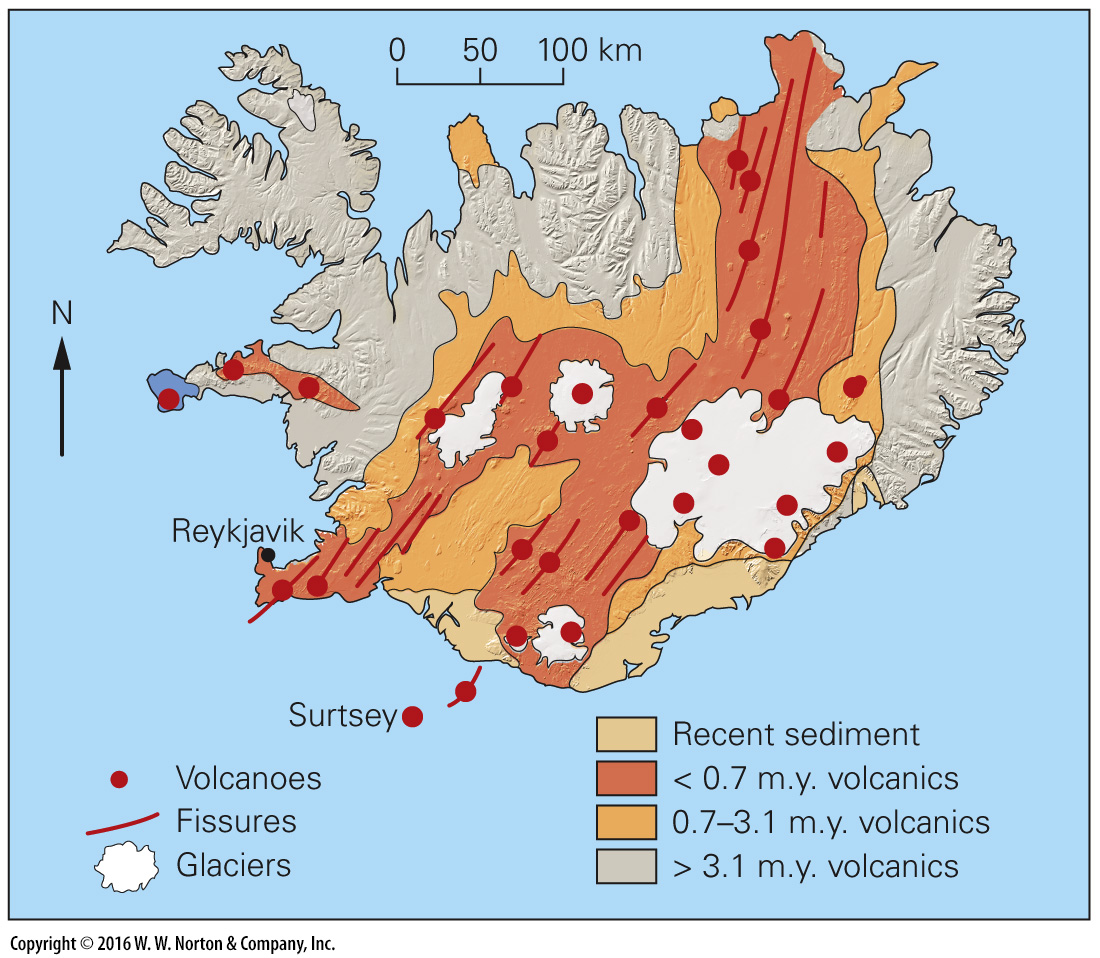 [Speaker Notes: FIGURE 5.15c  Oceanic hot-spot volcanoes.
(c) A geologic map of Iceland shows how the youngest volcanoes occur in the central rift, effectively the on-land portion of the Mid-Atlantic Ridge.]
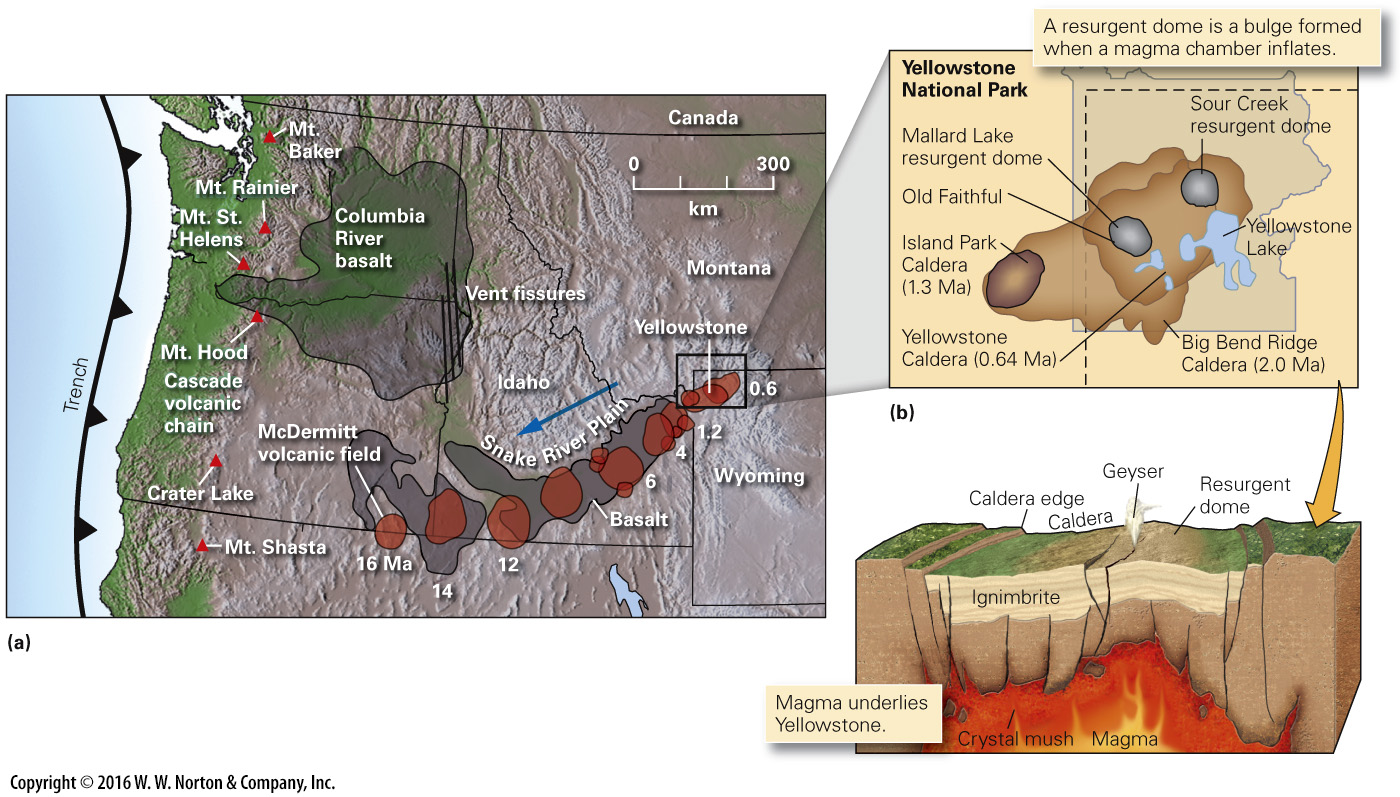 [Speaker Notes: FIGURE 5.16ab  Hot-spot volcanic activity in Yellowstone National Park.
(a) Yellowstone lies at the end of a continental hot-spot track. Progressively older calderas follow the Snake River Plain. The blue arrow indicates plate motion.
(b) Yellowstone overlies a caldera that exploded twice during the past 2 Ma.]
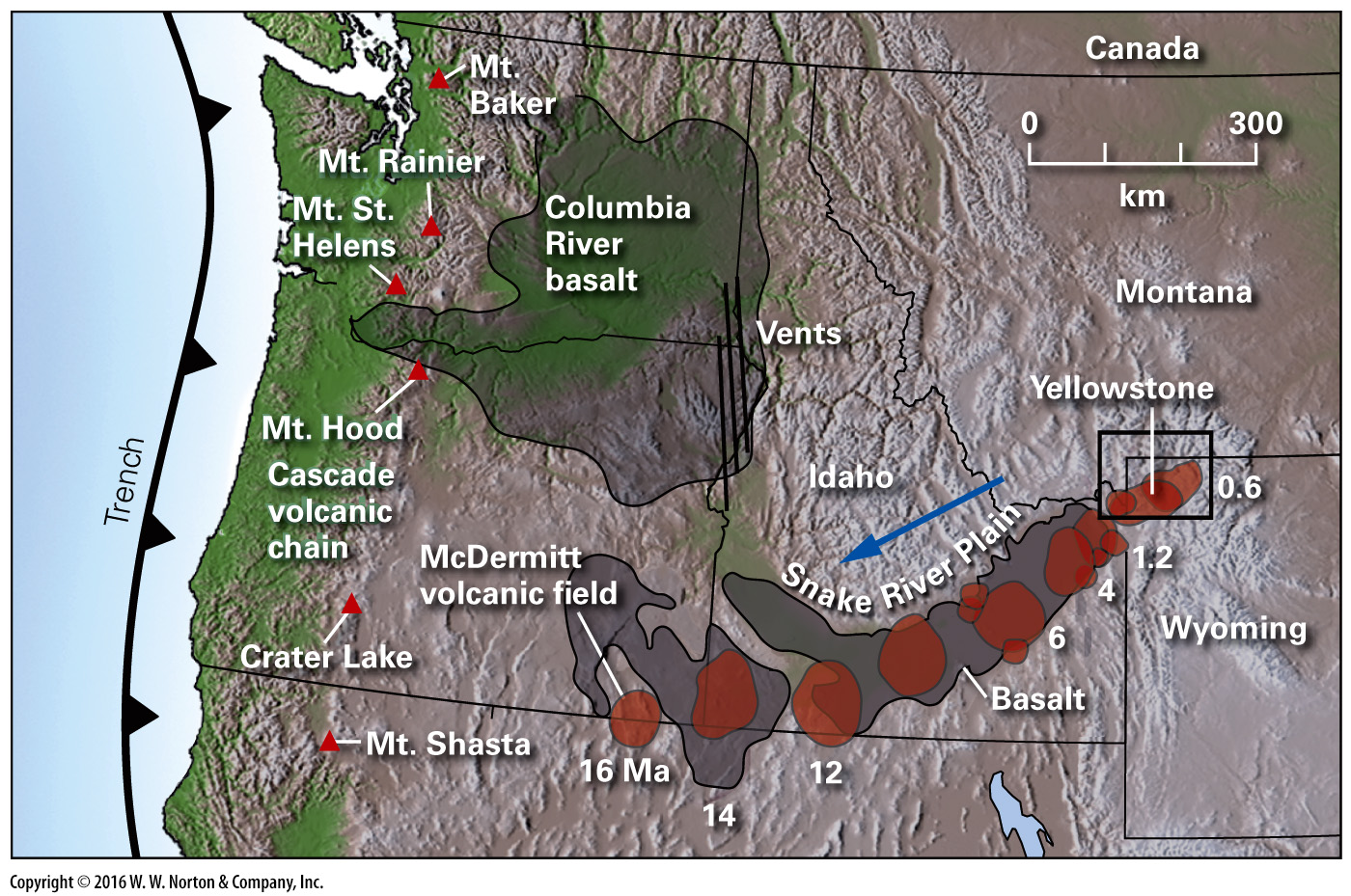 [Speaker Notes: FIGURE 5.16a  Hot-spot volcanic activity in Yellowstone National Park.
(a) Yellowstone lies at the end of a continental hot-spot track. Progressively older calderas follow the Snake River Plain. The blue arrow indicates plate motion.]
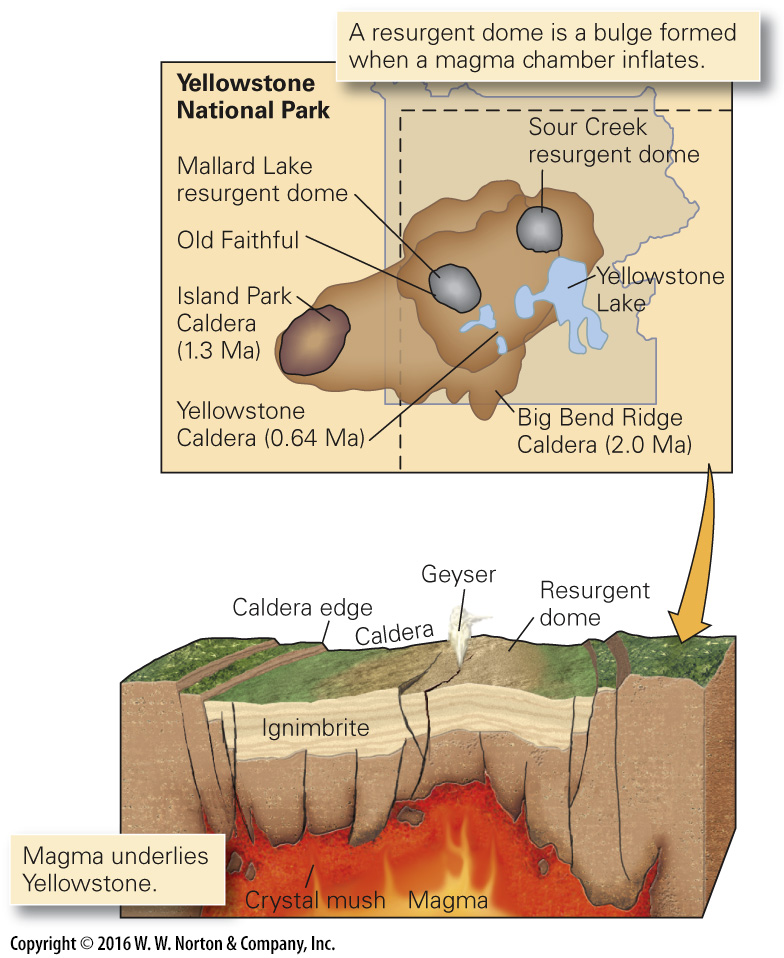 [Speaker Notes: FIGURE 5.16b  Hot-spot volcanic activity in Yellowstone National Park.
(b) Yellowstone overlies a caldera that exploded twice during the past 2 Ma.]
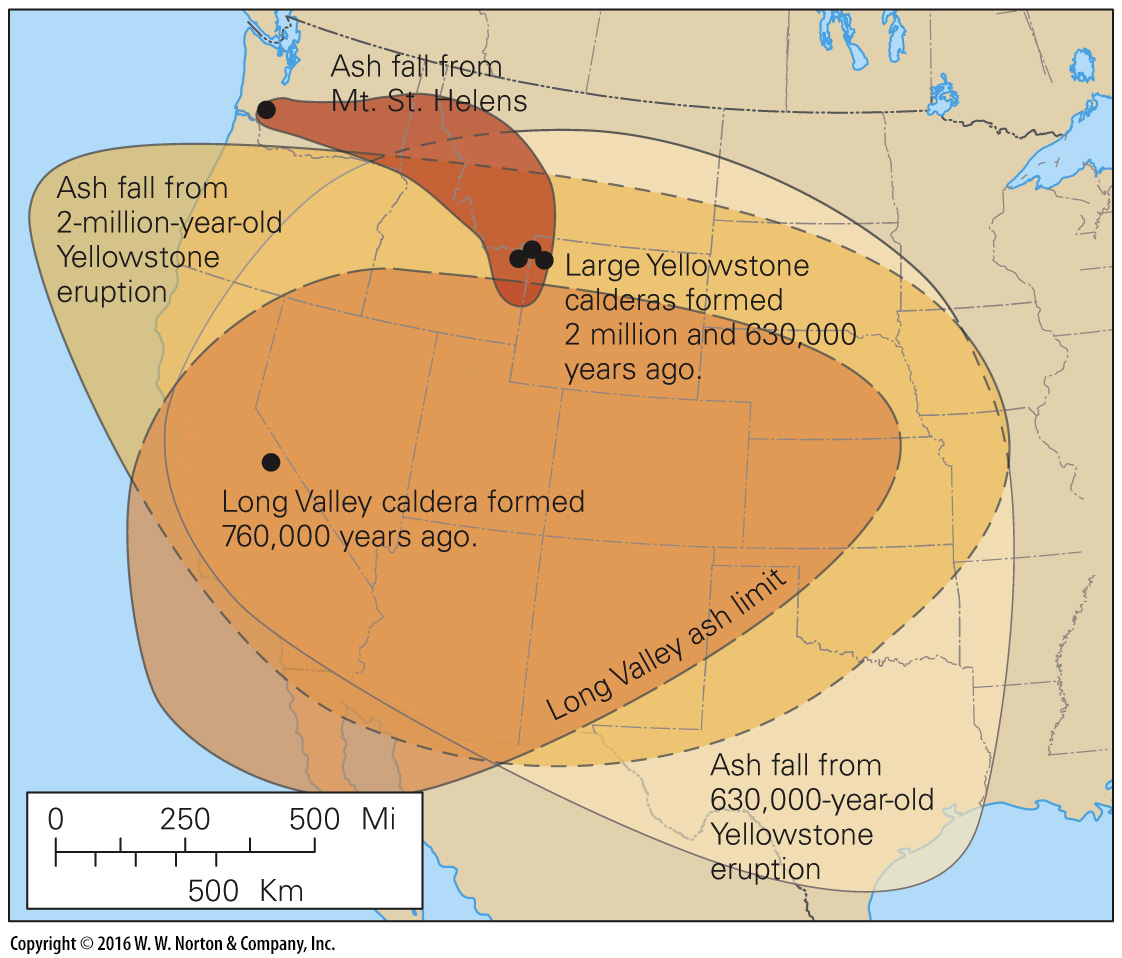 [Speaker Notes: FIGURE 5.16c  Hot-spot volcanic activity in Yellowstone National Park.
(c) The ash produced by explosions of the Yellowstone calderas covered vast areas—much more than Mt. St. Helens.]
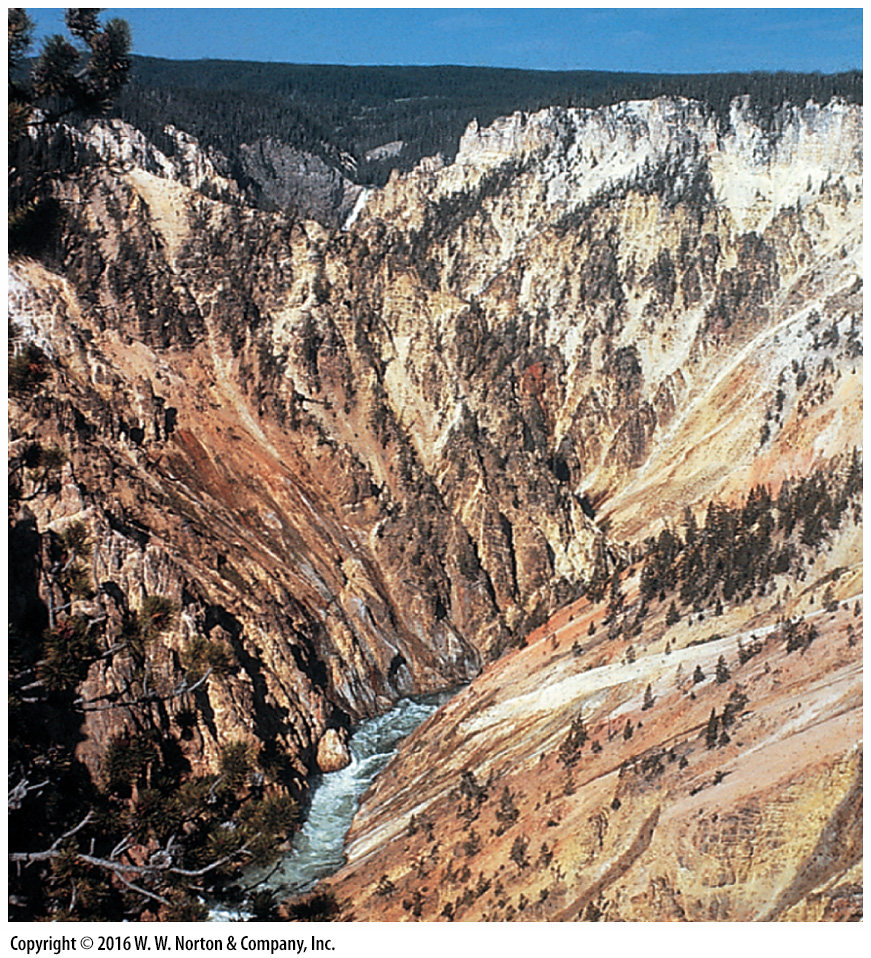 [Speaker Notes: FIGURE 5.16d  Hot-spot volcanic activity in Yellowstone National Park.
(d) Felsic tuffs form the colorful walls of Yellowstone Canyon.]
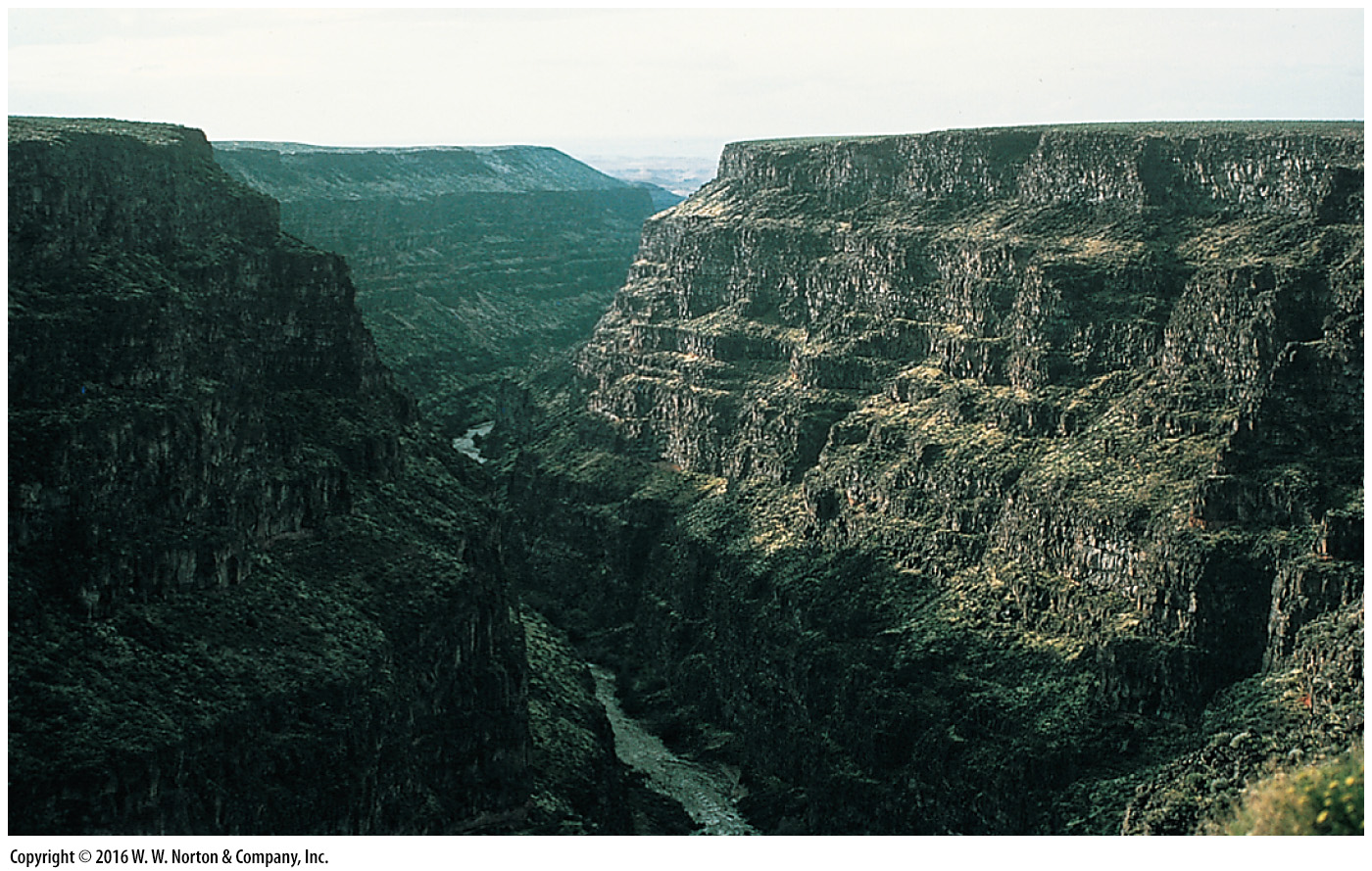 [Speaker Notes: FIGURE 5.17  Flood-basalt layers exposed on the wall of a canyon in Idaho.]
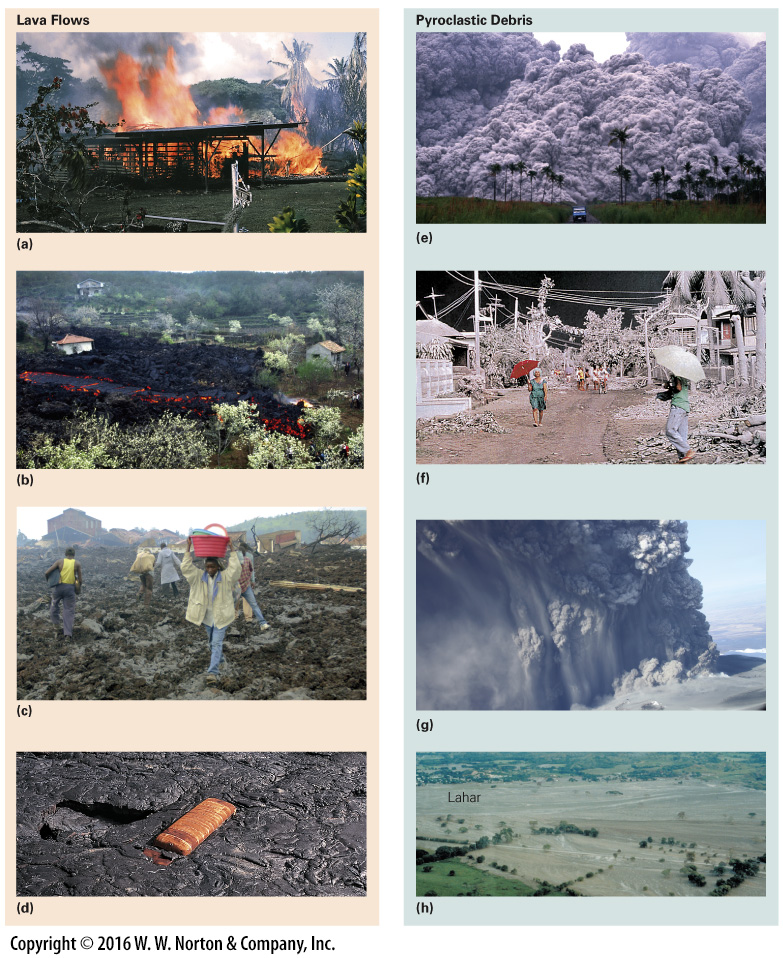 [Speaker Notes: FIGURE 5.18  Hazards due to lava and ash from volcanic eruptions.
(a) A lava flow reaches a house in Hawaii and sets it on fire. (b) Lava from Mt. Etna threatens a town and olive grove in Sicily. (c) Residents rescue household goods after a lava flow filled the streets of Goma, along the East African Rift. (d) This empty school bus was engulfed by lava in Hawaii. (e) A pyroclastic flow from the 1991 eruption of Mt. Pinatubo chases a fleeing vehicle. (f) A blizzard of ash fell from the cloud erupted by Mt. Pinatubo in the Philippines. (g) Lapilli falls from an eruption in Iceland. (h) A lahar submerges farmland in Colombia.]
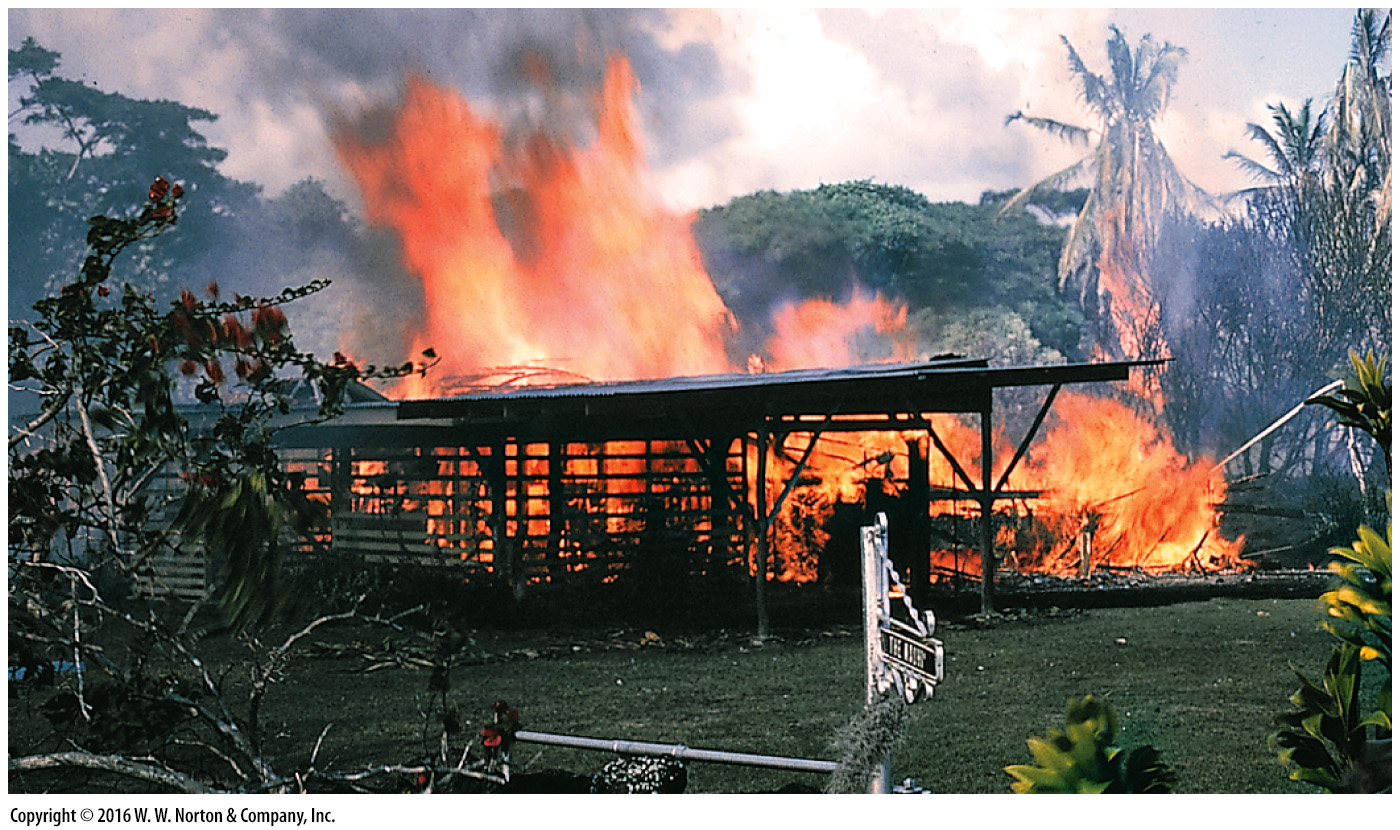 [Speaker Notes: FIGURE 5.18a  Hazards due to lava and ash from volcanic eruptions.
(a) A lava flow reaches a house in Hawaii and sets it on fire.]
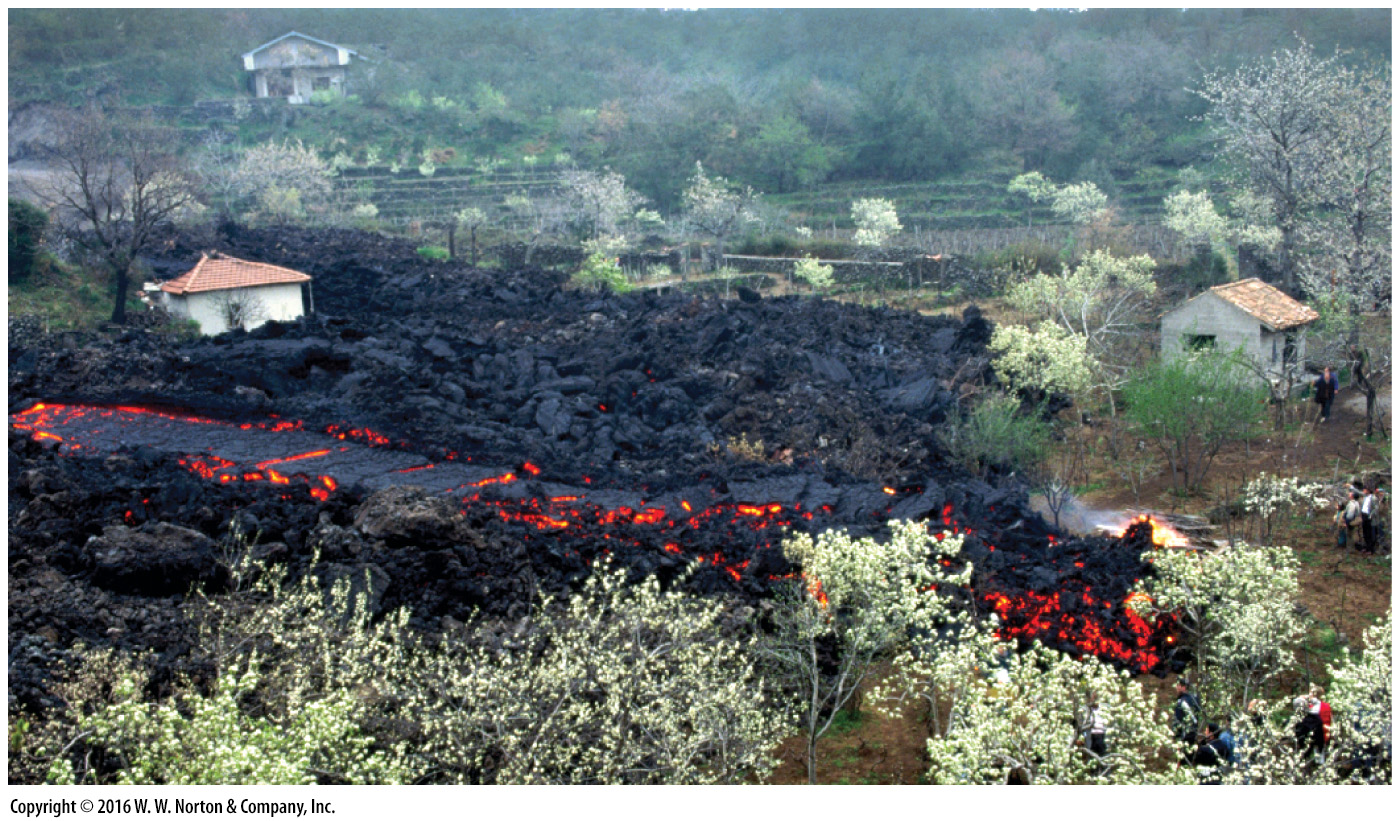 [Speaker Notes: FIGURE 5.18b  Hazards due to lava and ash from volcanic eruptions.
(b) Lava from Mt. Etna threatens a town and olive grove in Sicily.]
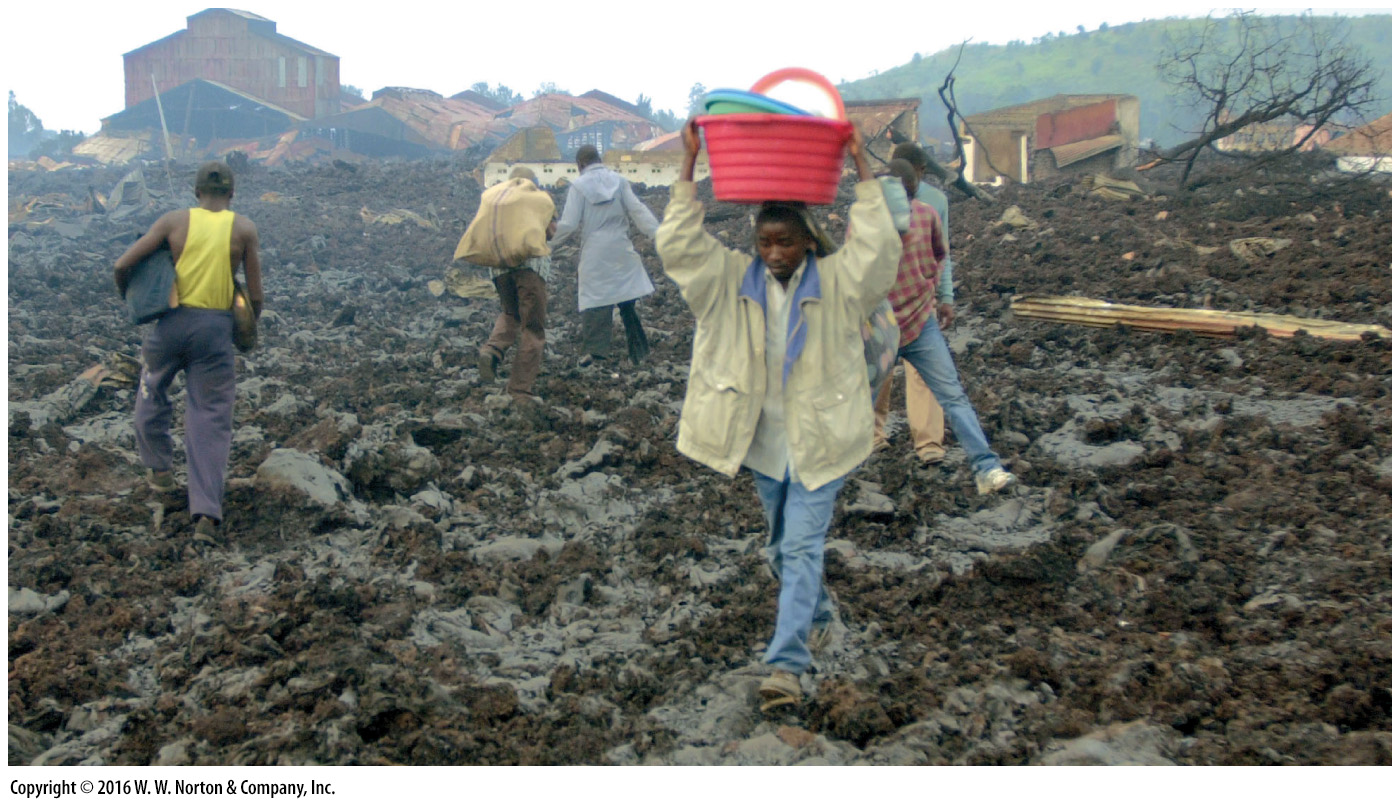 [Speaker Notes: FIGURE 5.18c  Hazards due to lava and ash from volcanic eruptions.
(c) Residents rescue household goods after a lava flow filled the streets of Goma, along the East African Rift.]
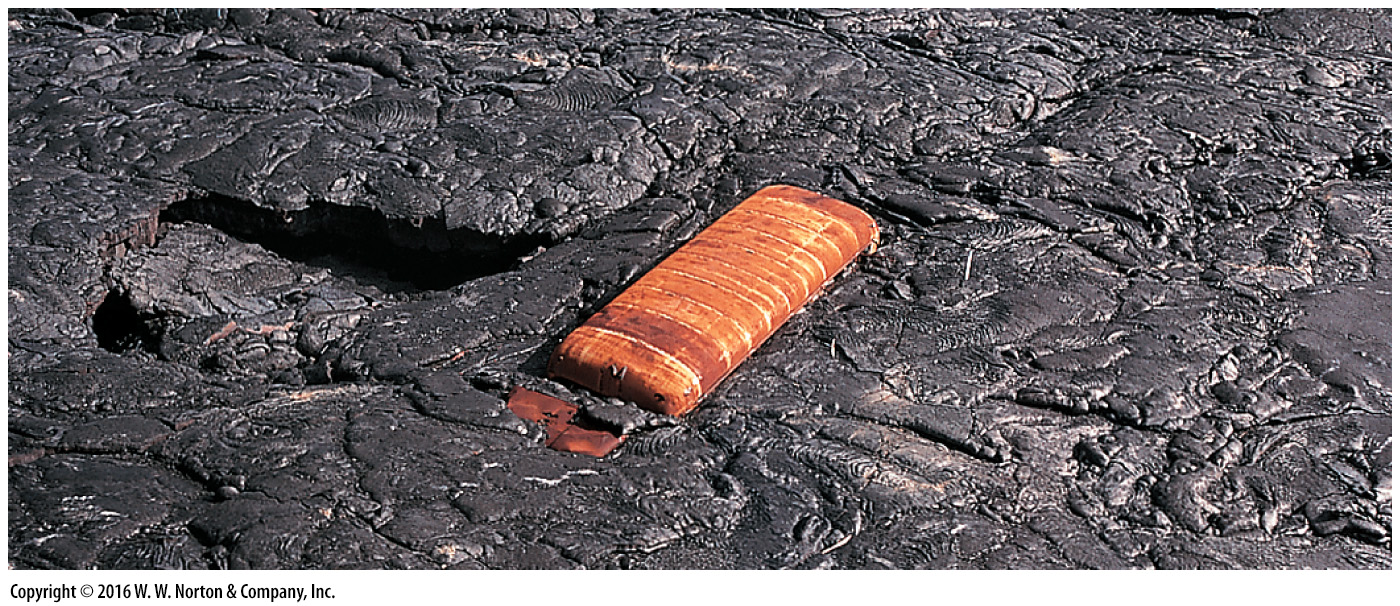 [Speaker Notes: FIGURE 5.18d  Hazards due to lava and ash from volcanic eruptions.
(d) This empty school bus was engulfed by lava in Hawaii.]
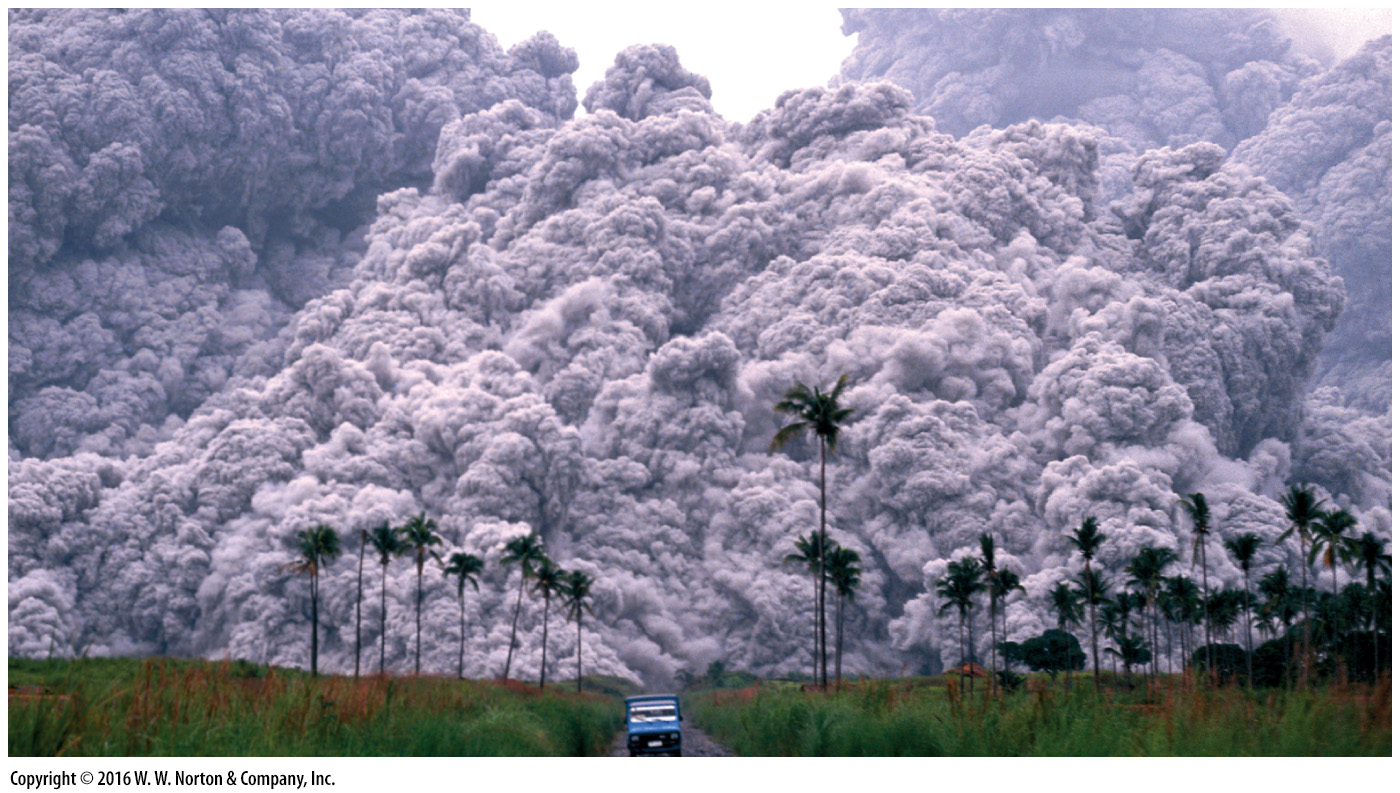 [Speaker Notes: FIGURE 5.18e  Hazards due to lava and ash from volcanic eruptions.
(e) A pyroclastic flow from the 1991 eruption of Mt. Pinatubo chases a fleeing vehicle.]
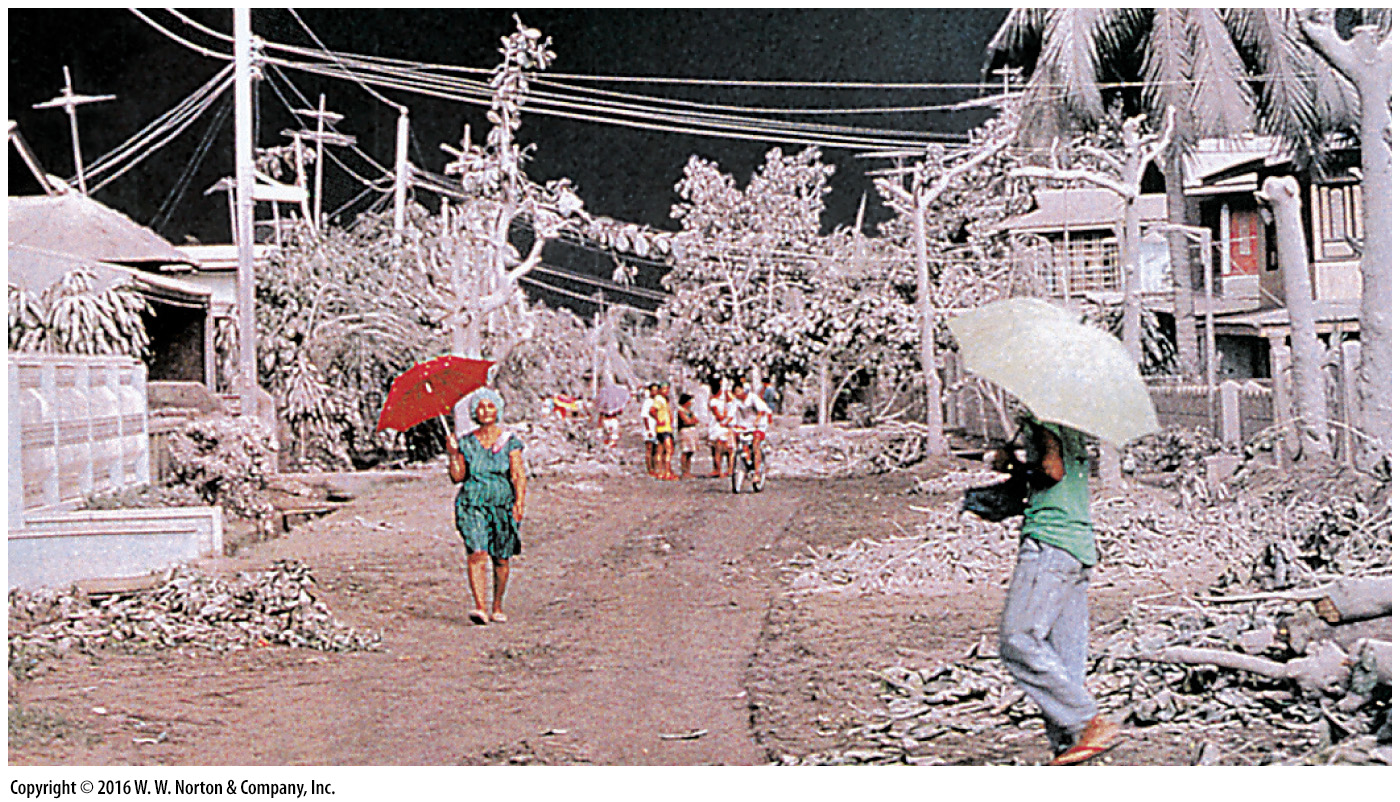 [Speaker Notes: FIGURE 5.18f  Hazards due to lava and ash from volcanic eruptions.
(f) A blizzard of ash fell from the cloud erupted by Mt. Pinatubo in the Philippines.]
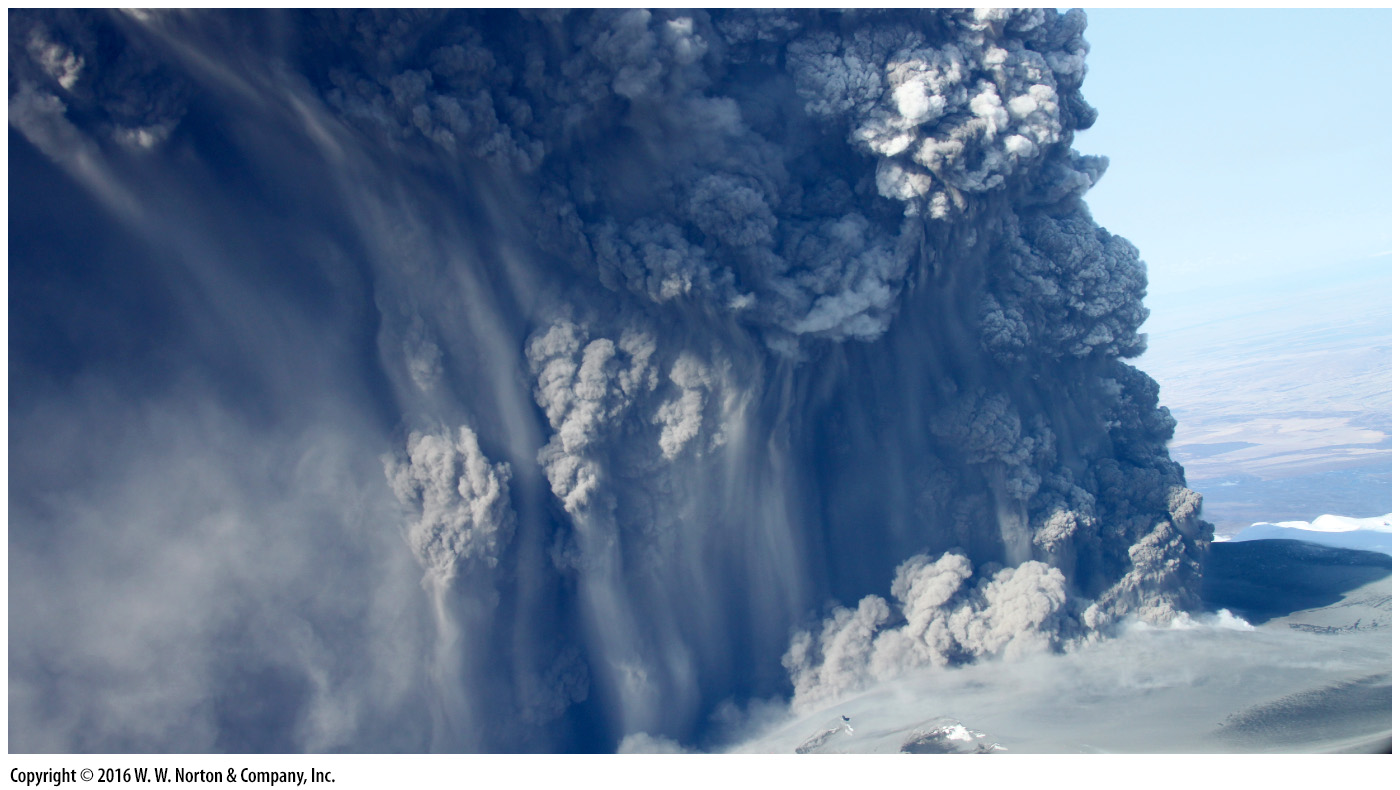 [Speaker Notes: FIGURE 5.18g  Hazards due to lava and ash from volcanic eruptions.
(g) Lapilli falls from an eruption in Iceland.]
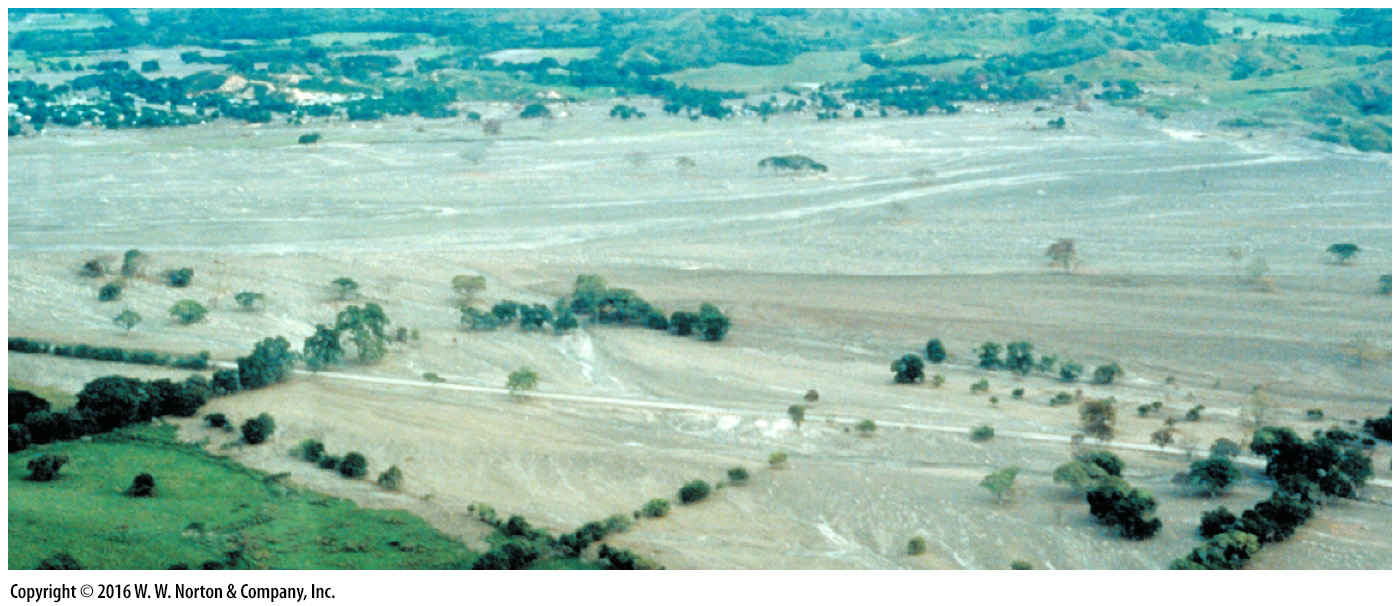 [Speaker Notes: FIGURE 5.18h  Hazards due to lava and ash from volcanic eruptions.
(h) A lahar submerges farmland in Colombia.]
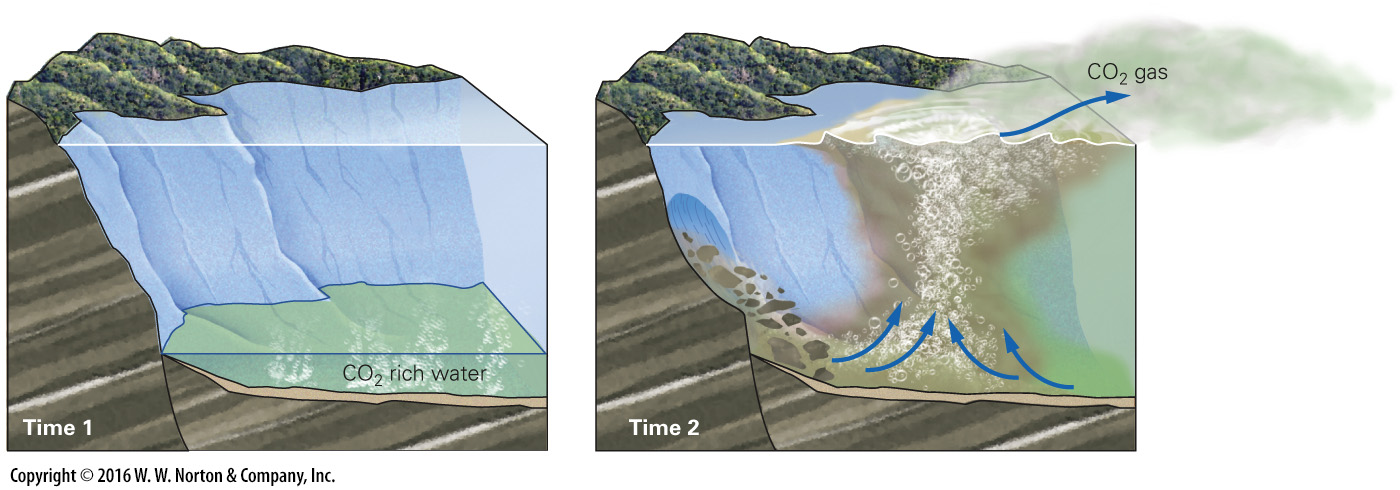 [Speaker Notes: FIGURE 5.19a  The CO2 disaster at Lake Nyos.
(a) CO2 dissolved in the colder bottom water. When a landslide or wind disturbed the water, it rose and the CO2 came out of solution and, in gas form, flowed out of the crater.]
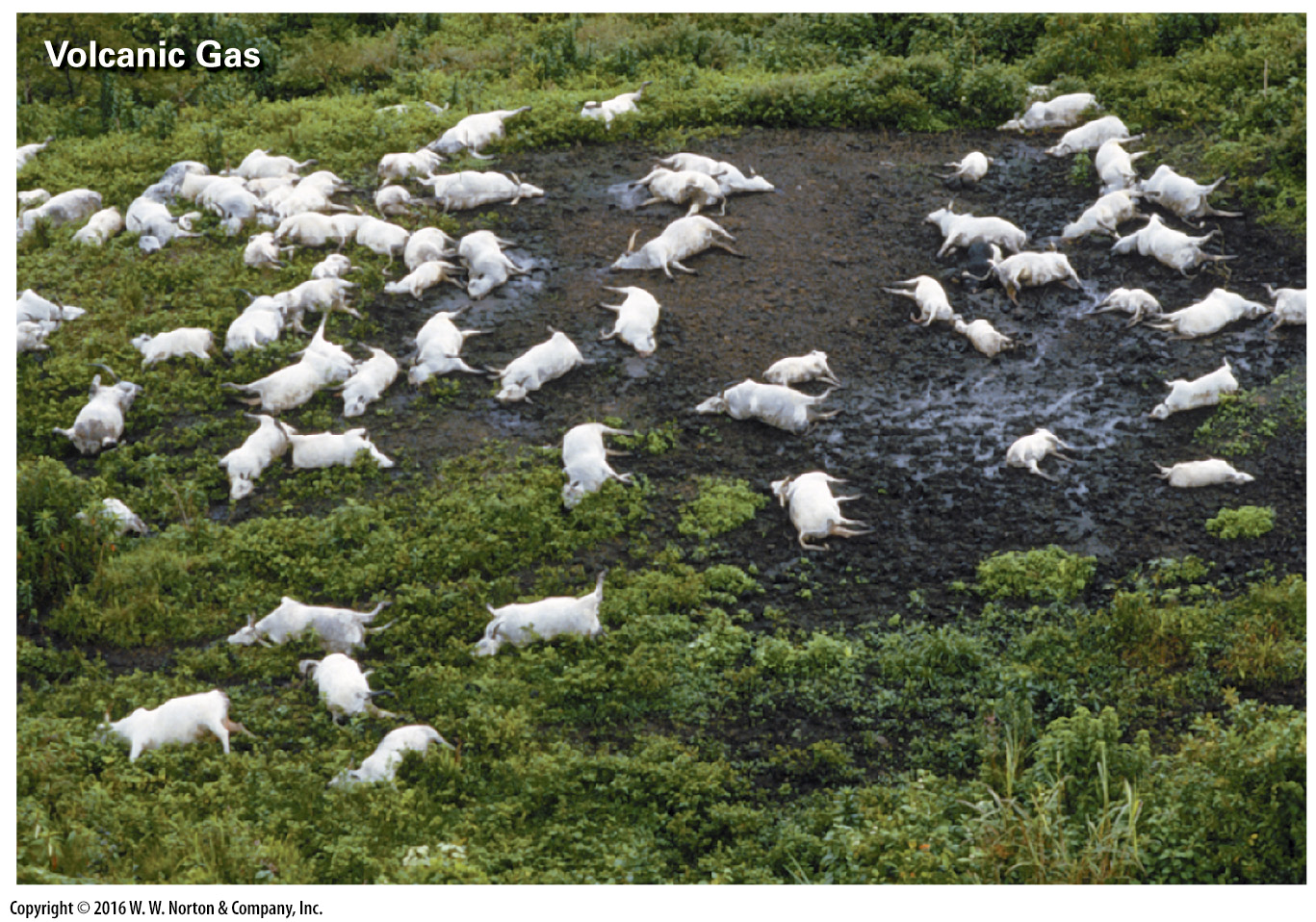 [Speaker Notes: FIGURE 5.19b  The CO2 disaster at Lake Nyos.
(b) Cattle died by suffocation when the CO2 cloud engulfed them.]
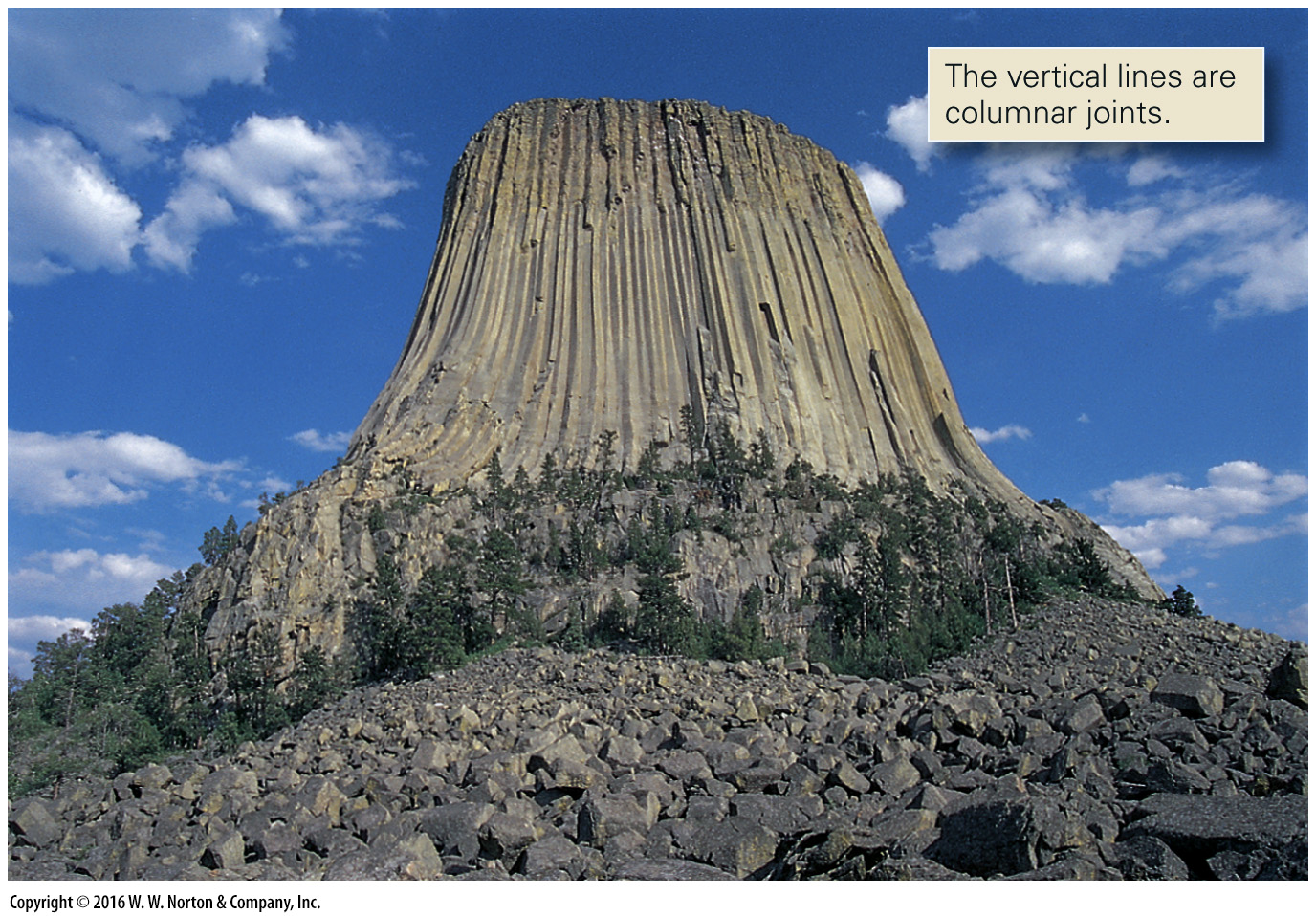 [Speaker Notes: FIGURE 5.20  Devils Tower, Wyoming, is not an eroded volcano but probably an intrusion into sedimentary rocks beneath a volcano. It has been exposed by erosion. Volcanism at this location is extinct.]
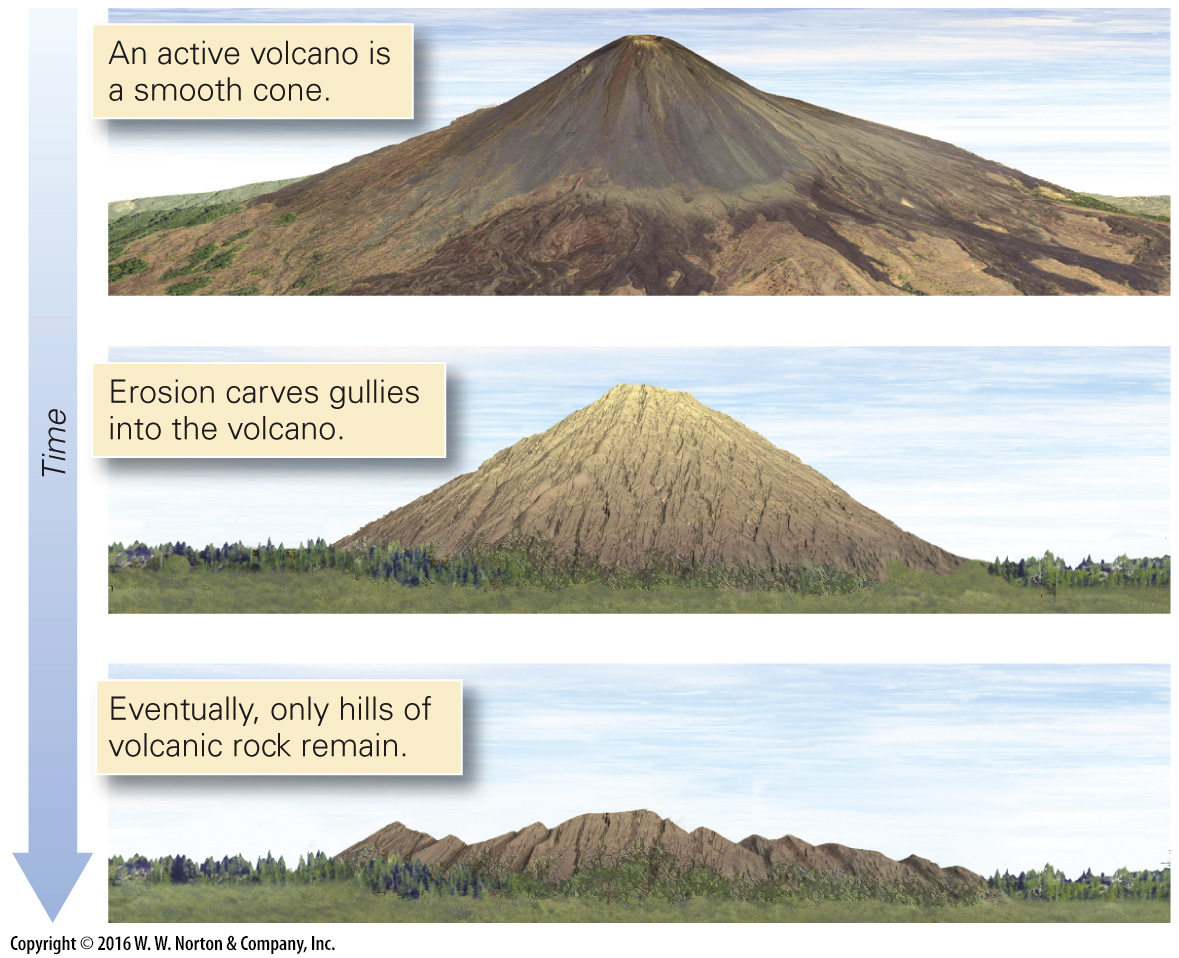 [Speaker Notes: FIGURE 5.21  The shape of a volcano changes as it is eroded.]
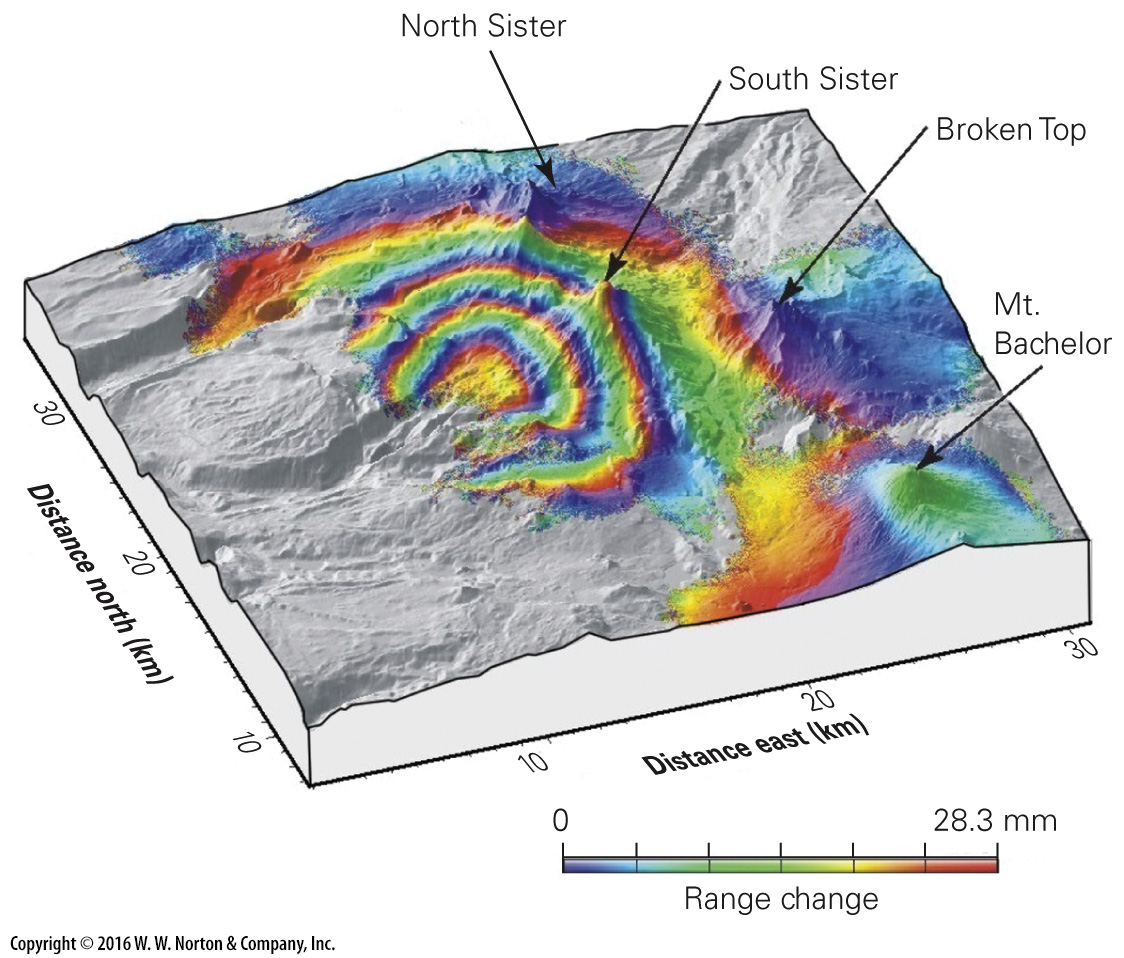 [Speaker Notes: FIGURE 5.22  To produce this InSAR map of the Three Sisters Wilderness in Oregon, a satellite measures the elevation at two different times. If the land has warped between measurement times, interference of the radar-beam waves, when superimposed, appears as color bands.]
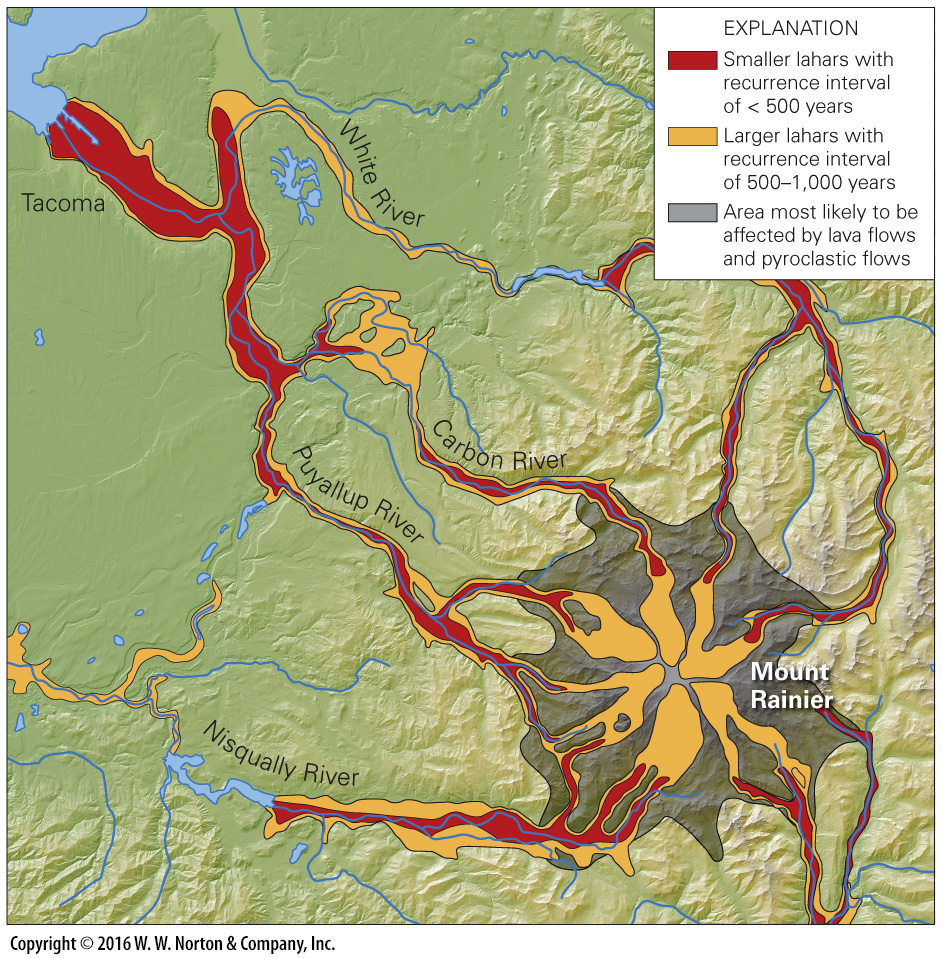 [Speaker Notes: FIGURE 5.23  A volcanic-hazard assessment map for Mt. Rainier, Washington, showing the regions that might be affected by flows and lahars.]
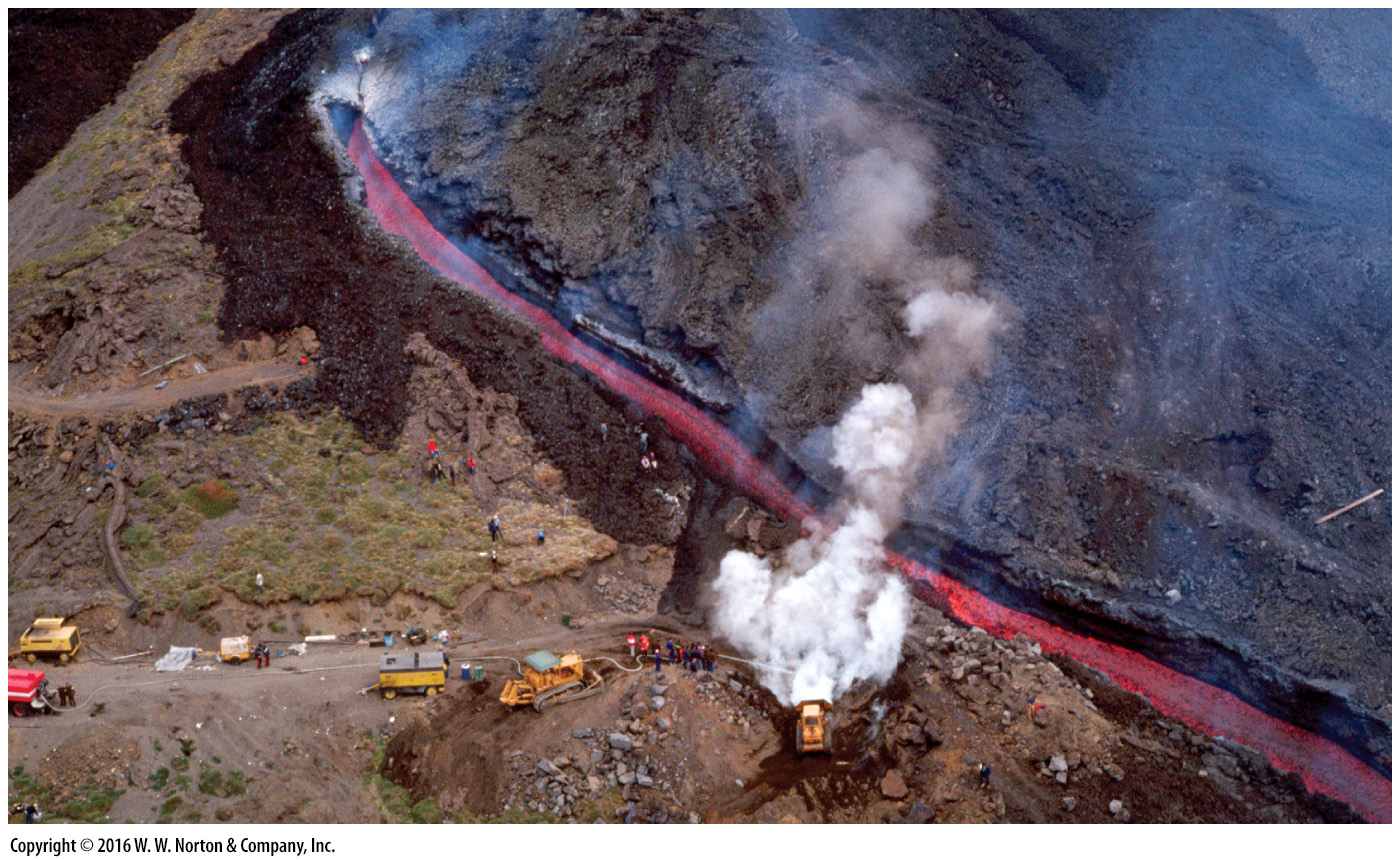 [Speaker Notes: FIGURE 5.24a  Efforts to divert lava flows away from inhabited locations.
(a) Workers spray the lava flow to solidify it and use a bulldozer to build an embankment to divert it on the flanks of Mt. Etna.]
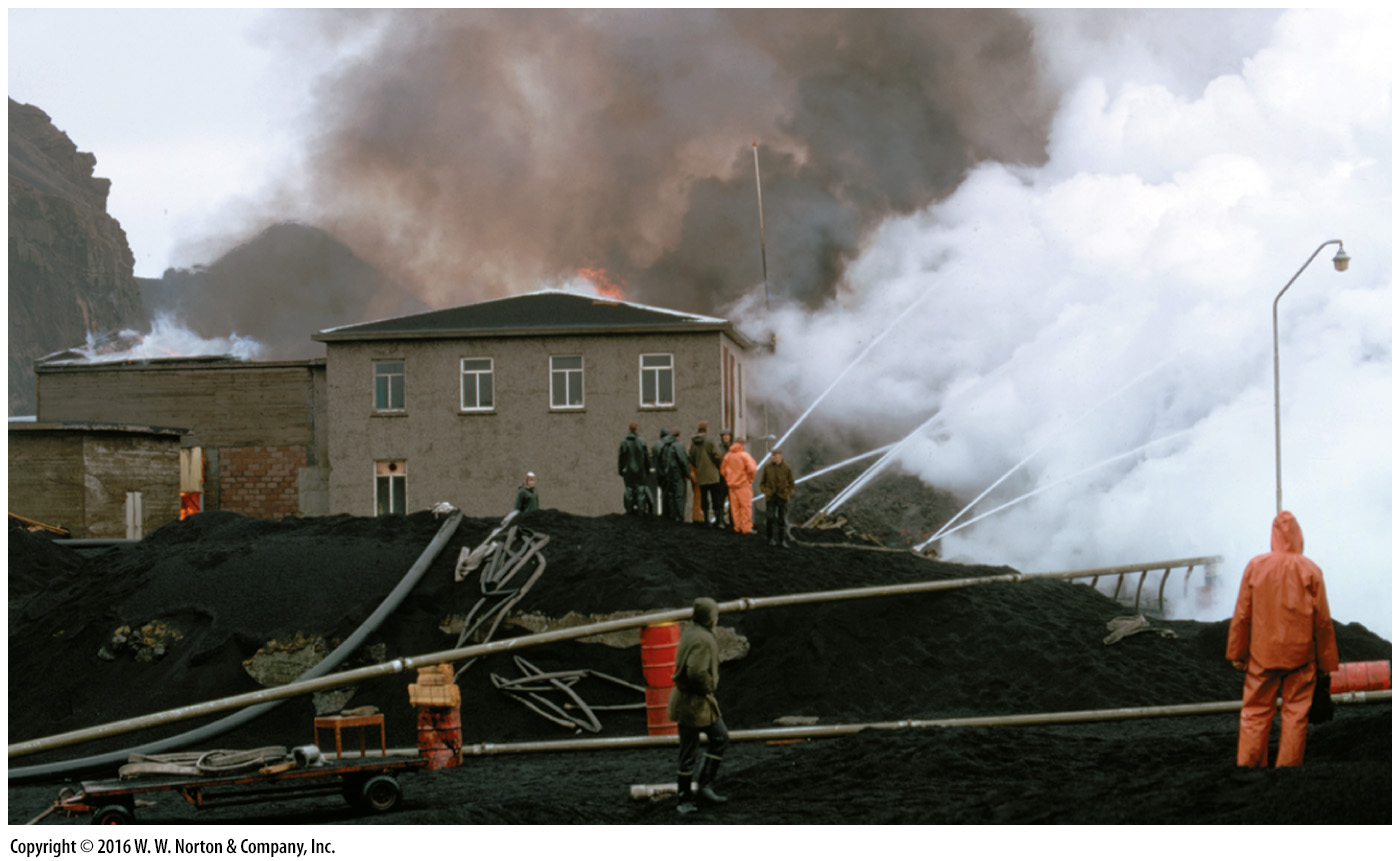 [Speaker Notes: FIGURE 5.24b  Efforts to divert lava flows away from inhabited locations.
(b) Firefighters pumping 6 million cubic meters of water on a lava flow in Iceland, in an effort to freeze it and stop it.]
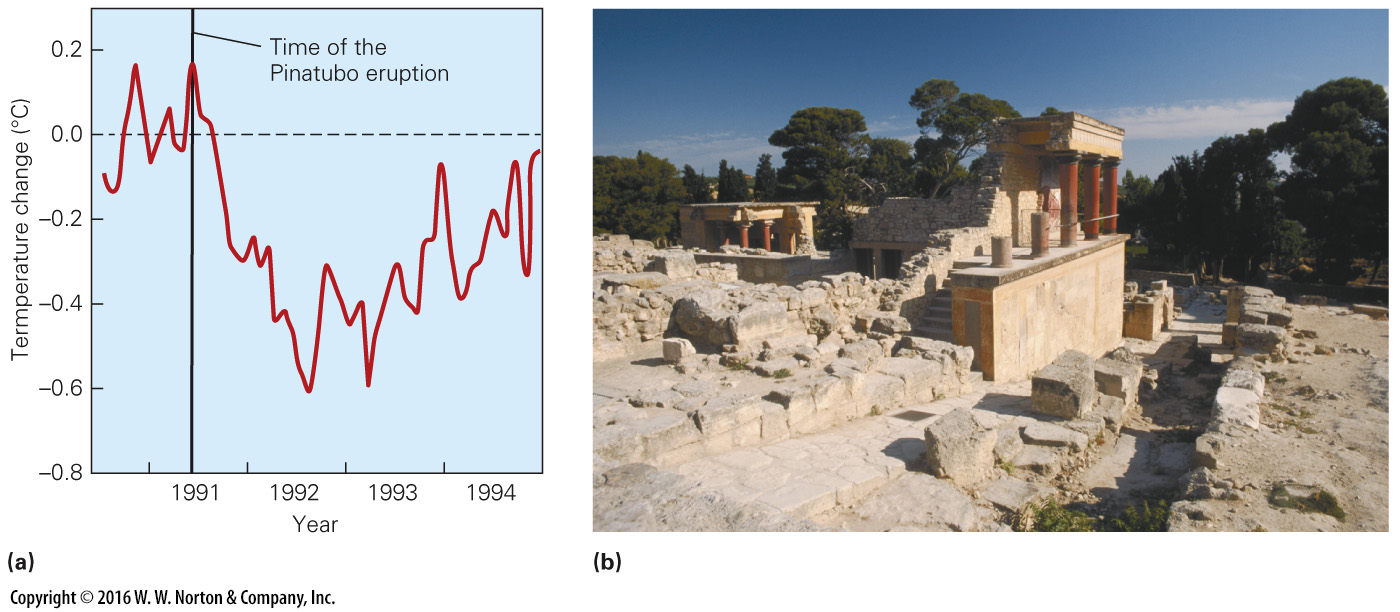 [Speaker Notes: FIGURE 5.25  Volcanic eruptions may affect climate.
(a) A graph of global average air temperature shows a drop after the Mt. Pinatubo eruption.
(b) The eruption of Santorini may have contributed to the demise of the Minoans, who left behind ruins of elaborate palaces.]
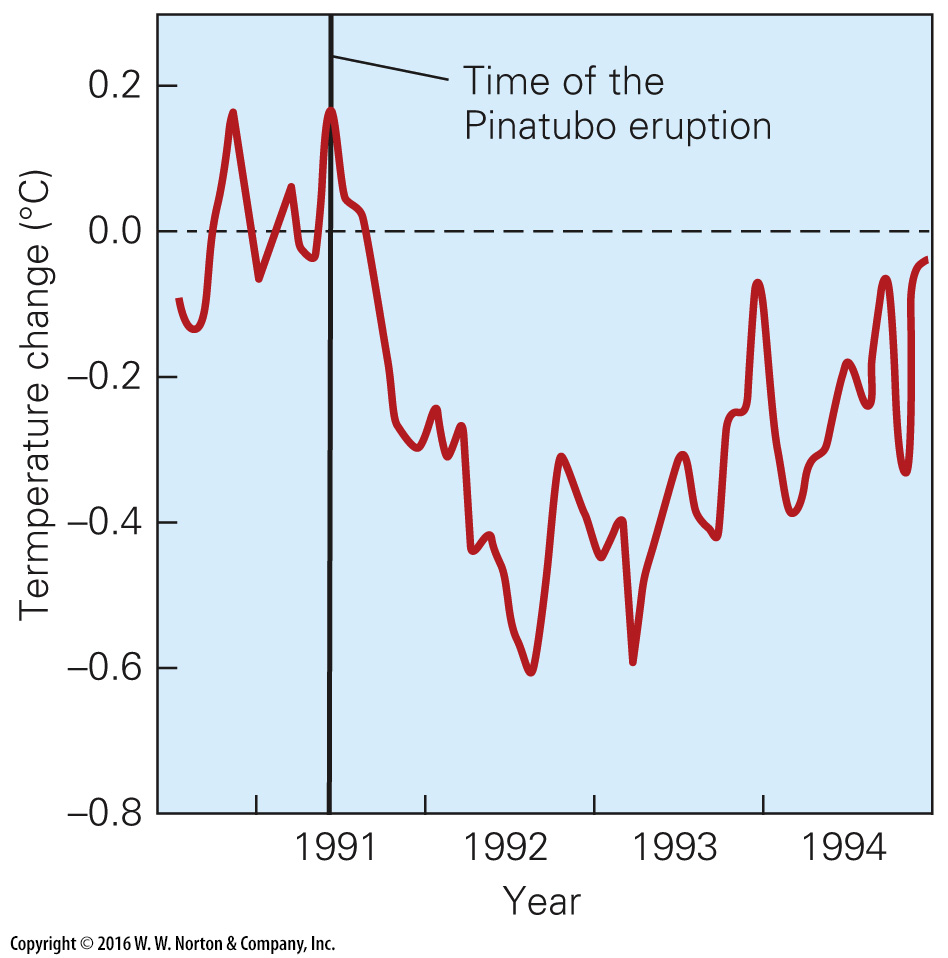 [Speaker Notes: FIGURE 5.25a  Volcanic eruptions may affect climate.
(a) A graph of global average air temperature shows a drop after the Mt. Pinatubo eruption.]
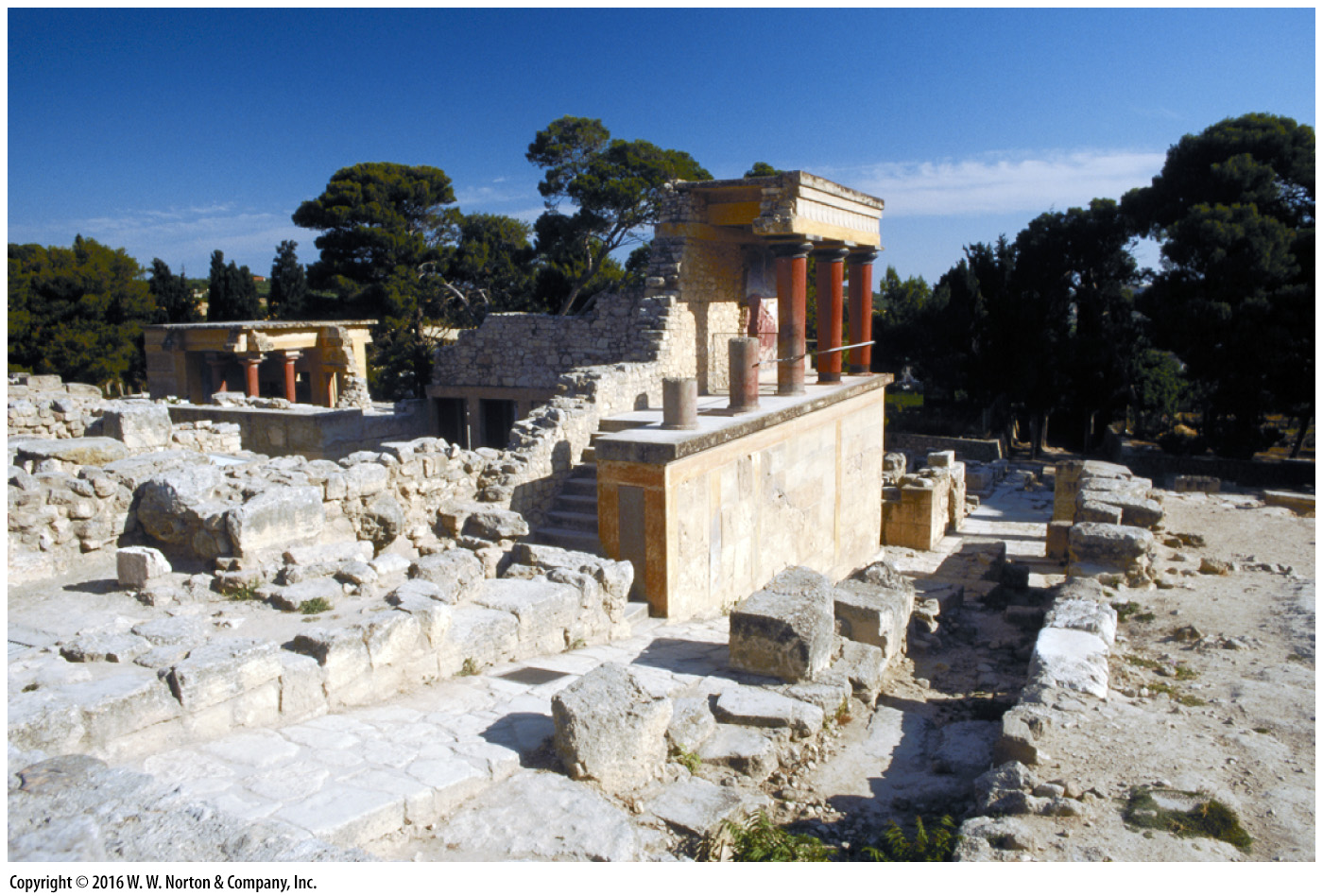 [Speaker Notes: FIGURE 5.25b  Volcanic eruptions may affect climate.
(b) The eruption of Santorini may have contributed to the demise of the Minoans, who left behind ruins of elaborate palaces.]
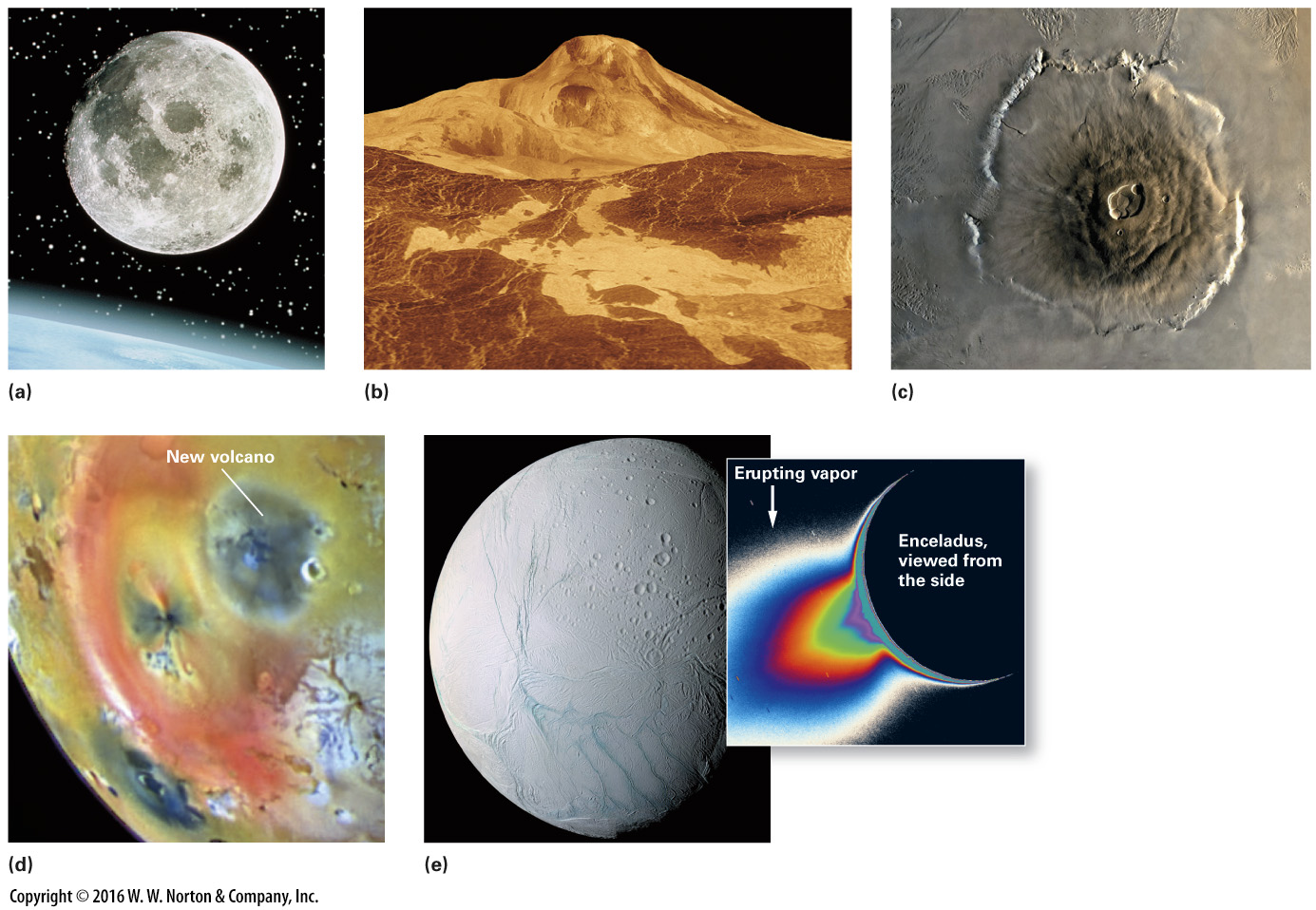 [Speaker Notes: FIGURE 5.26  Volcanism on other planets and moons in the Solar System. (a) Maria of the Moon were seas of basaltic lava. (b) A volcano rises above the plains of Venus. (c) Olympus Mons rises 27 km above the surface of Mars. It’s the largest volcano in our Solar System. (d) An active volcano erupts sulfur on Io, a moon of Jupiter. (e) Large cracks at the southern end of Enceladus, a moon of Saturn, erupt water vapor.]
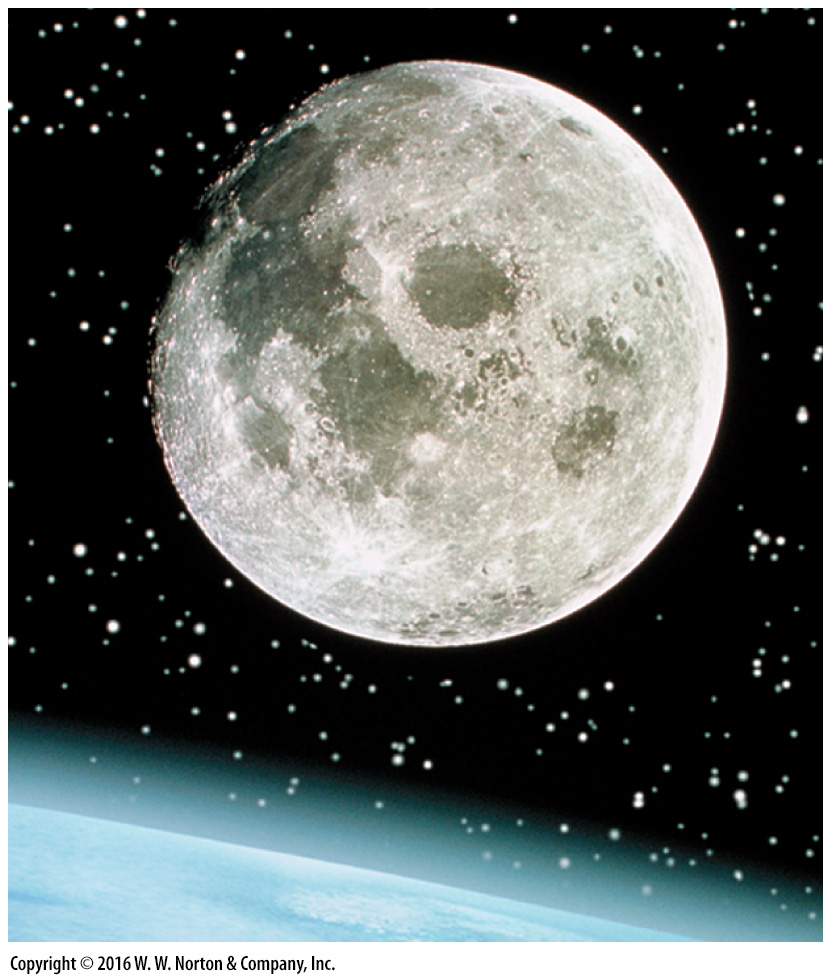 [Speaker Notes: FIGURE 5.26a  Volcanism on other planets and moons in the Solar System. (a) Maria of the Moon were seas of basaltic lava.]
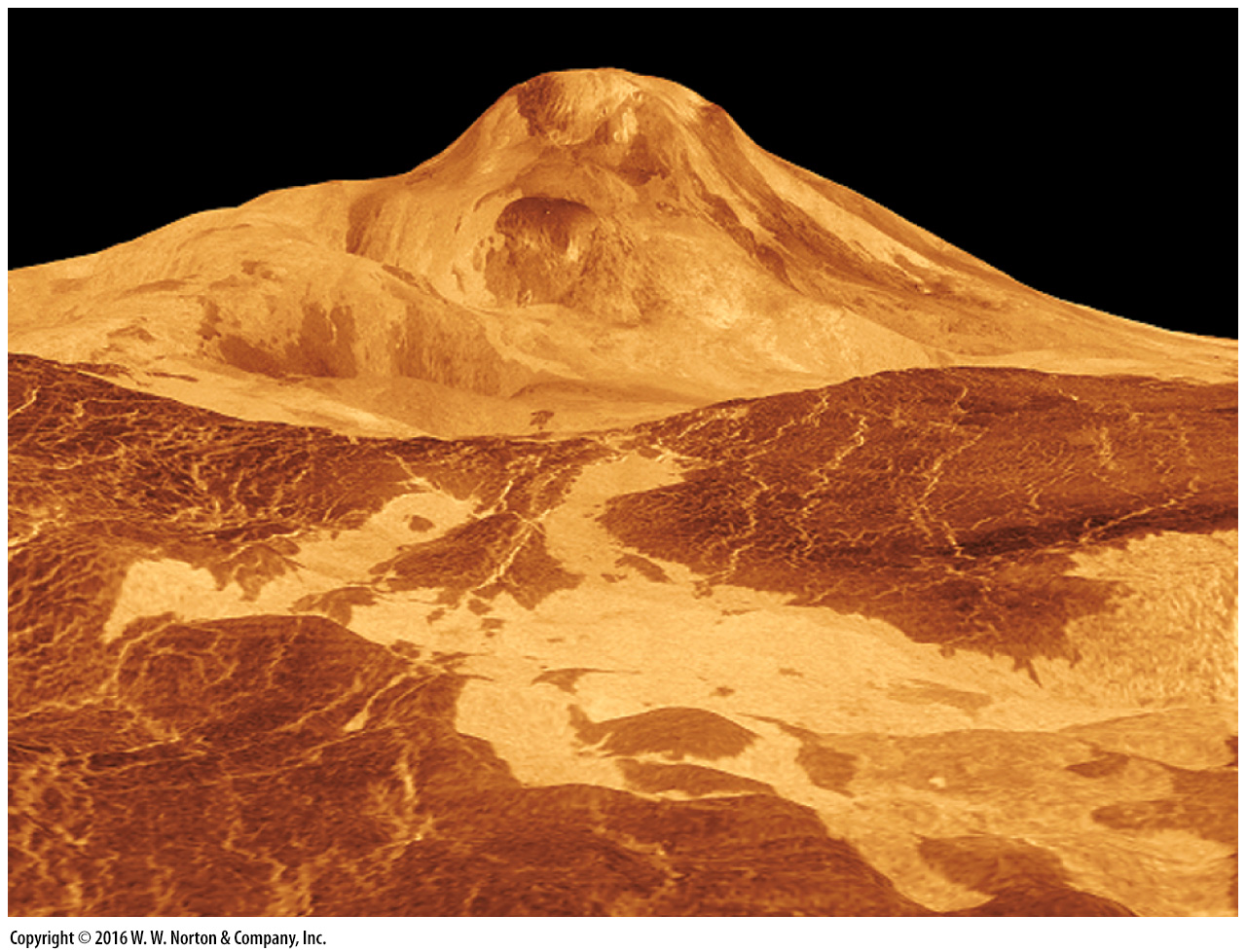 [Speaker Notes: FIGURE 5.26b  Volcanism on other planets and moons in the Solar System. (b) A volcano rises above the plains of Venus.]
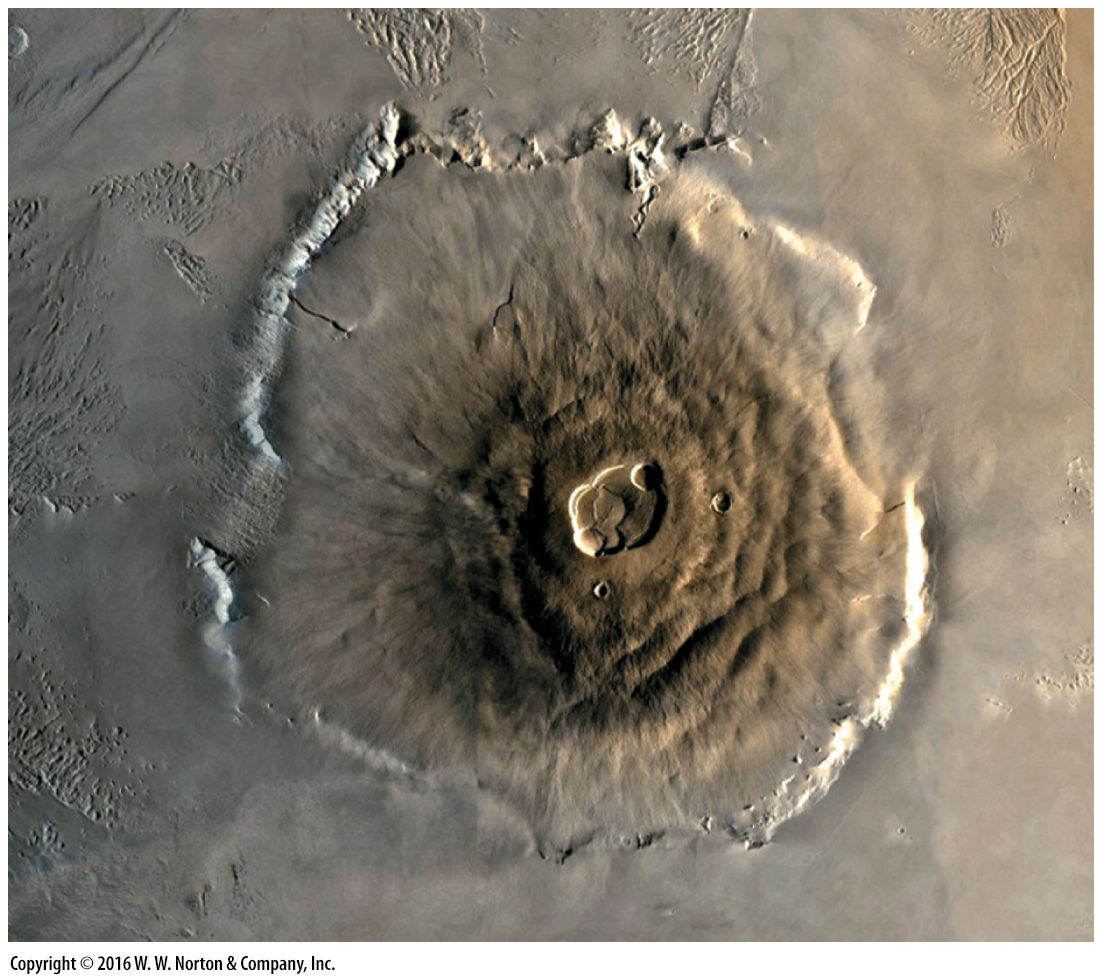 [Speaker Notes: FIGURE 5.26c  Volcanism on other planets and moons in the Solar System. (c) Olympus Mons rises 27 km above the surface of Mars. It’s the largest volcano in our Solar System.]
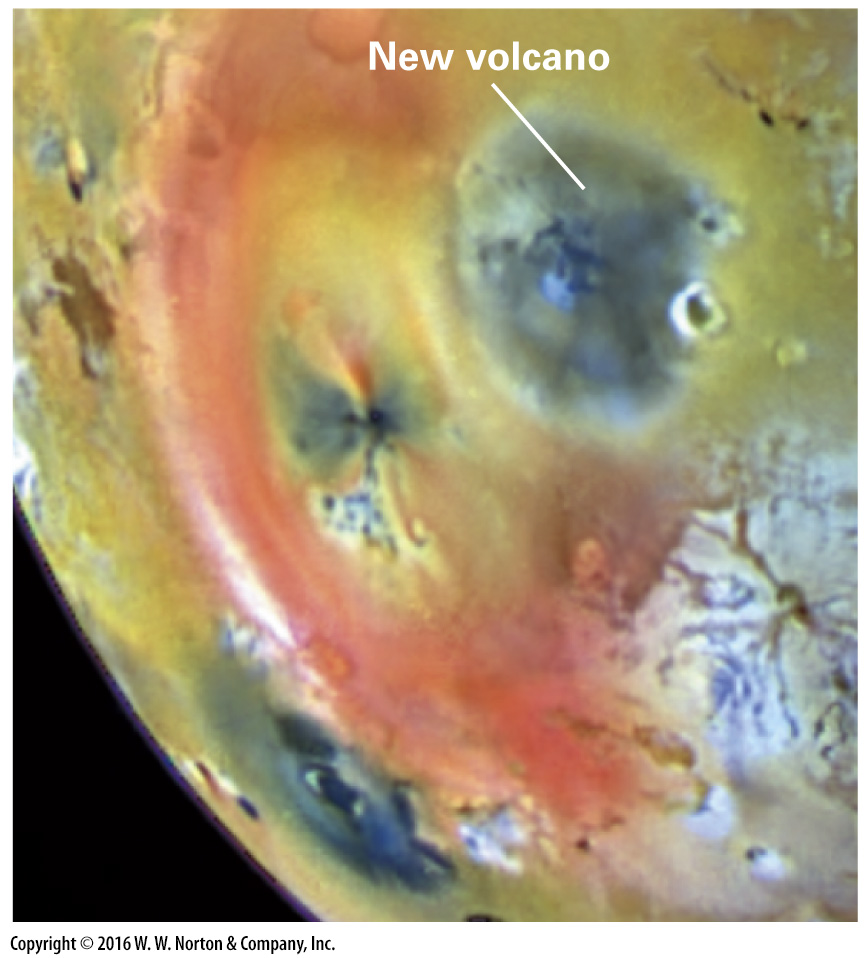 [Speaker Notes: FIGURE 5.26d  Volcanism on other planets and moons in the Solar System. (d) An active volcano erupts sulfur on Io, a moon of Jupiter.]
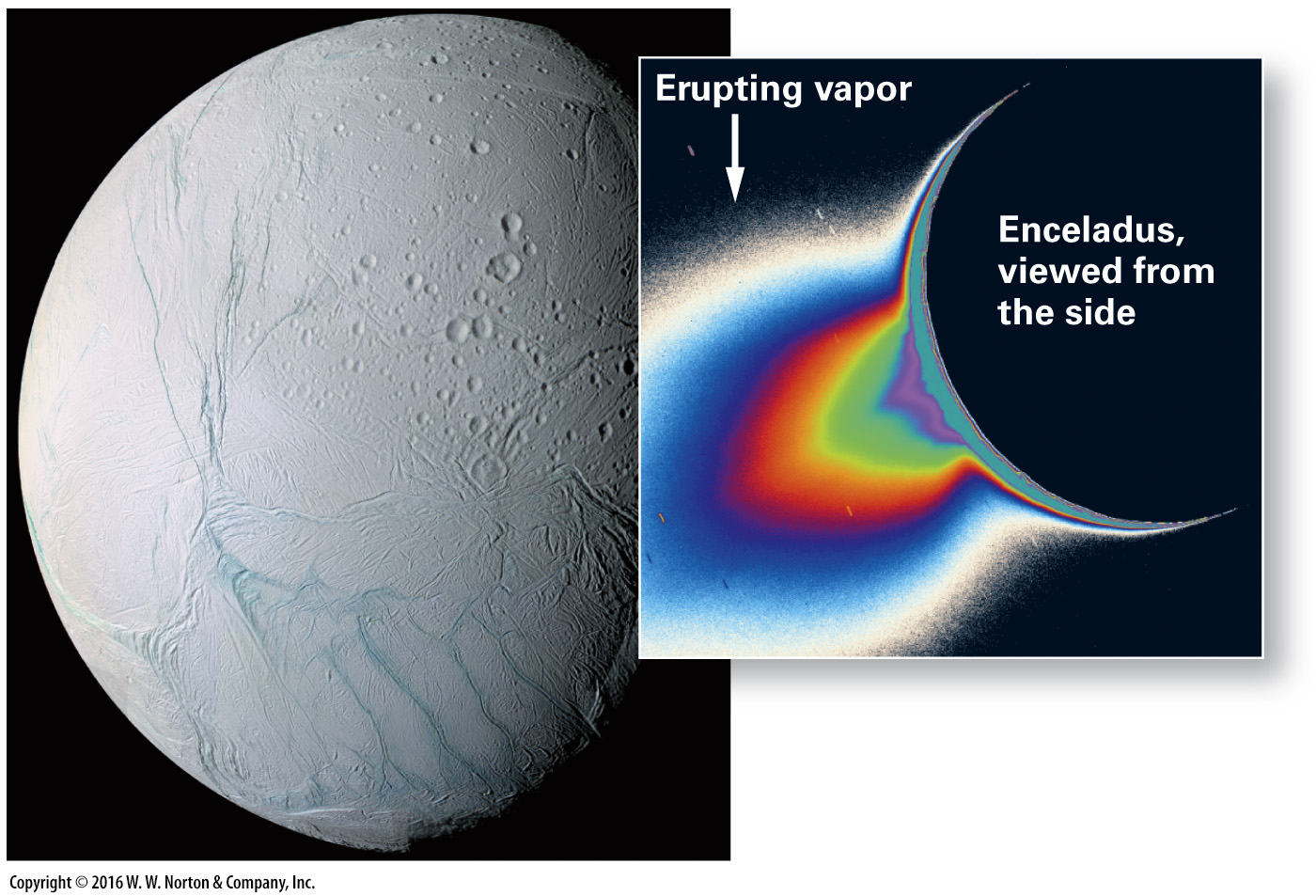 [Speaker Notes: FIGURE 5.26e  Volcanism on other planets and moons in the Solar System. (e) Large cracks at the southern end of Enceladus, a moon of Saturn, erupt water vapor.]
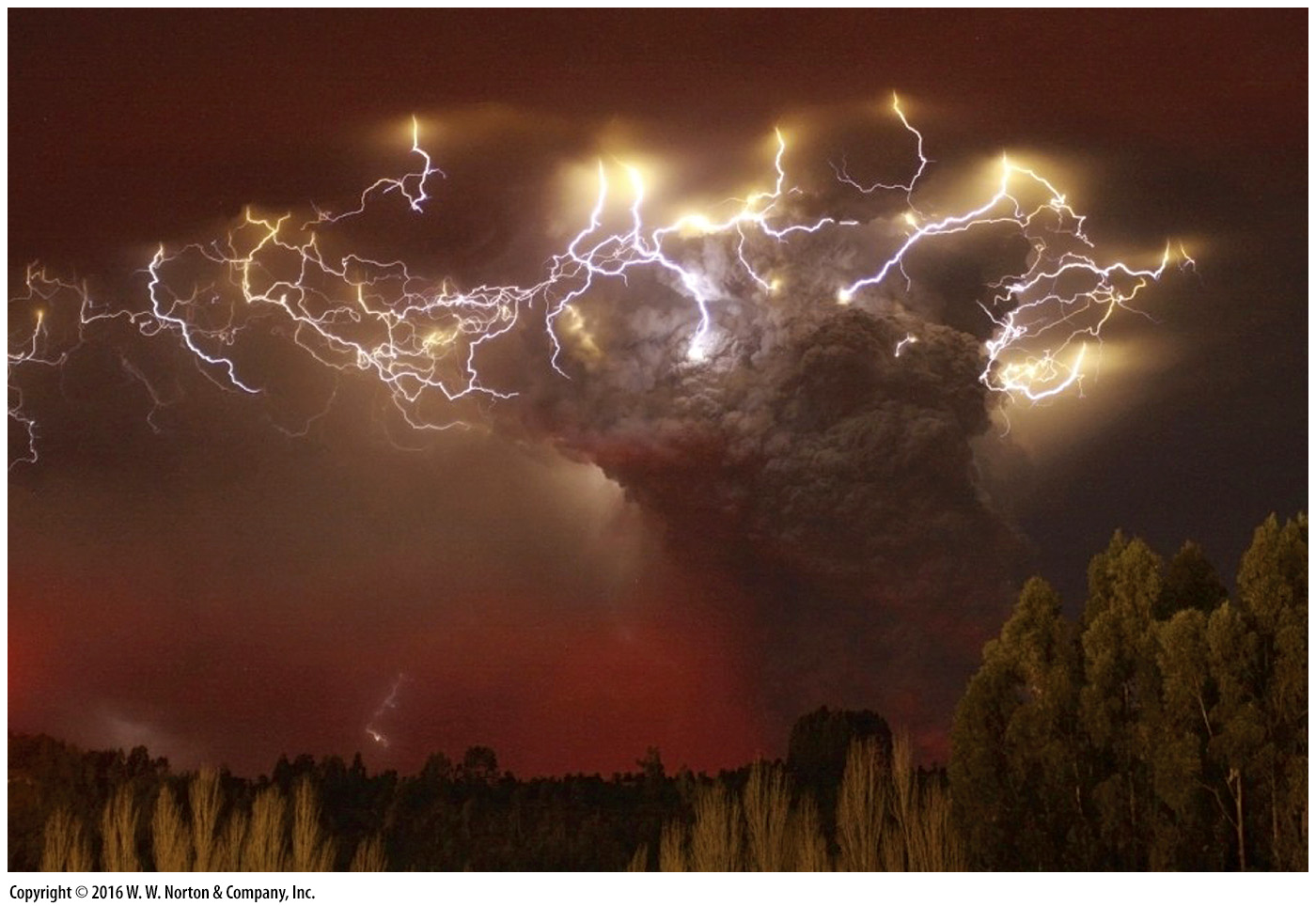 [Speaker Notes: Another View  The ash cloud from the 2011 eruption of a volcano in the Puyehue-Cordón Caulle chain of Chile. The ash circled the globe within two weeks, disrupting air traffic throughout the southern hemisphere.]